NuMI Beam Monitoring Simulation and Data Analysis
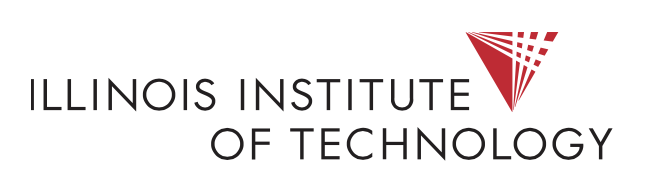 Yiding Yu 
Don Athula Wickremasinghe 
Pavel Snopok
Eduardo Ossorio 
Jennifer Thomas 
Katsuya Yonehara 
Sudeshna Ganguly
Thomas Carroll
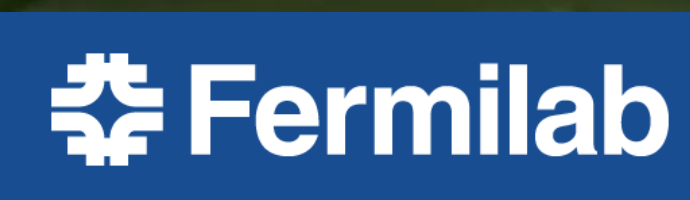 NBI2022Abingdon, UK 
Sep 20, 2022
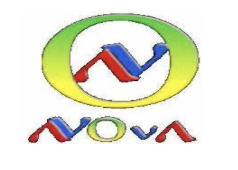 09/20/22
Yiding Yu | NBI2022
1
Outline
09/20/22
Yiding Yu | NBI2022
2
Overview of NuMI beamline Monitoring system
Motivation:
With MINOS detector shut down in 2019, the muon monitors now provide essential information to monitor the beam and target
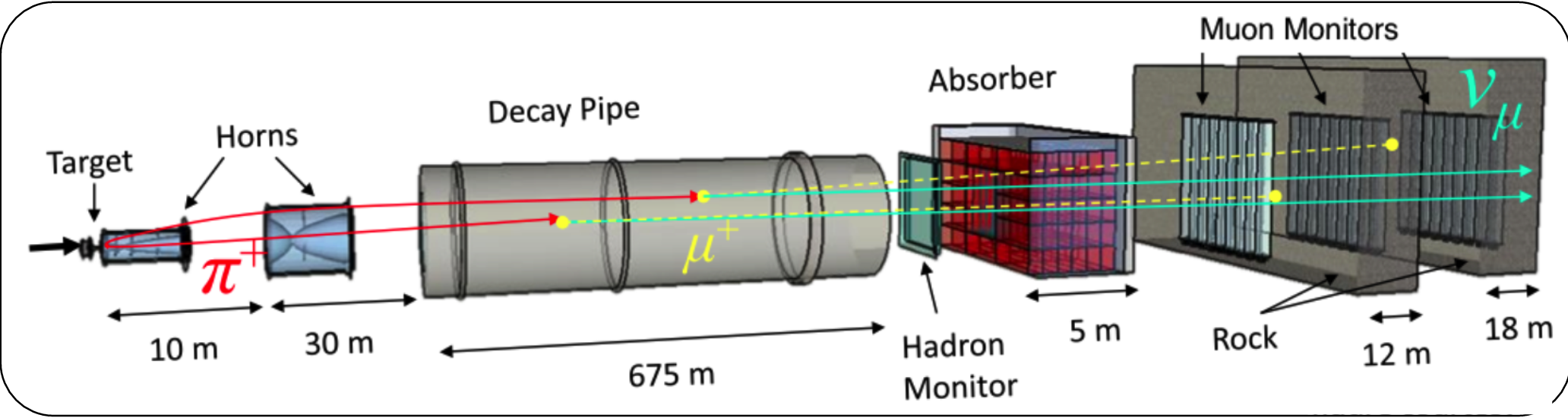 The goal of this study is to maintain the quality of the monitor signals and to establish correlations with the neutrino beam profile
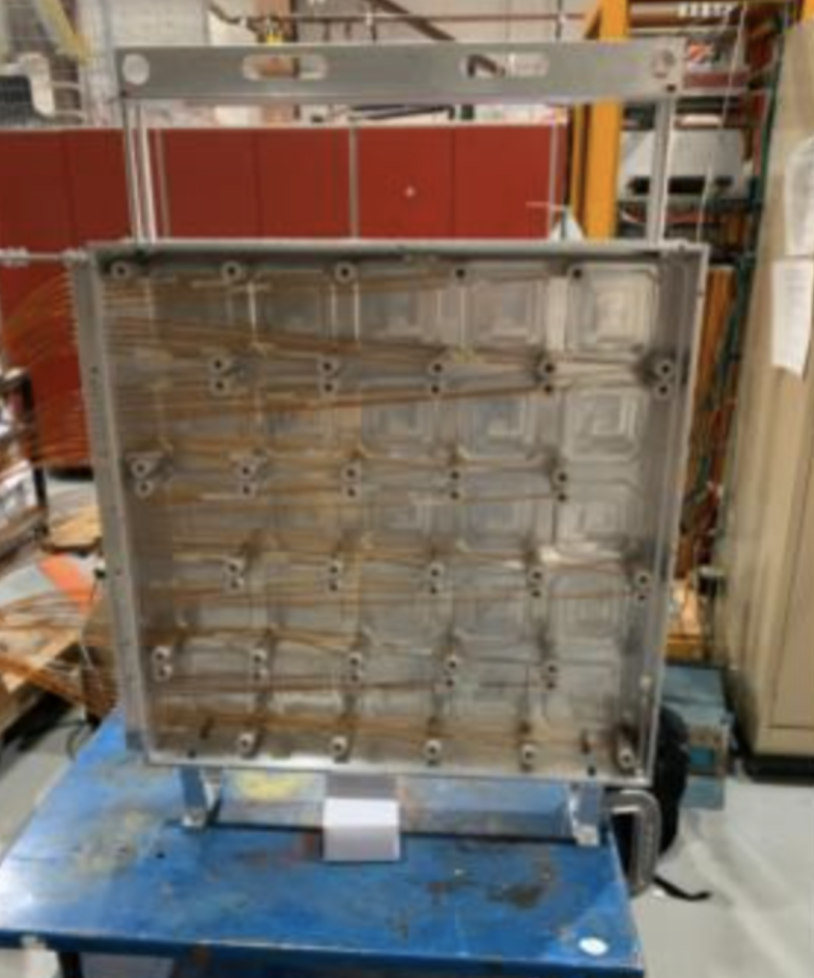 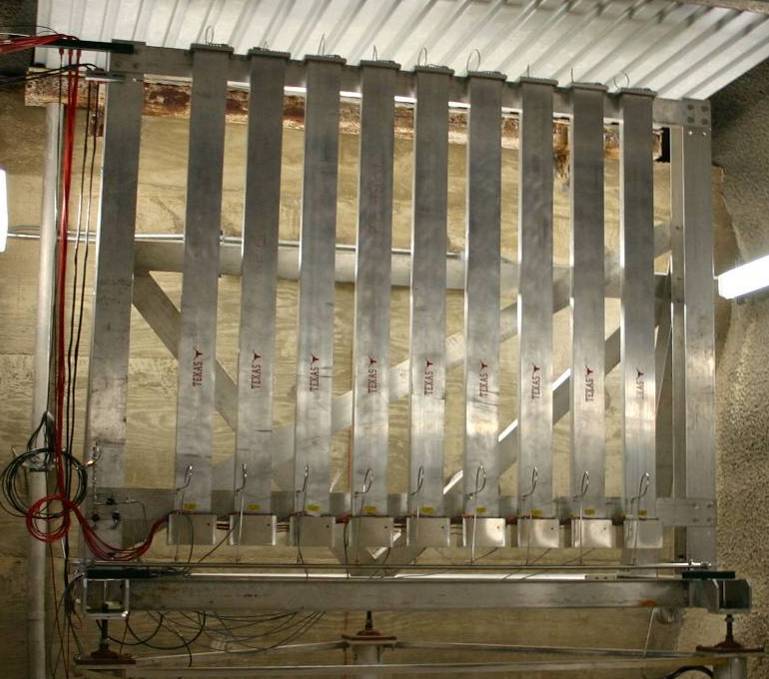 Thermocouple detector
(3+3 Be wires)
Hadron monitor 
( 5x5 pixels)
Muon monitor 
(2x2 m2, 9x9 pixels)
09/20/22
Yiding Yu | NBI2022
3
Introduction to muon monitor simulation
G4NuMI is the main tool that we use to run simulations for NuMI beam and muon monitors.  It is based on Geant4

The procedure of muon monitor simulation:
1. Generate neutrinos by running G4NuMI2. Convert neutrinos back to their parent particles3. Generate muons based on those parent particles4. Feed those muons into a separate G4NuMI simulationto generate muons at the muon monitors
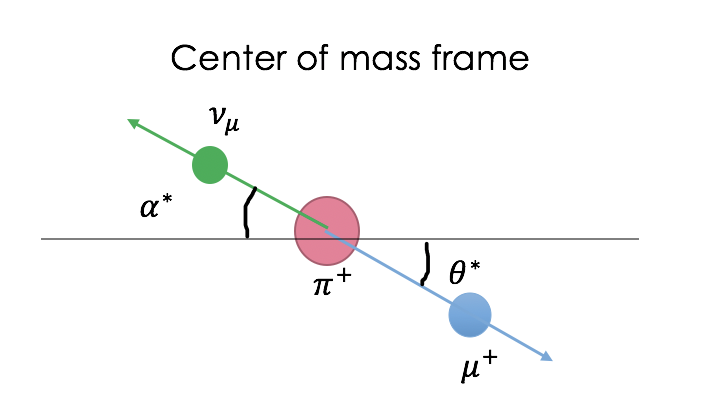 Separate
G4NuMI
G4NuMI
09/20/22
Yiding Yu | NBI2022
4
A general result muon monitor simulation
2D histogram of data
2D histogram of simulation
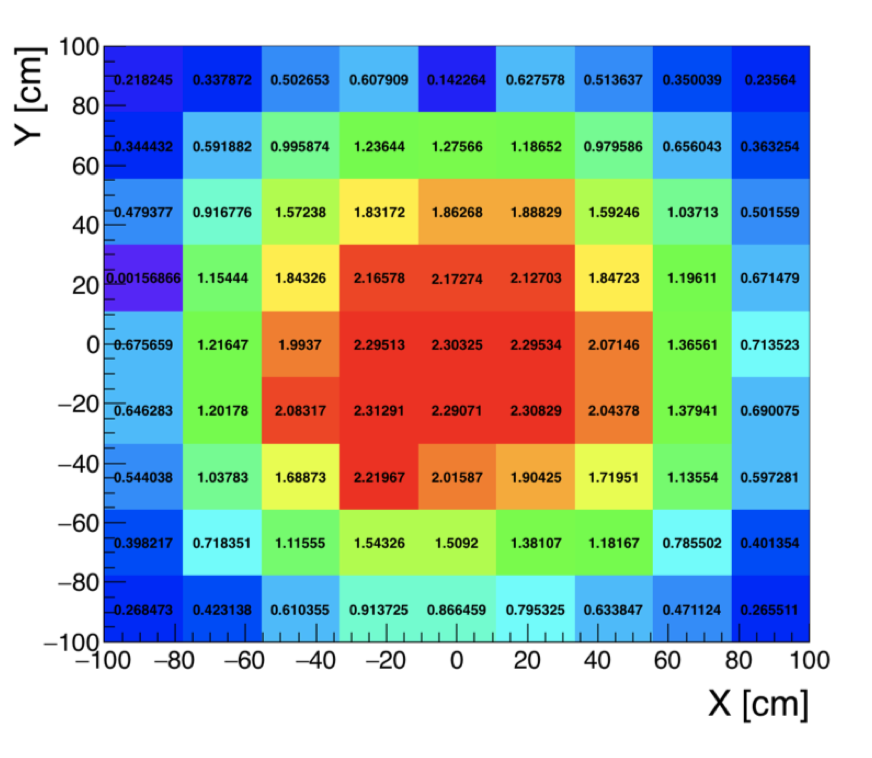 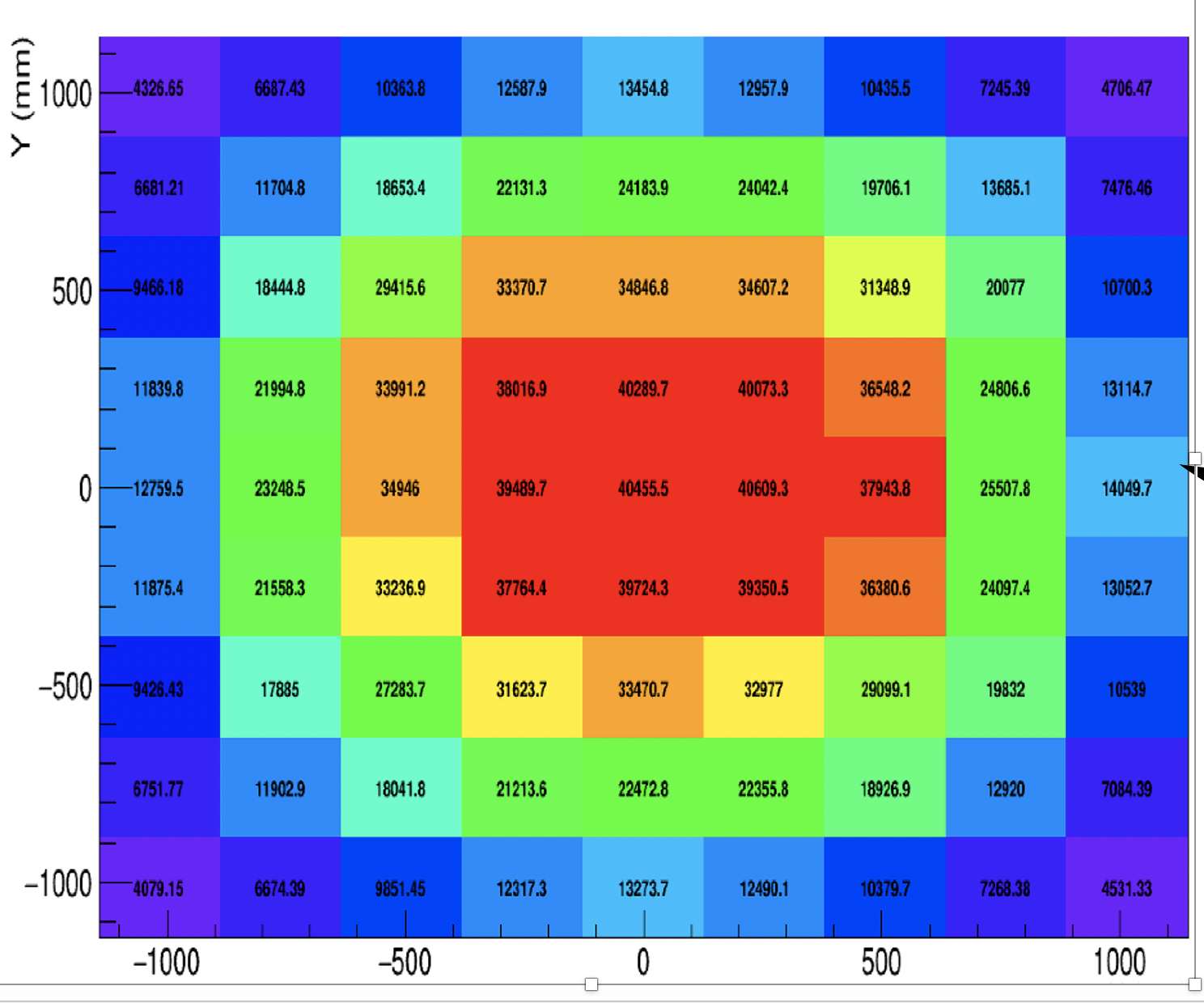 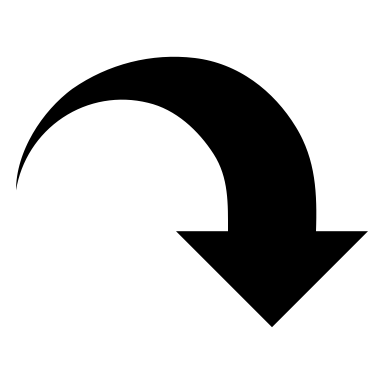 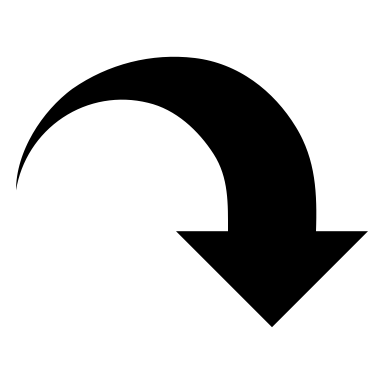 The numbers in pixels are the voltage signal
The number on each pixel is the number of events
09/20/22
Yiding Yu | NBI2022
5
MM11
Muon monitor simulation( pixels information)
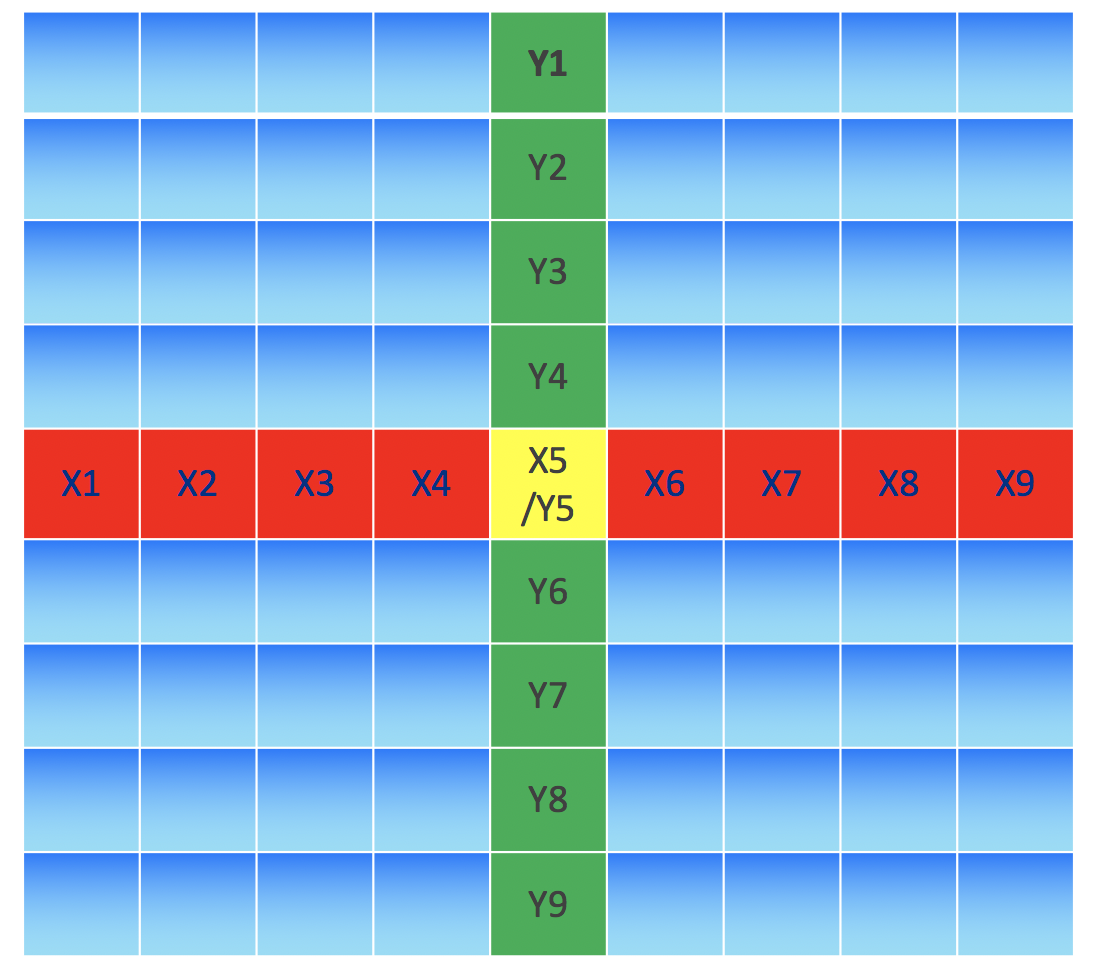 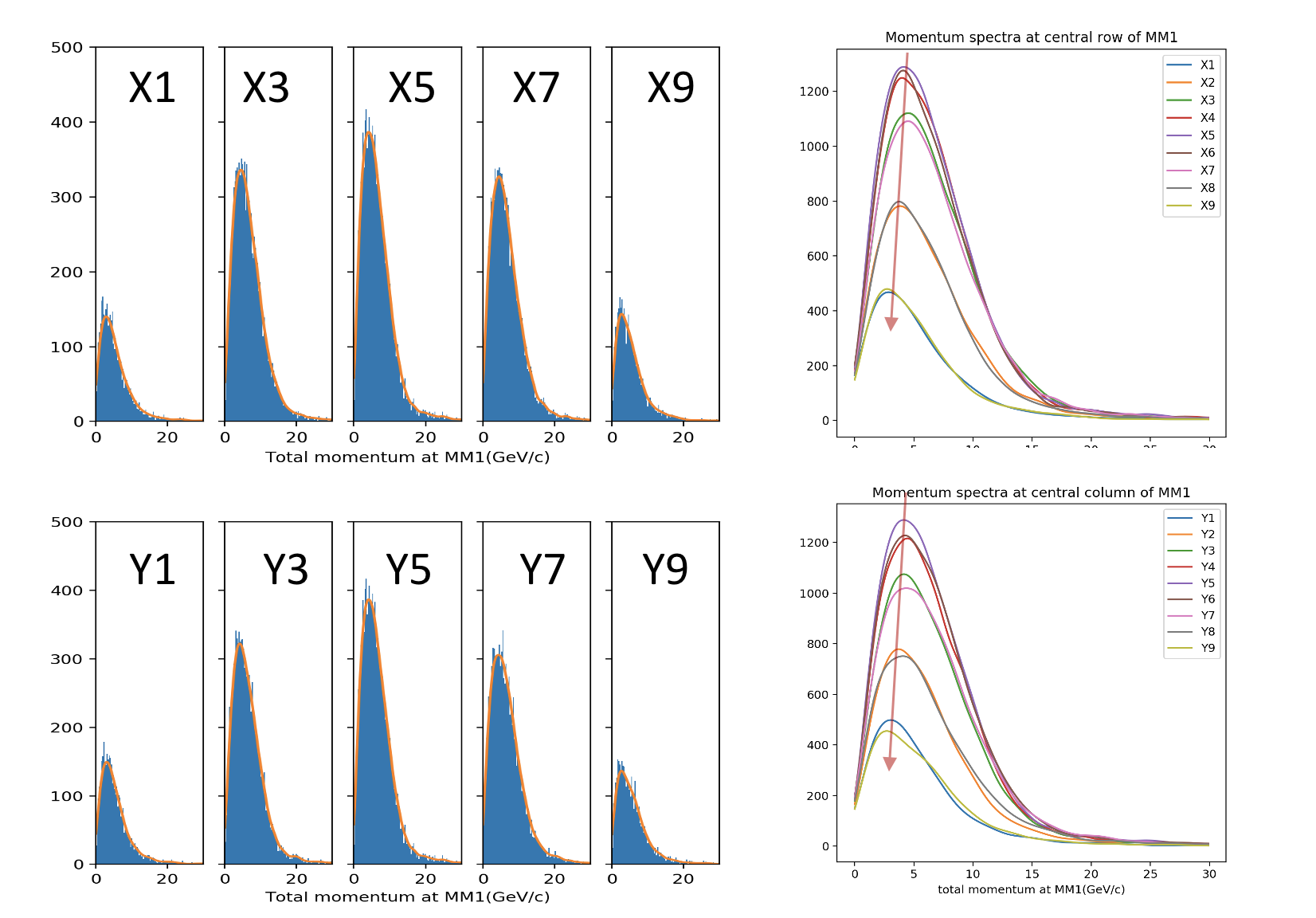 Different pixels have different muon spectraThe peaks of the spectra move to low momentum from center to edge of MM1
09/20/22
Yiding Yu | NBI2022
6
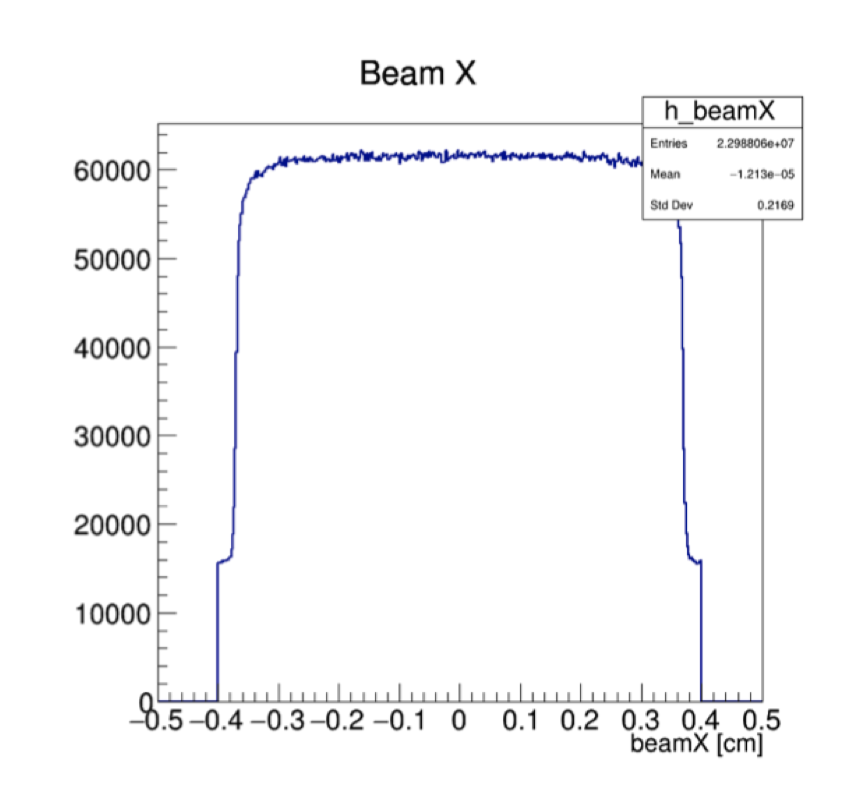 Uniform beam simulation + multiple decay
Uniform beam simulation*

Start by simulating a uniformly distributed proton beam hitting the target 
Then apply Gaussian weights to the protons based on position when analyzing to simulate different beam positions 
Useful for neutrino flux and muon monitor studies

Multiple decay
 Make the pions decay to multiple muons
 Then simulate those muons through the absorbers and muon monitors
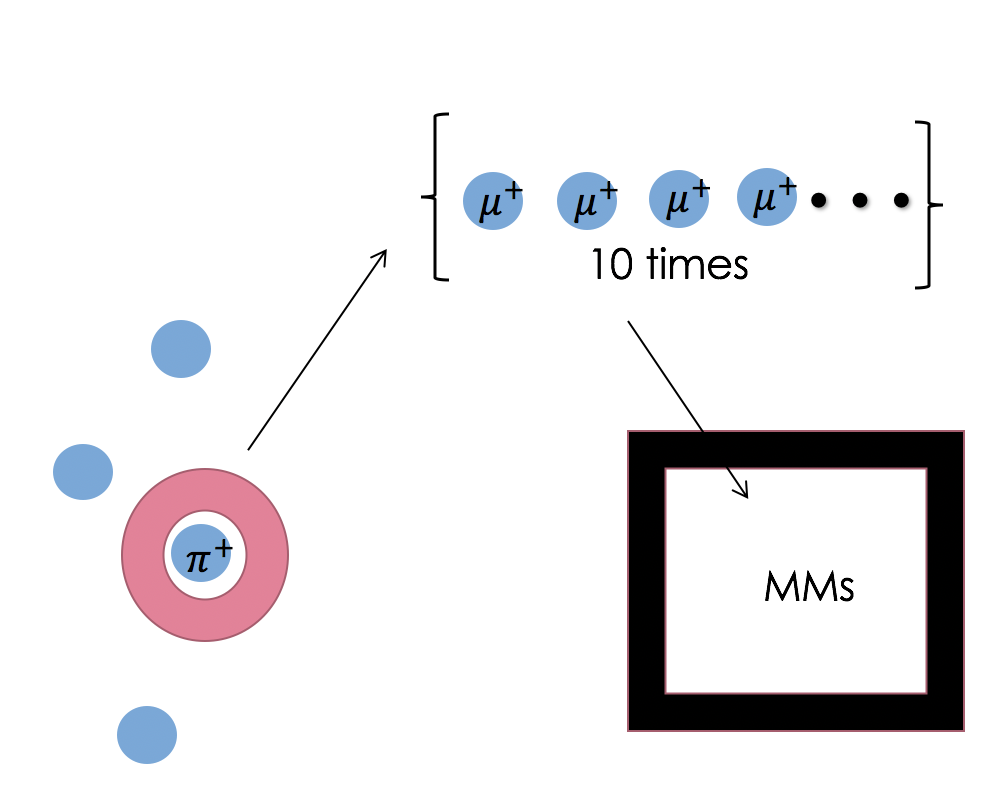 *by Athula Wickremasinghe (nova-doc-49610, nova-doc-51702)
09/20/22
Yiding Yu | NBI2022
7
Uniform beam simulation
Gaussian weights
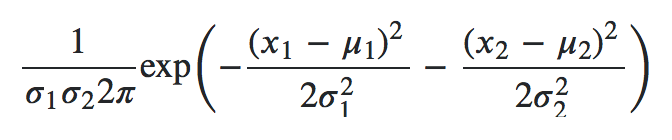 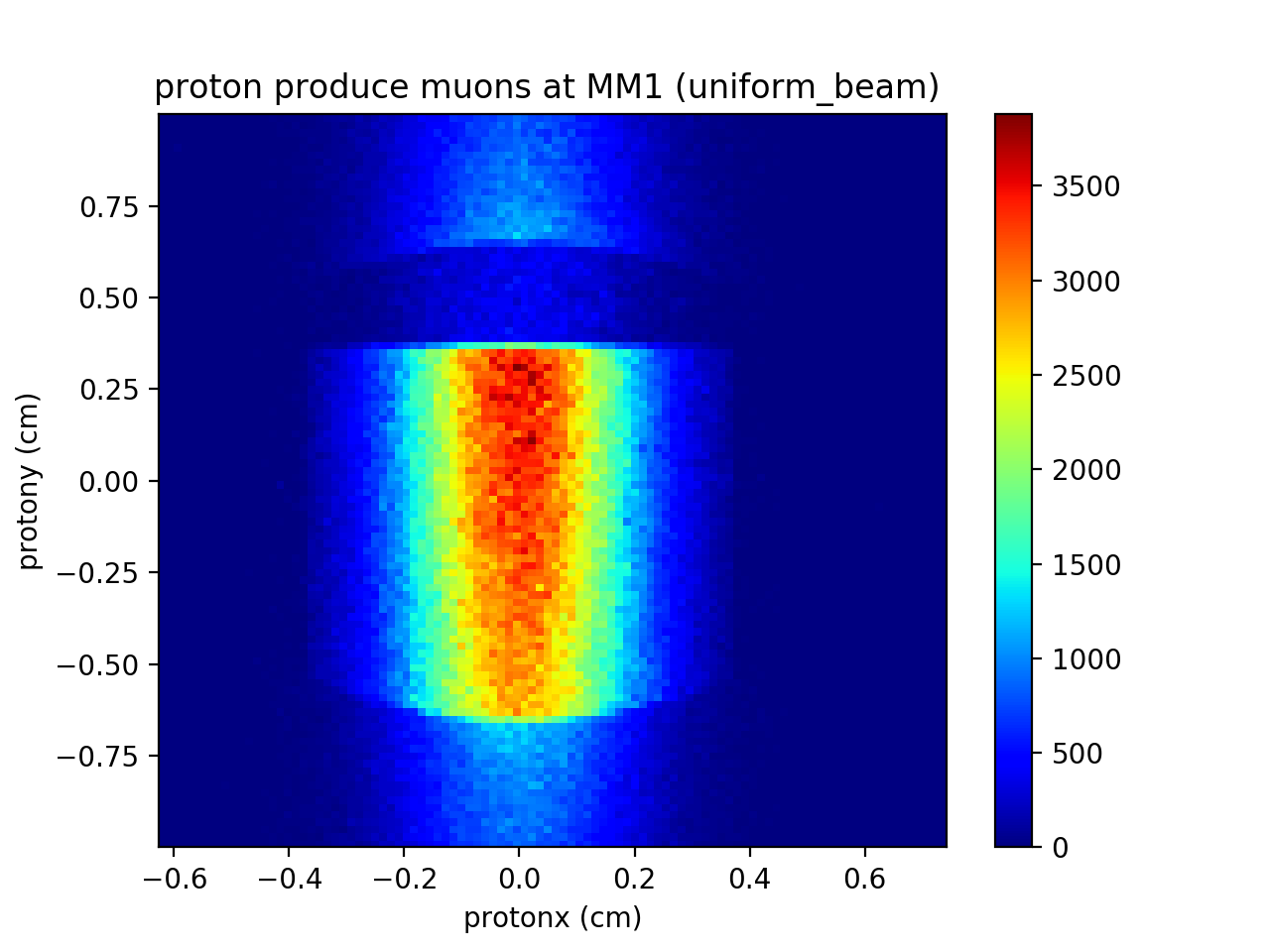 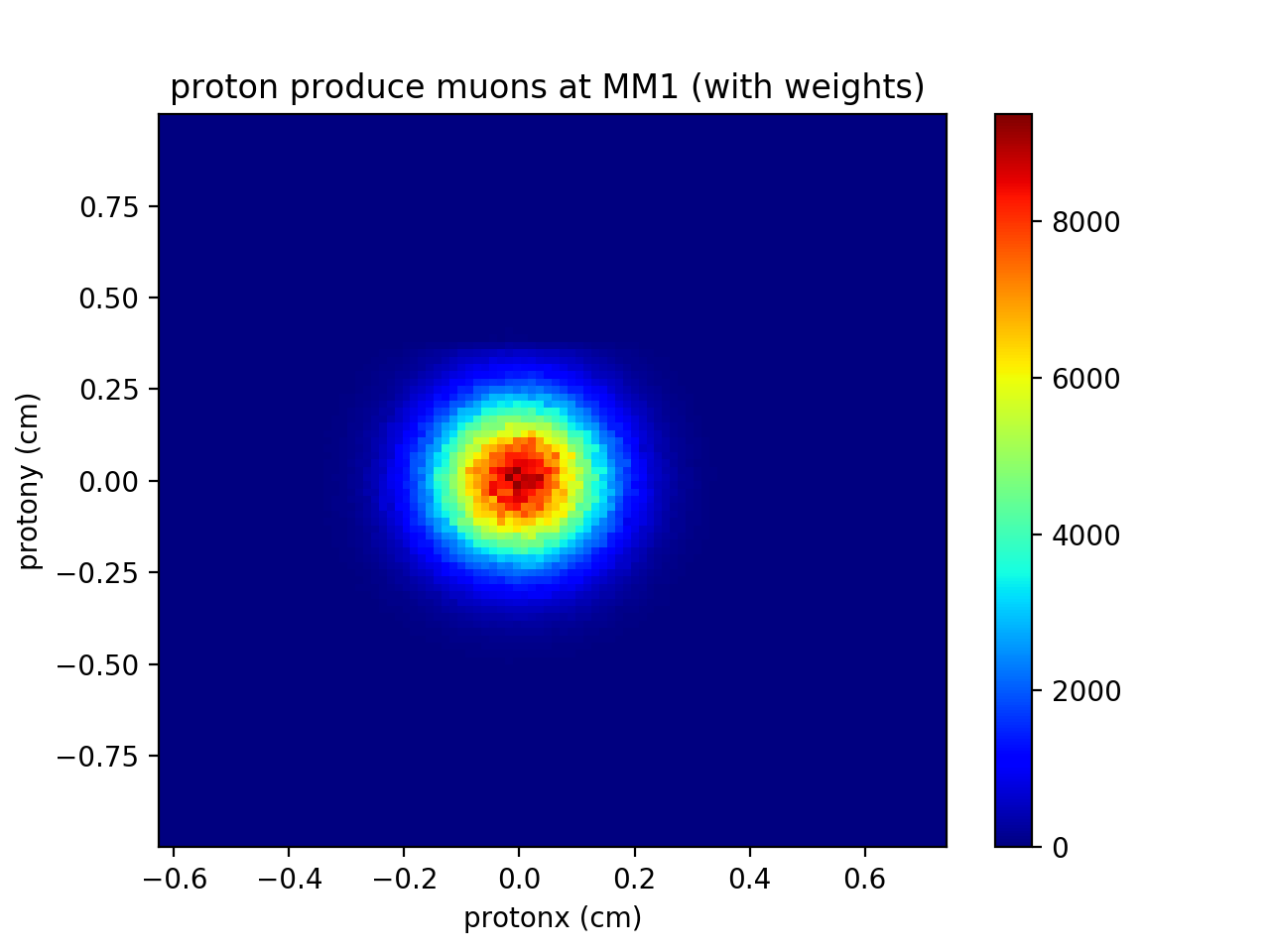 09/20/22
Yiding Yu | NBI2022
8
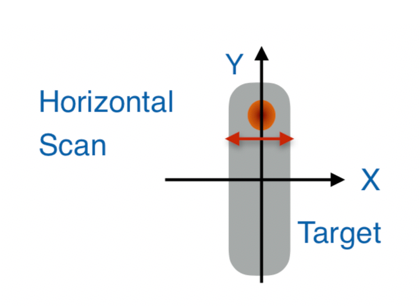 Muon monitor data analysis(Target beam scan data)
Details are in Athula’s talk:Machine learning applications to maintain the NuMI neutrino beam quality
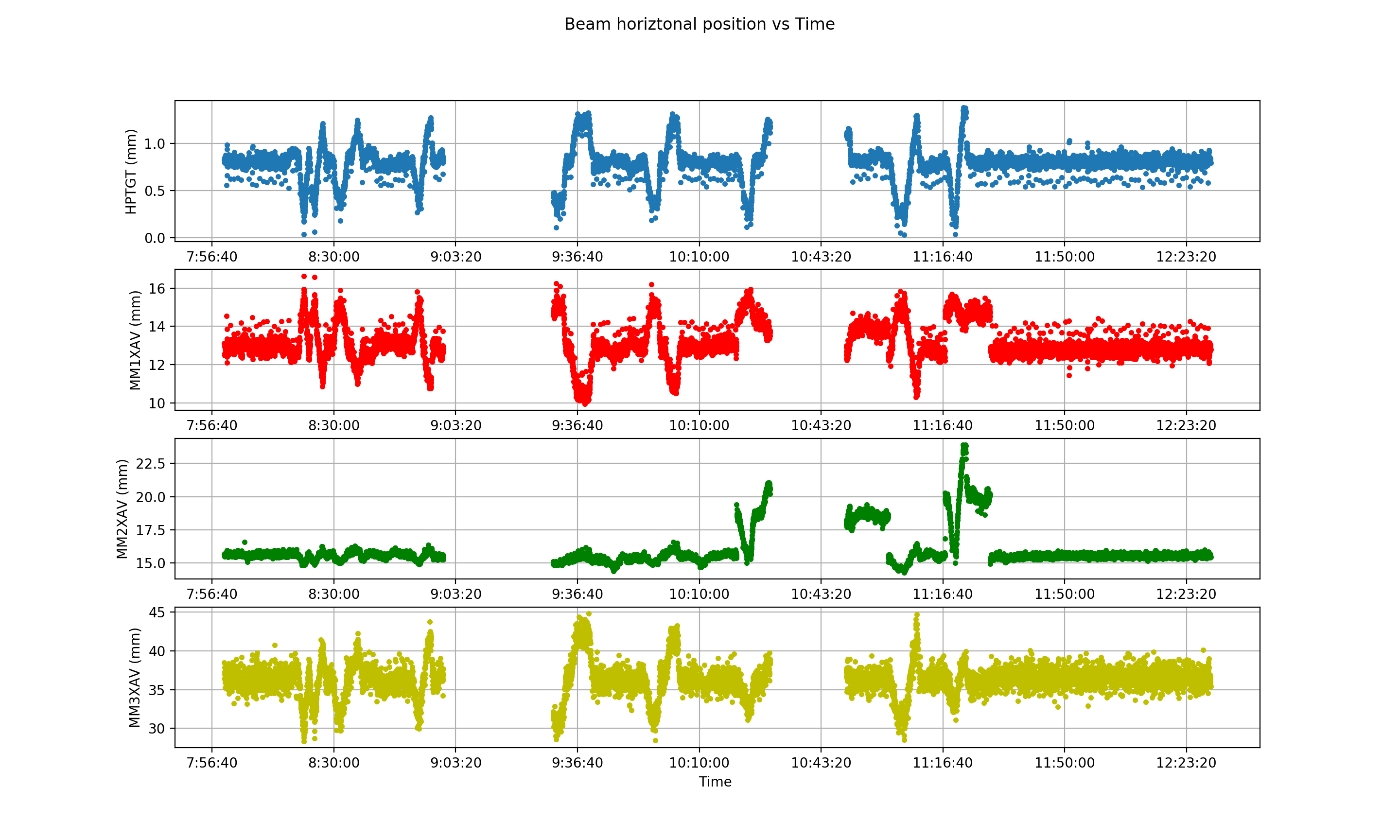 Proton_x
To understand the behavior of the N beam and be able to predict the effect of the changes in the key beam parameters, multiple beams scans are carried out

Beam parameters are changed:
the beam position on target
the beam spot size
the focusing horn currents
MM1_x
MM2_x
MM3_x
09/20/22
Yiding Yu | NBI2022
9
Muon beam centroid vs proton beam position at MMs (validating the simulation)
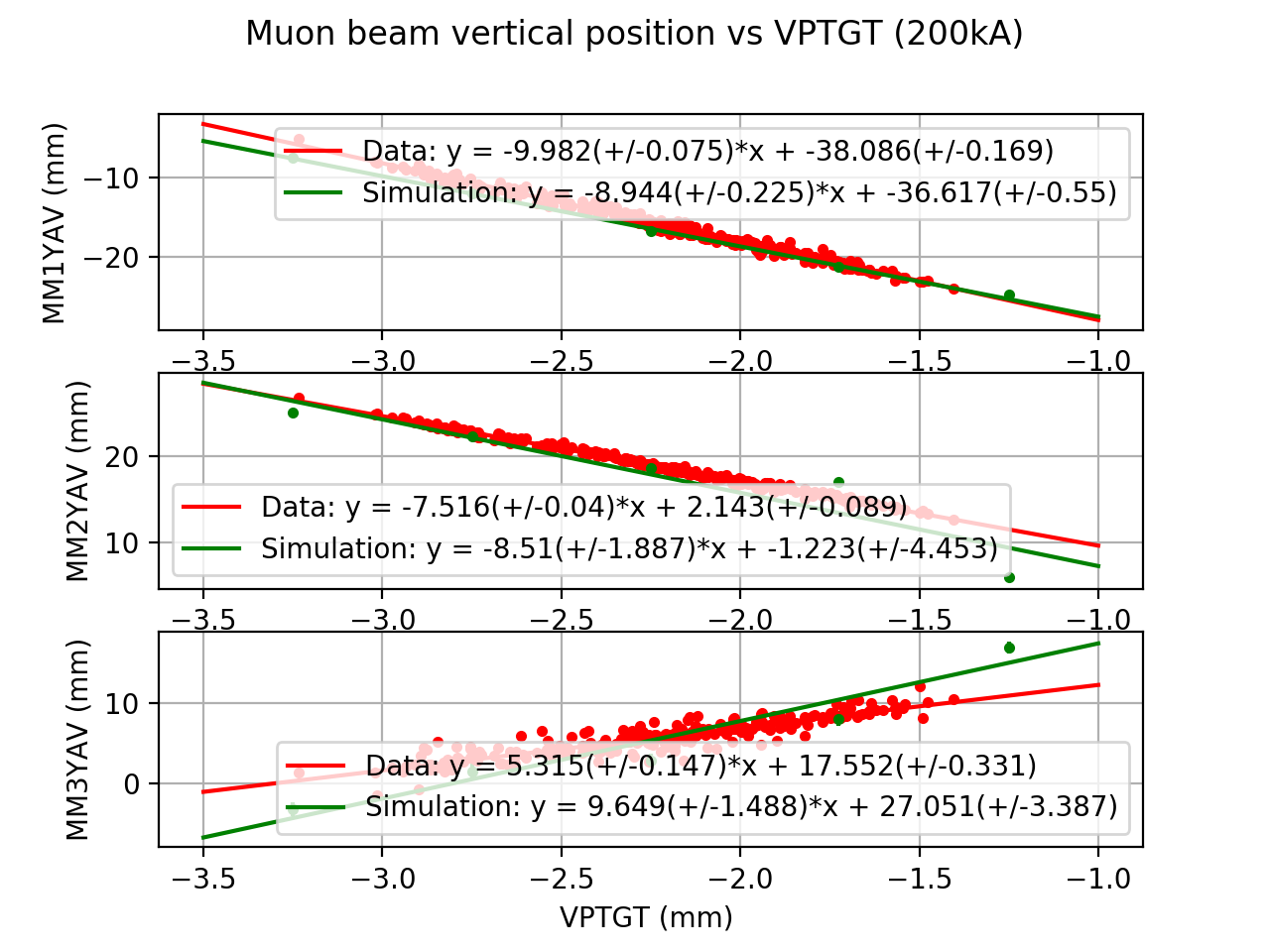 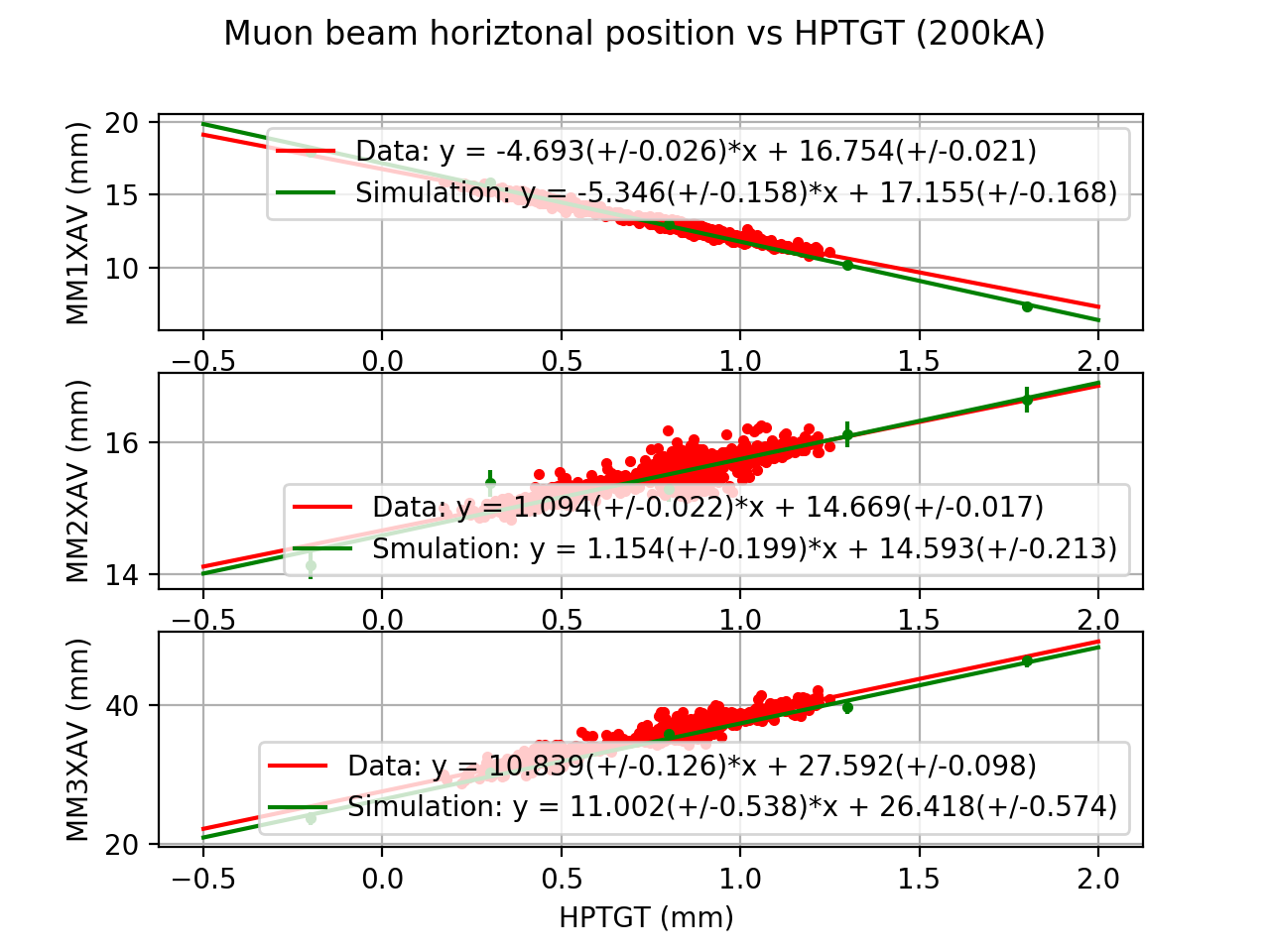 We can see three muon monitors are responding differently to the proton beam variations from the different slopes

Simulation results are consistent with data
09/20/22
Yiding Yu | NBI2022
10
Muon monitor pixel study(validating the simulation)
DATA VS SIM
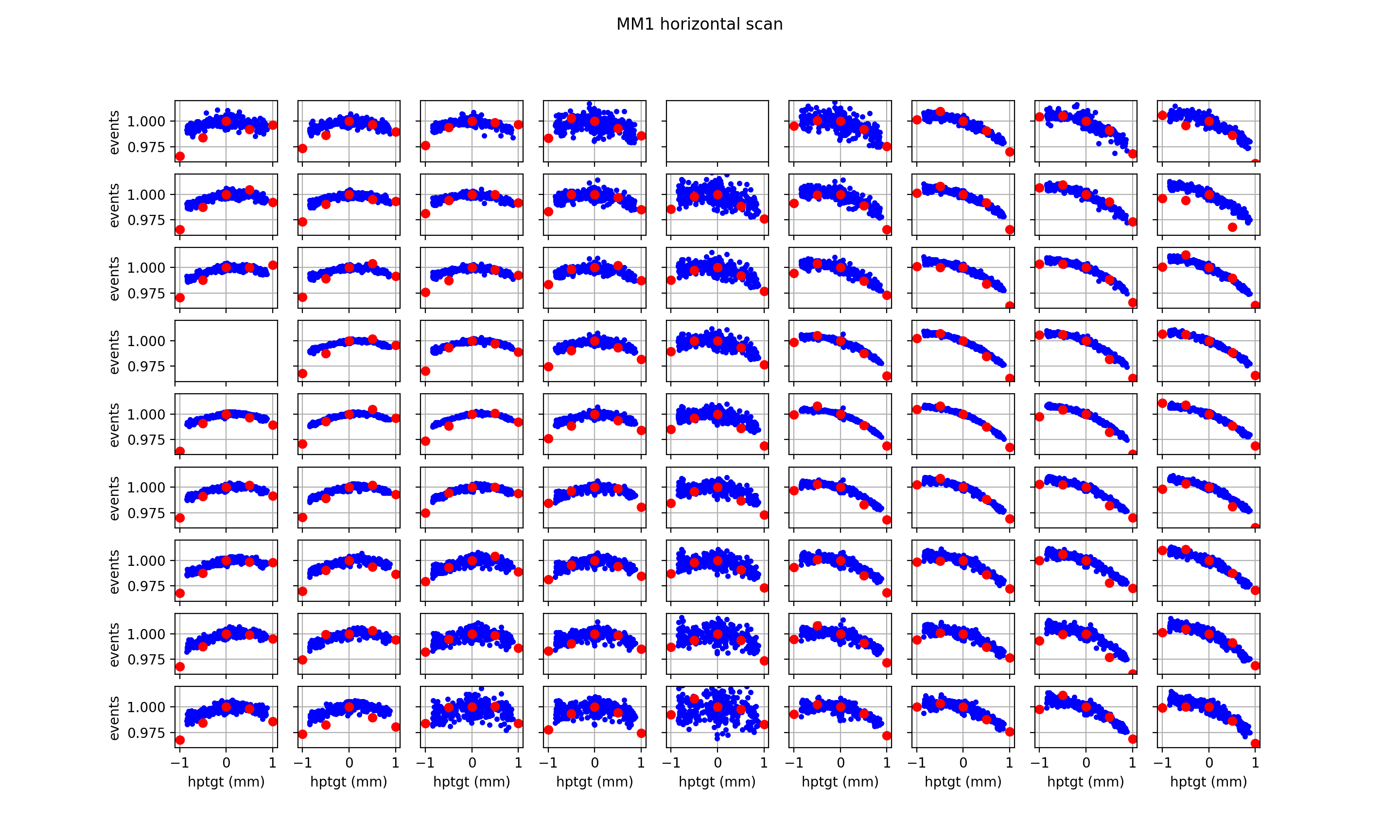 The simulation shows similar trends with some quantitative differences with data in some key pixels.
Blue: data of latest beam scan
Red: simulation

The events of data and simulation are normalized by the value of signal/events of  0 mm.
09/20/22
Yiding Yu | NBI2022
11
Beam parameter effect on pixels at MMs
The study about the effect of some parameters at pixels of MMs
Horn tilt:−3 mrad, −2 mrad, −1 mrad, +1 mrad, +2 mrad, +3 mrad 
Target offset:−1 mm, −0.5 mm, −0.1 mm, +0.1 mm, +0.5 mm, +1 mm
Each simulation has 50 MPoT and each pion and kaon multiple-decays to 20 muons
Horn current: 200 kA
Could the muon monitors detect the effects of beam parameters?
09/20/22
Yiding Yu | NBI2022
12
Horn1 tilt
09/20/22
Yiding Yu | NBI2022
13
Horn1 tilt angle (x axis) effect
y
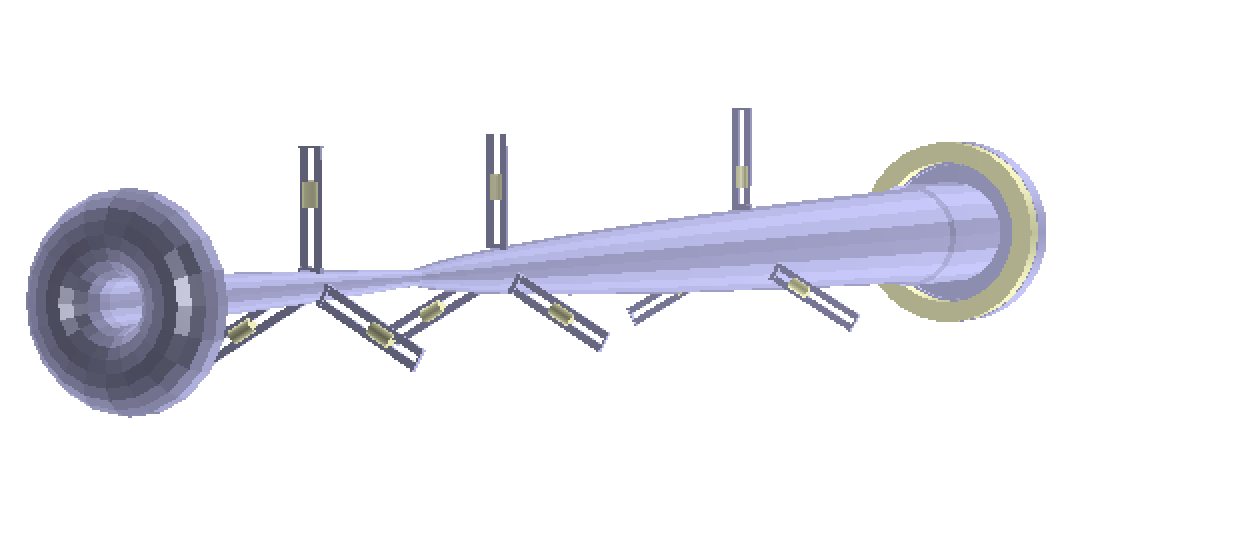 x
MM2 and MM3 are more sensitive to the Horn1 tilt angle change
z
MM3:average error : 2.5%
MM1:average error : 0.3%
MM2:average error : 1.0%
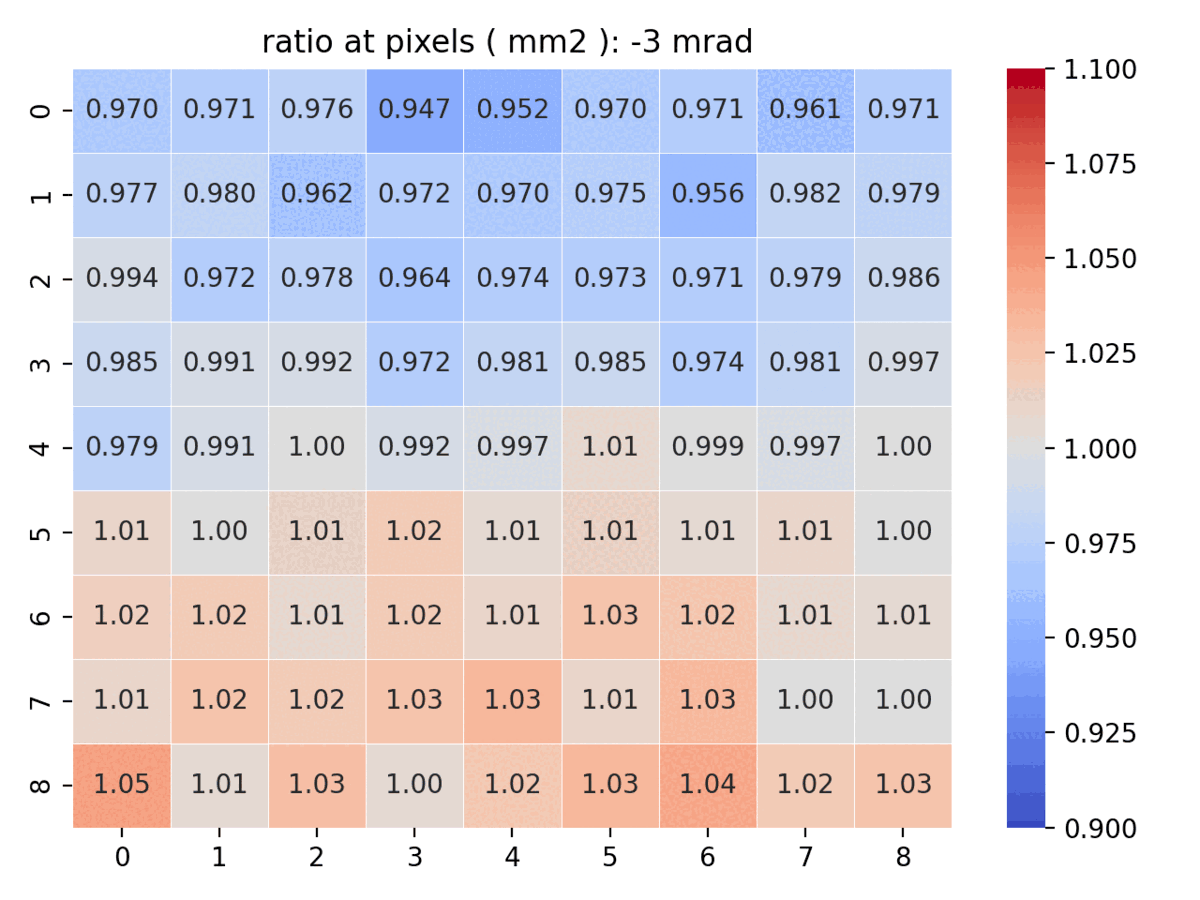 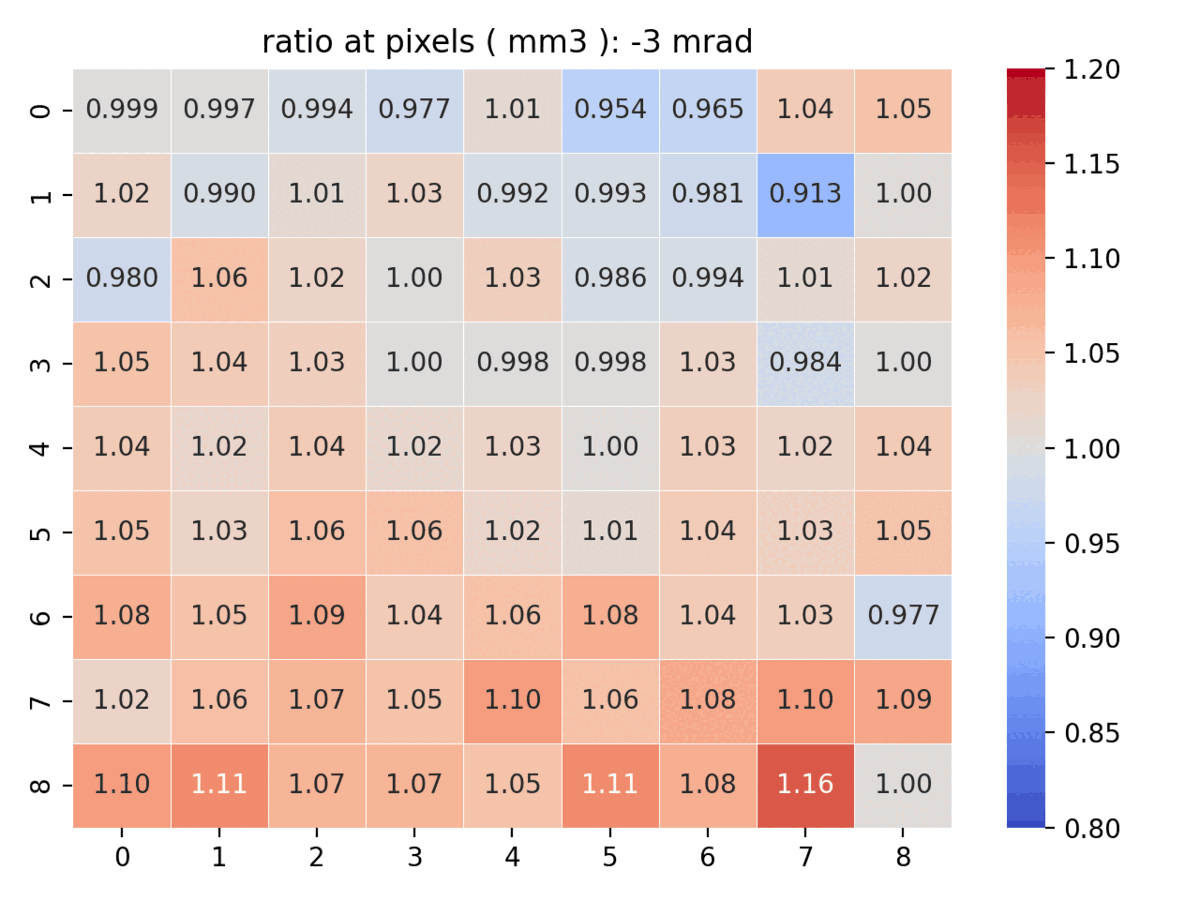 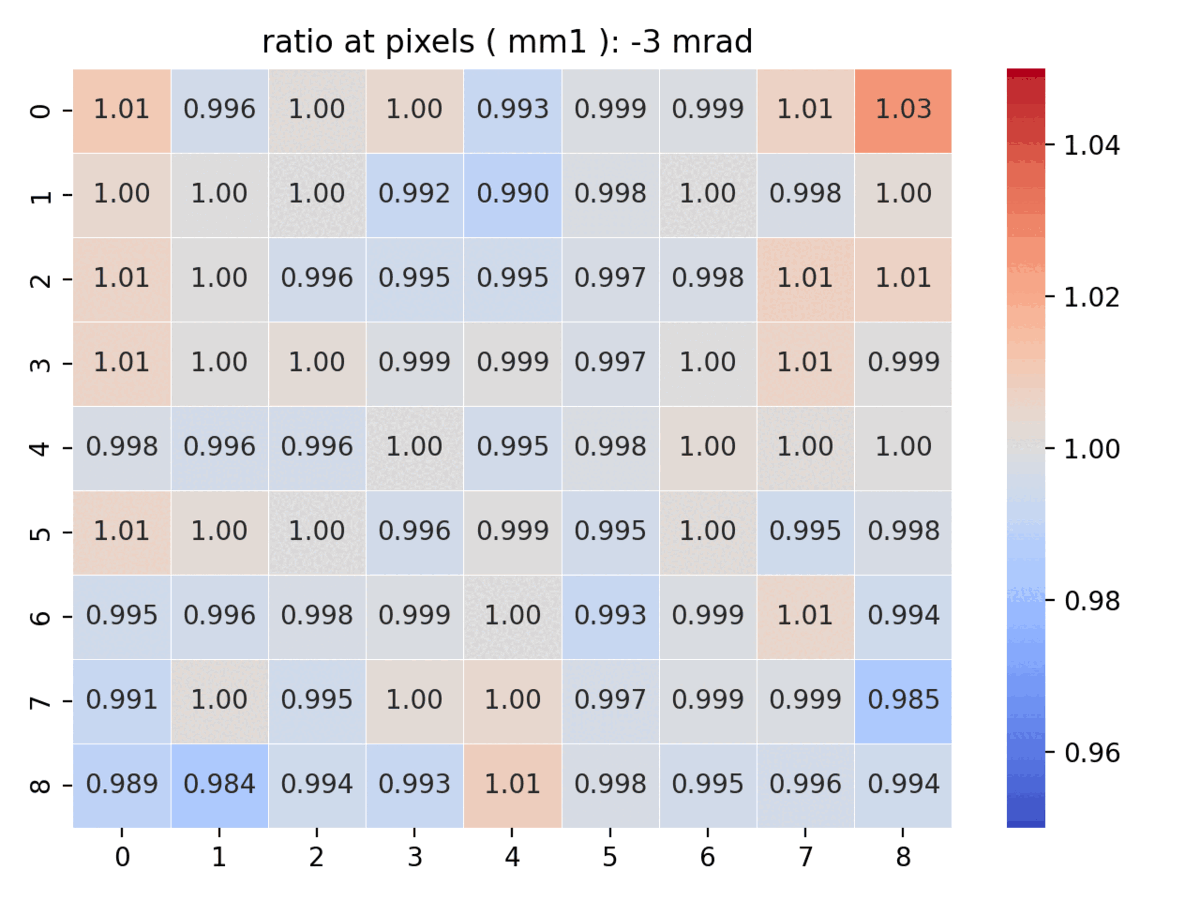 09/20/22
Yiding Yu | NBI2022
14
Horn1 tilt angle(x axis) effect
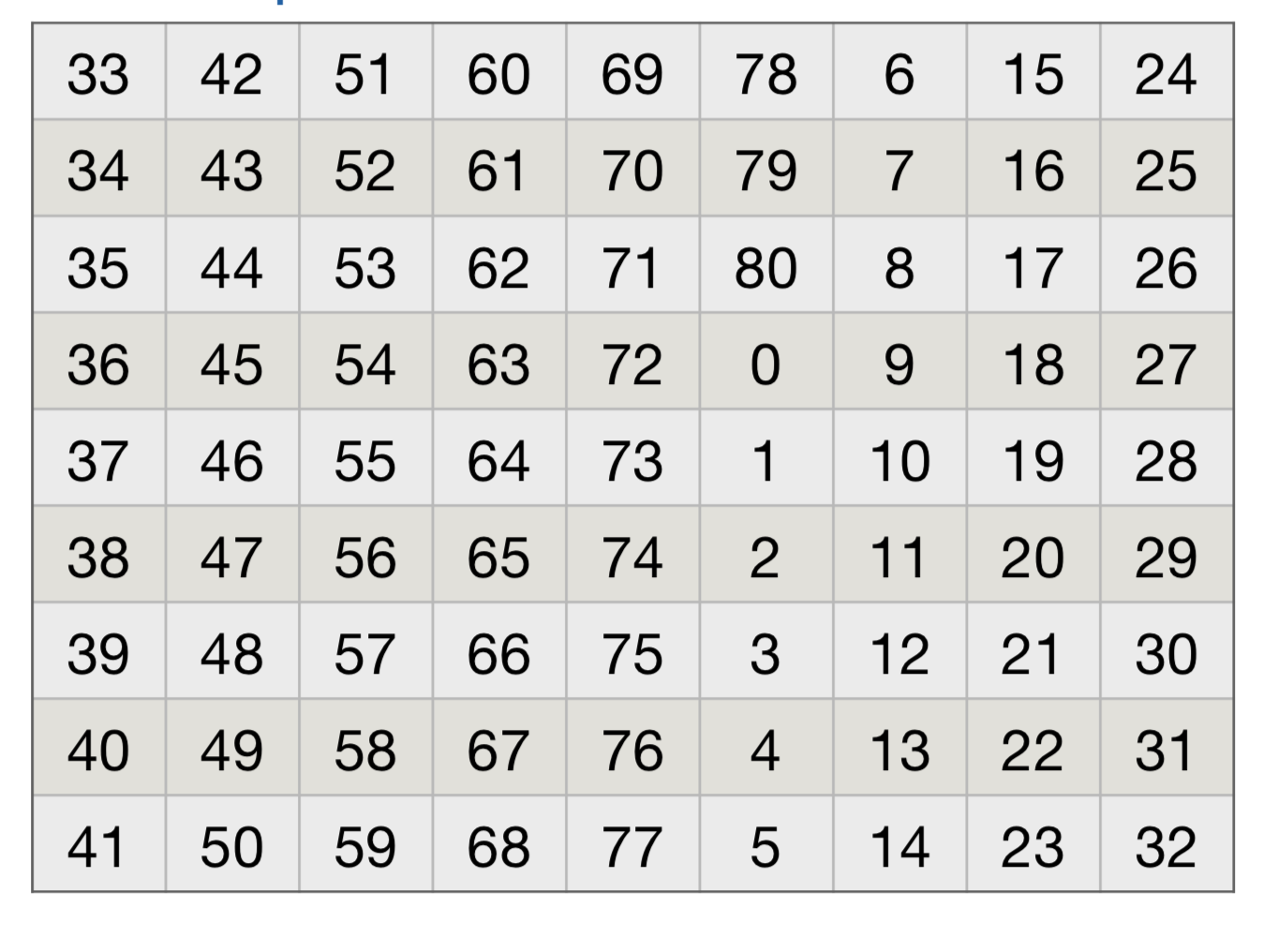 y
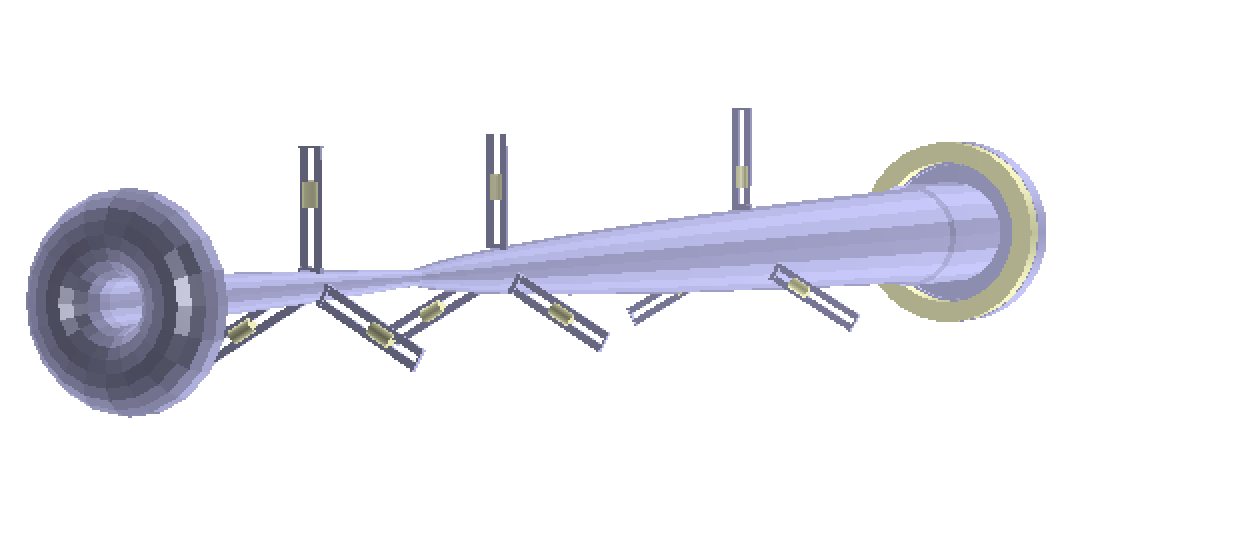 x
z
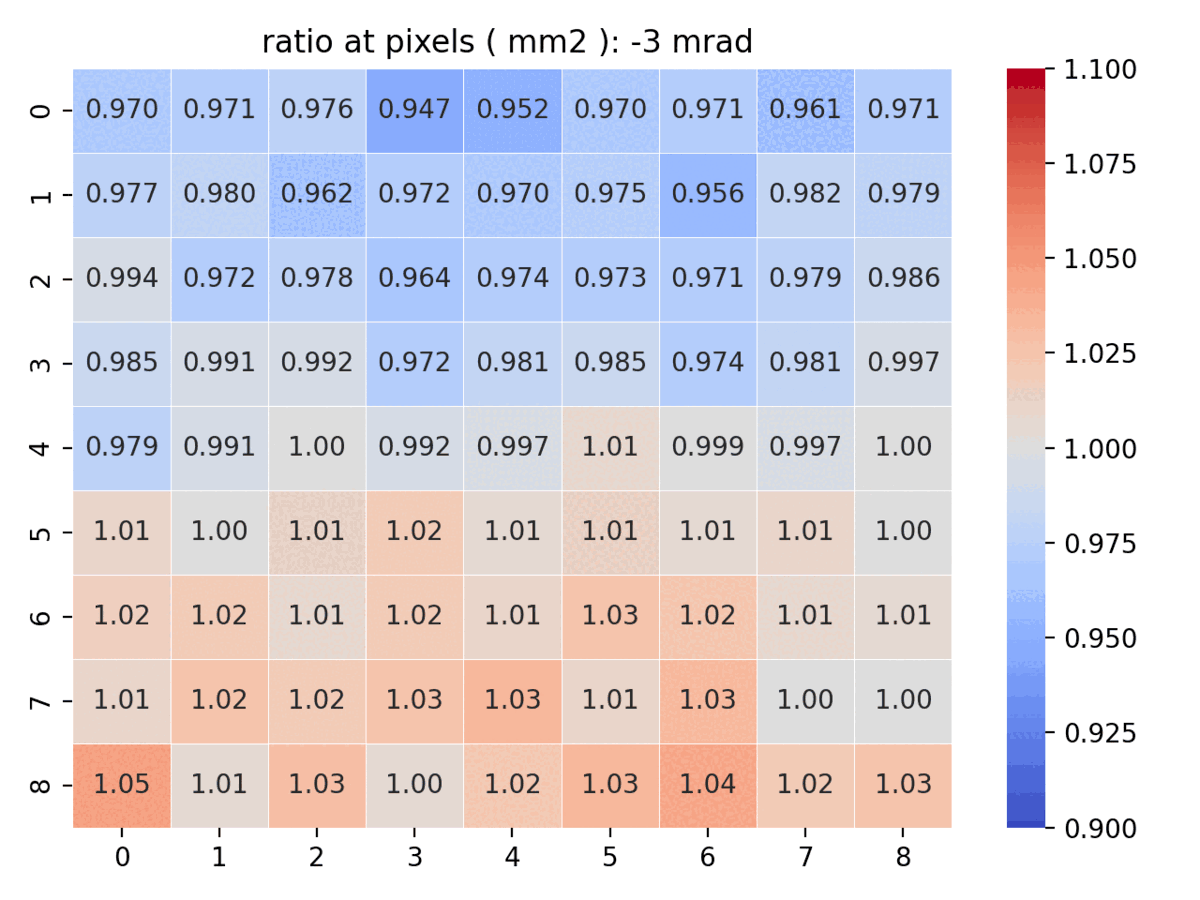 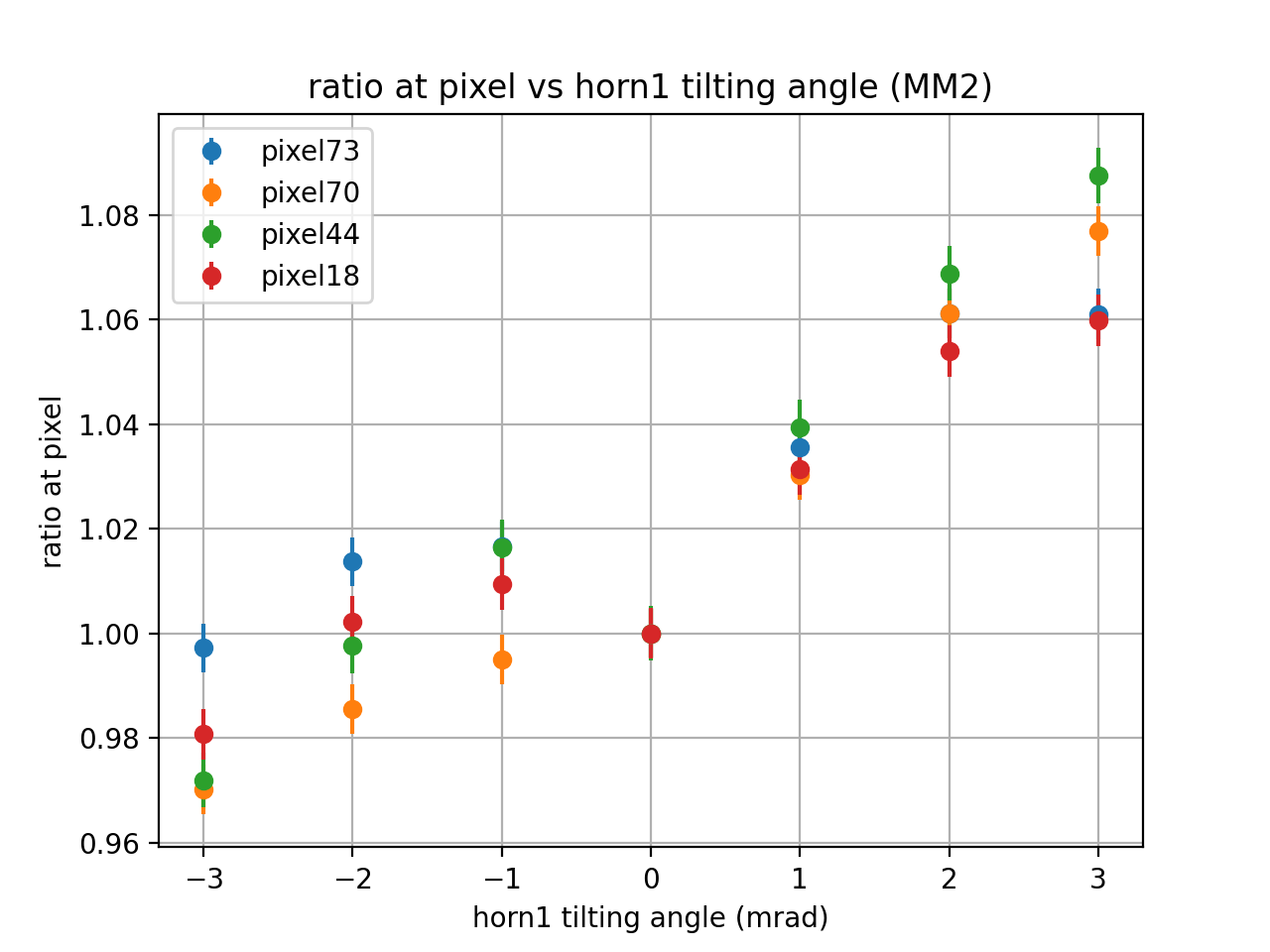 Top pixel are more sensitive to the change
09/20/22
Yiding Yu | NBI2022
15
Target offset in vertical direction
09/20/22
Yiding Yu | NBI2022
16
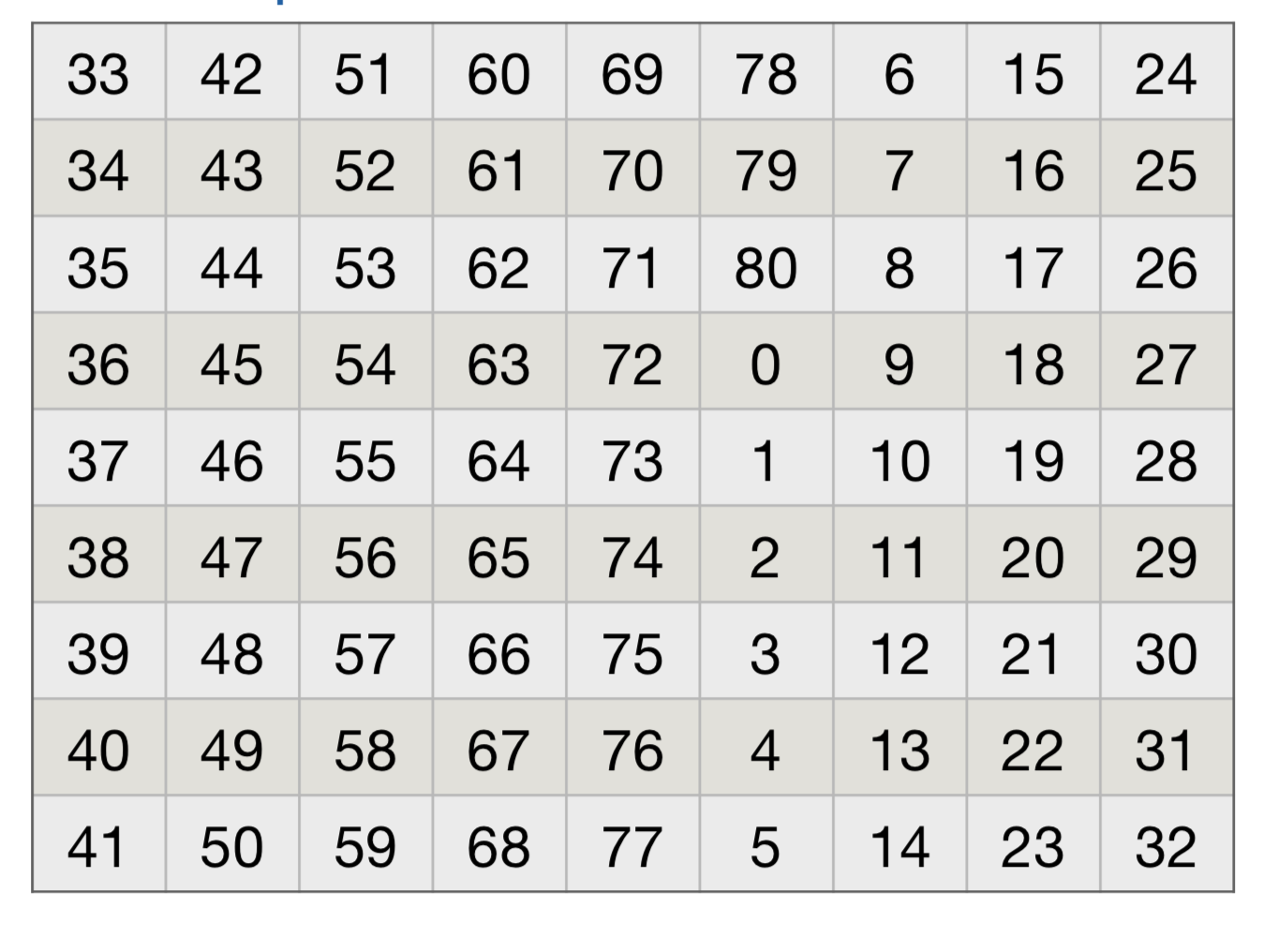 Target offset  effect (vertical direction)
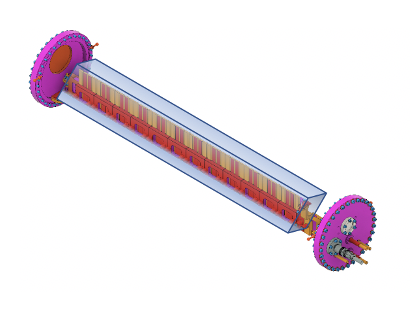 Y
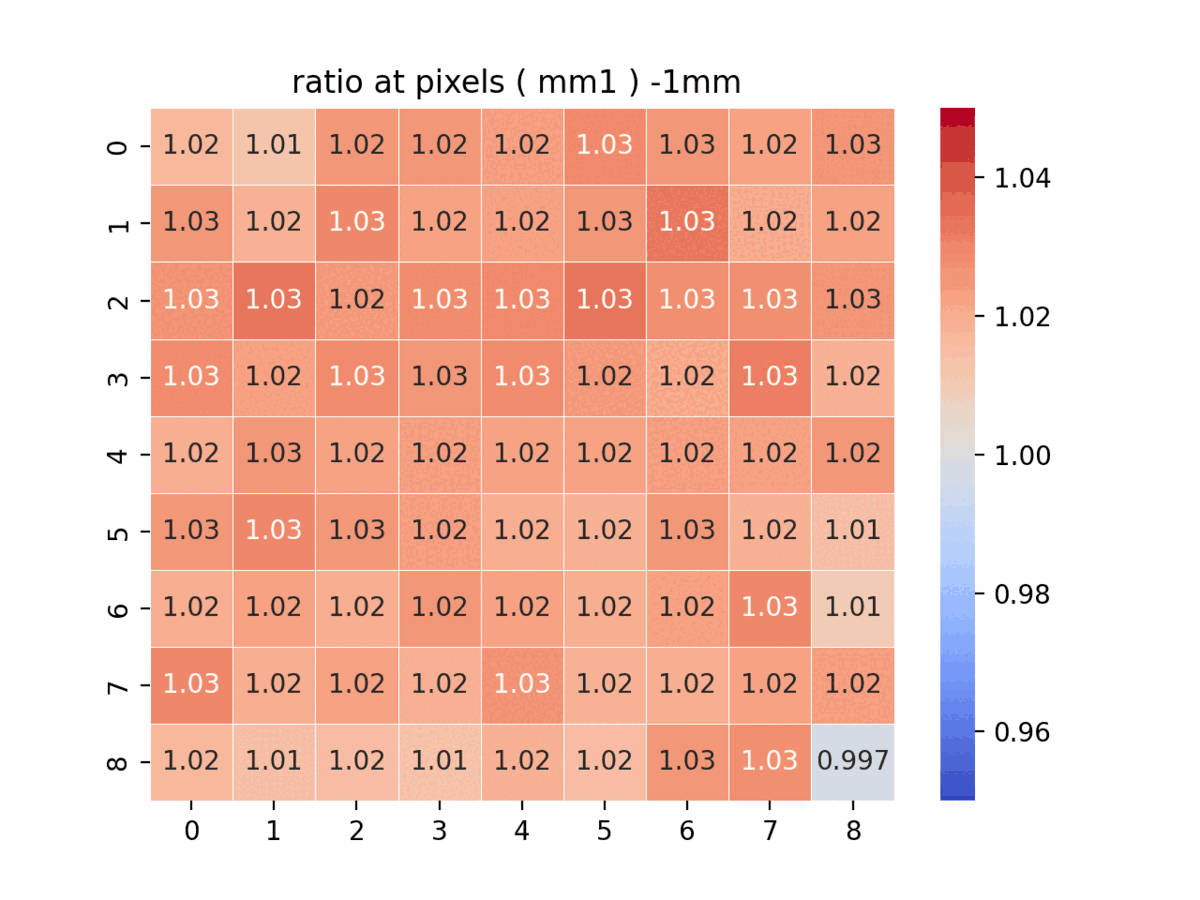 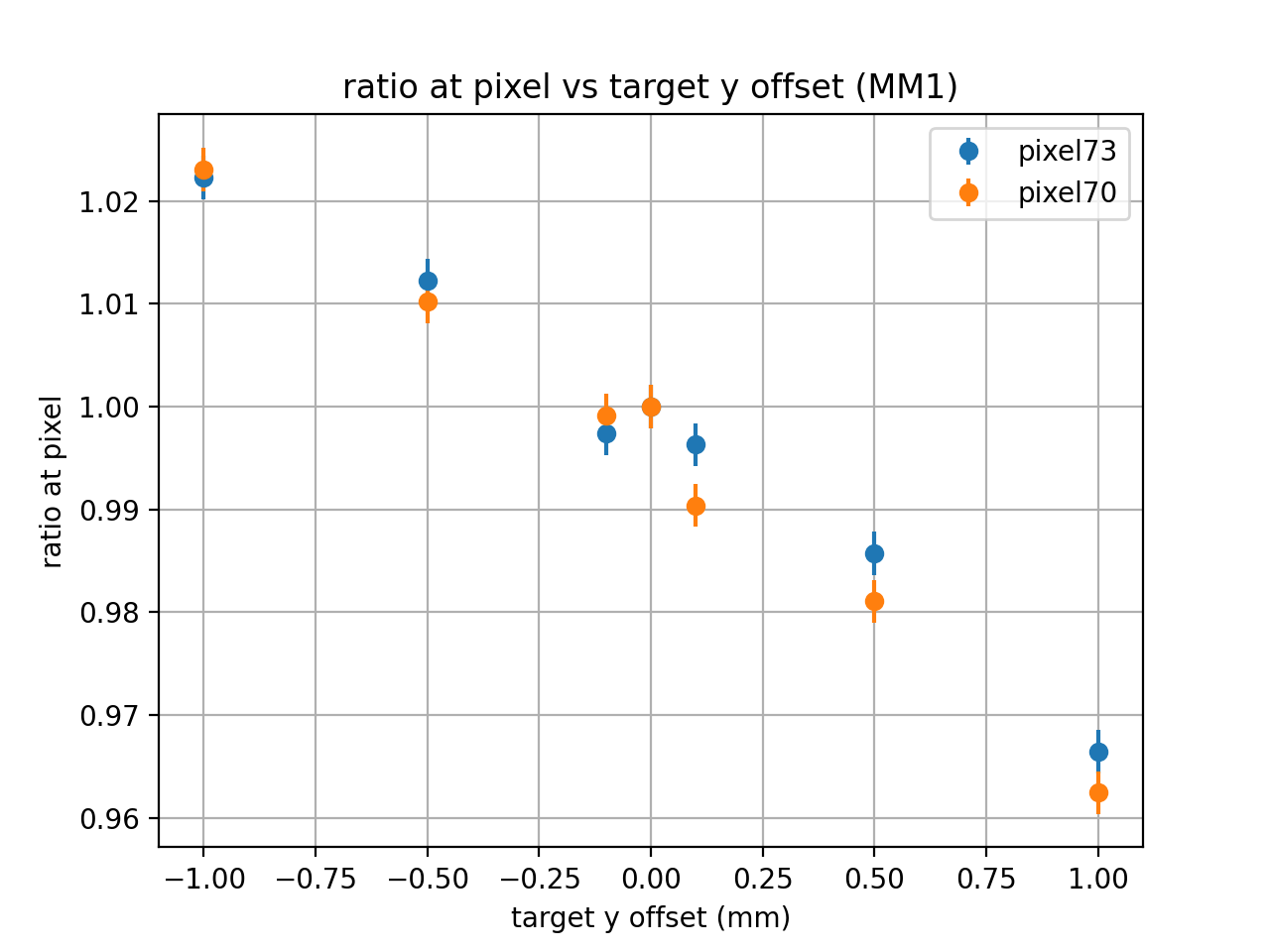 09/20/22
Yiding Yu | NBI2022
17
⭕️: difference is over 3 sigma at some pixels
❌: difference is within 3 sigma
09/20/22
Yiding Yu | NBI2022
18
Machine Learning based on simulation
Output: 
Beam paraameters
neutrinos flux at NOvA Near
Input: 
muon events at 81 pixels of MM1, MM2 and MM3
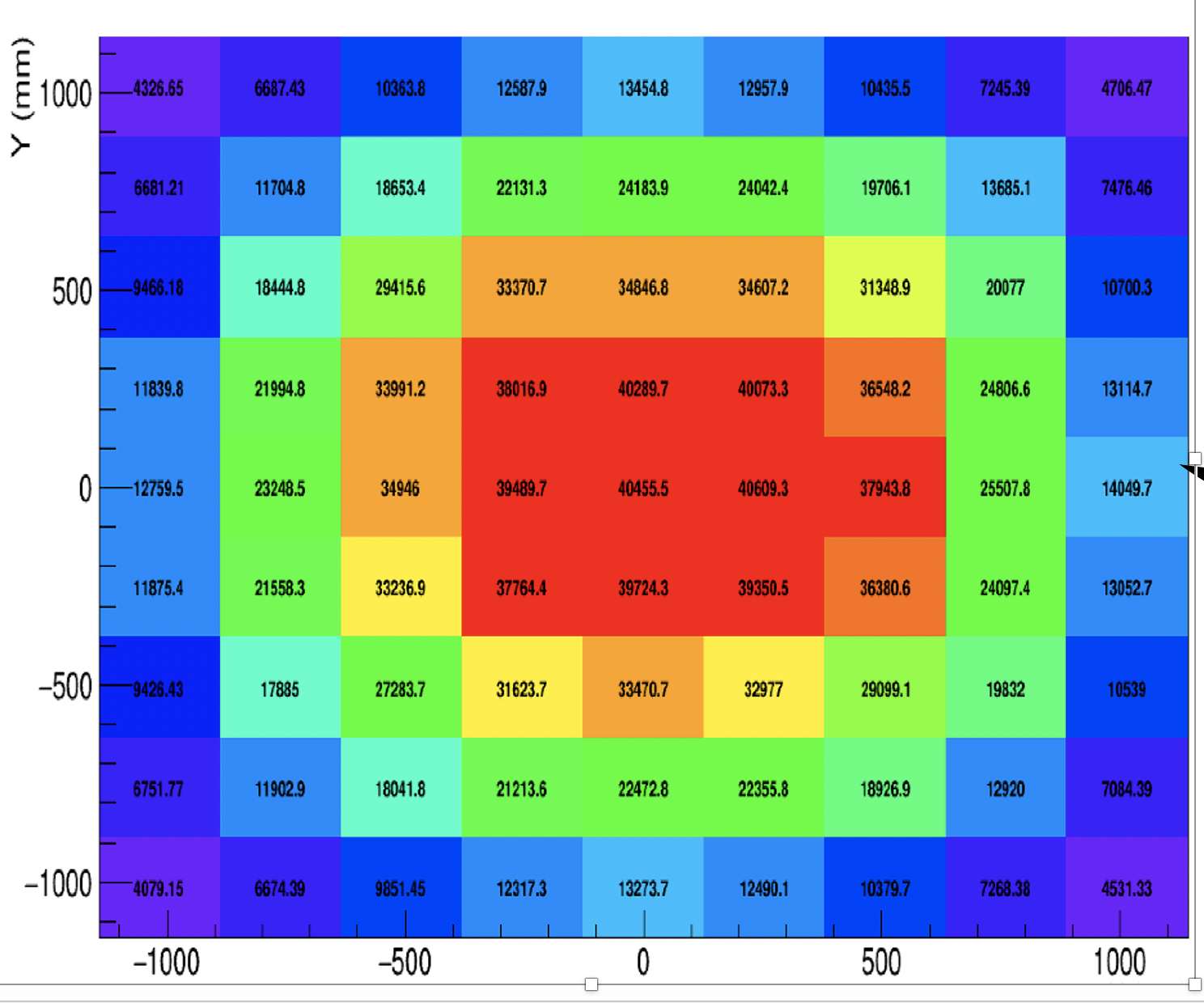 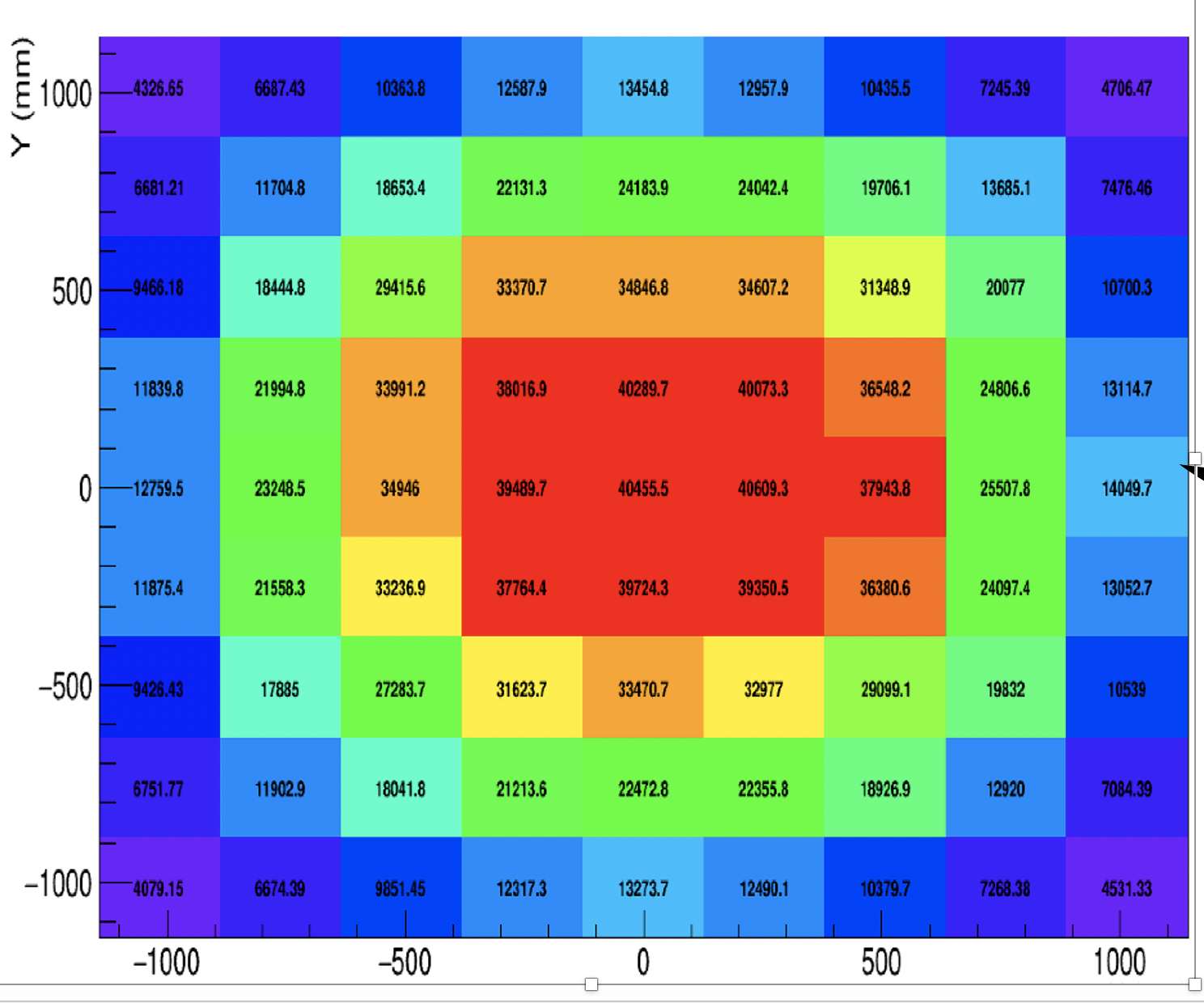 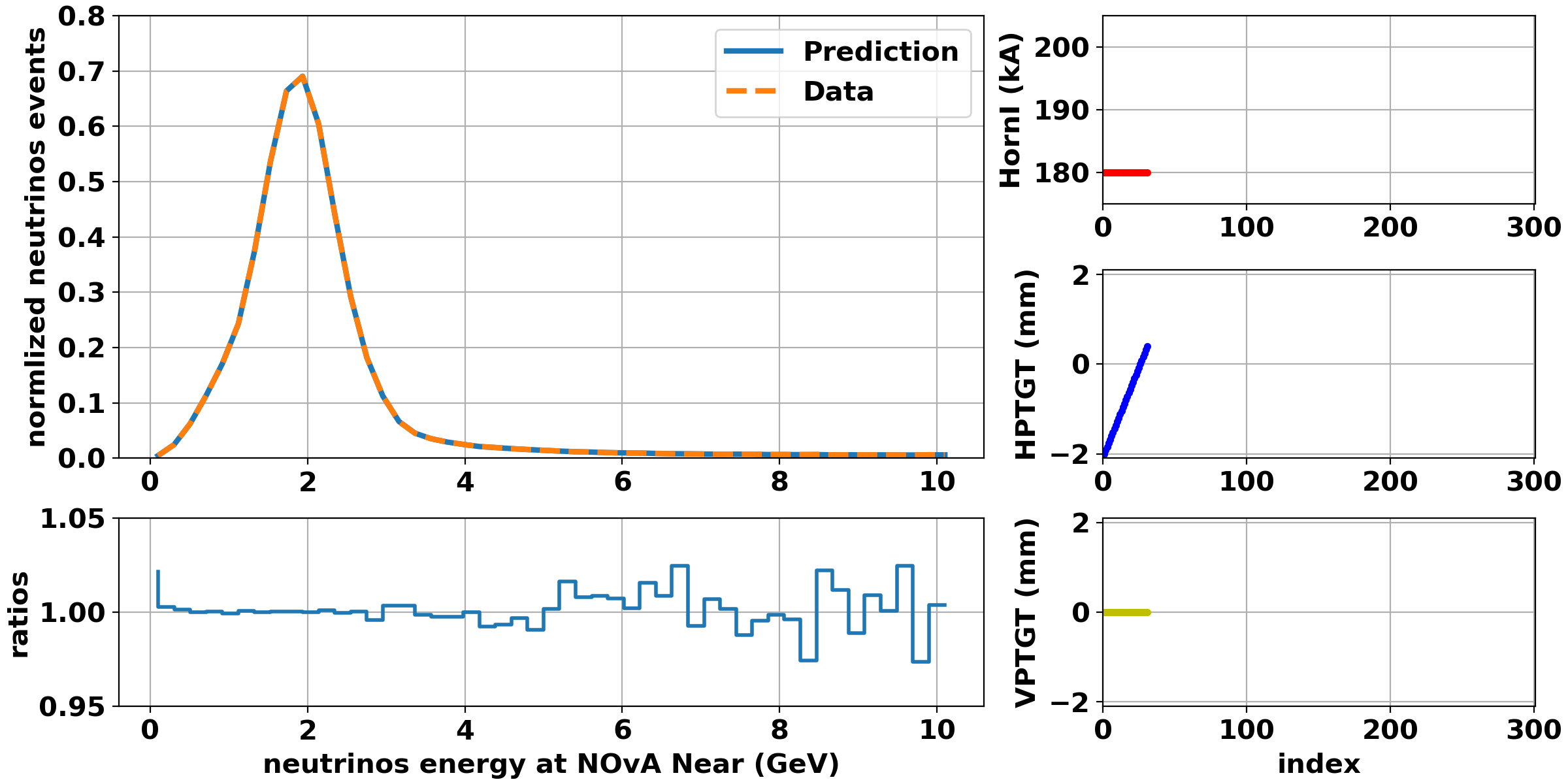 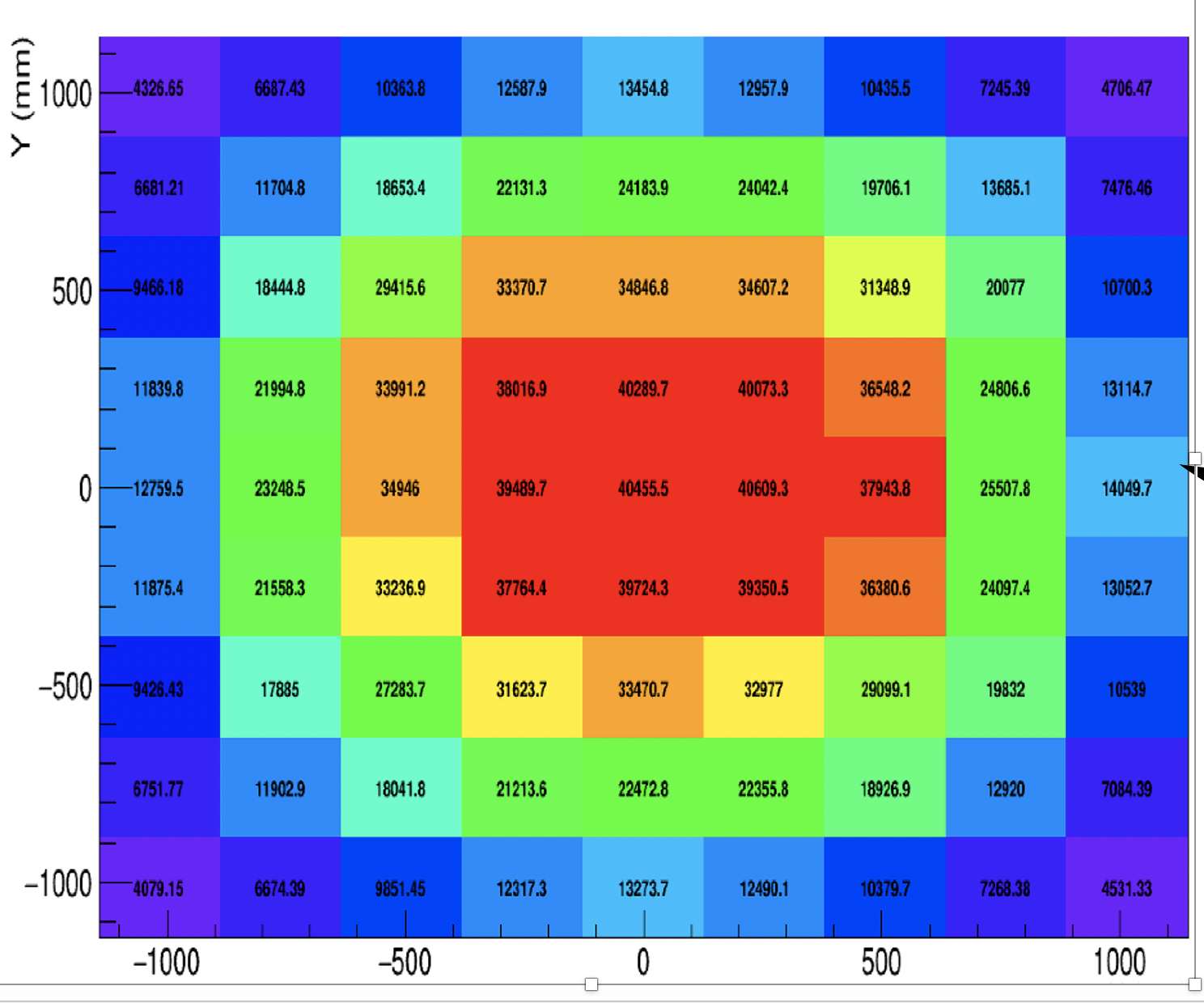 Model
linear regression
Or neural network
The muon events need to divided with a fixed number: such as 2000
Independent test samples: 300 points form an independent simulation.
Data samples: 6000 points form the uniform beam simulation.
09/20/22
Yiding Yu | NBI2022
19
Machine Learning based on simulation
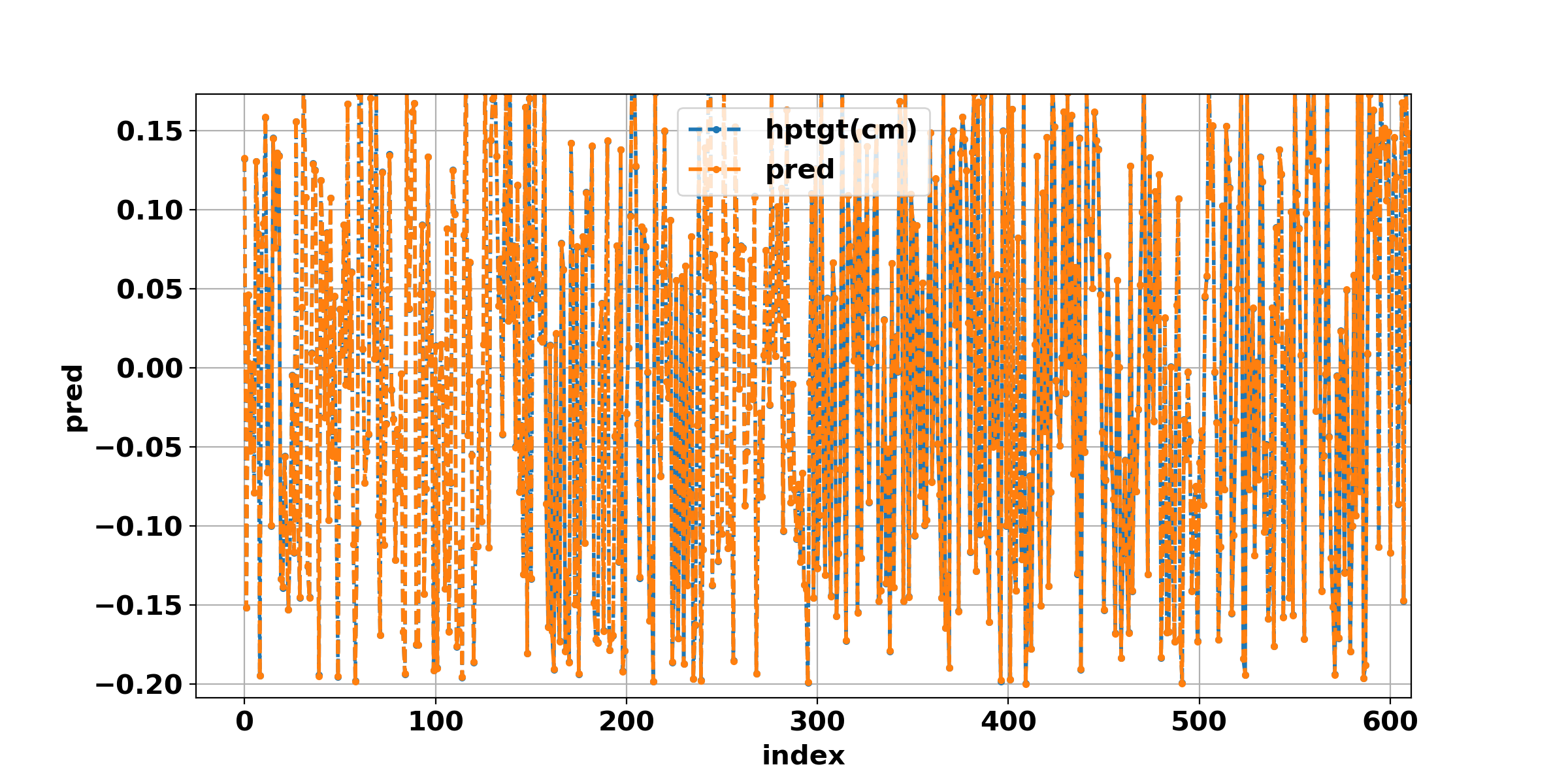 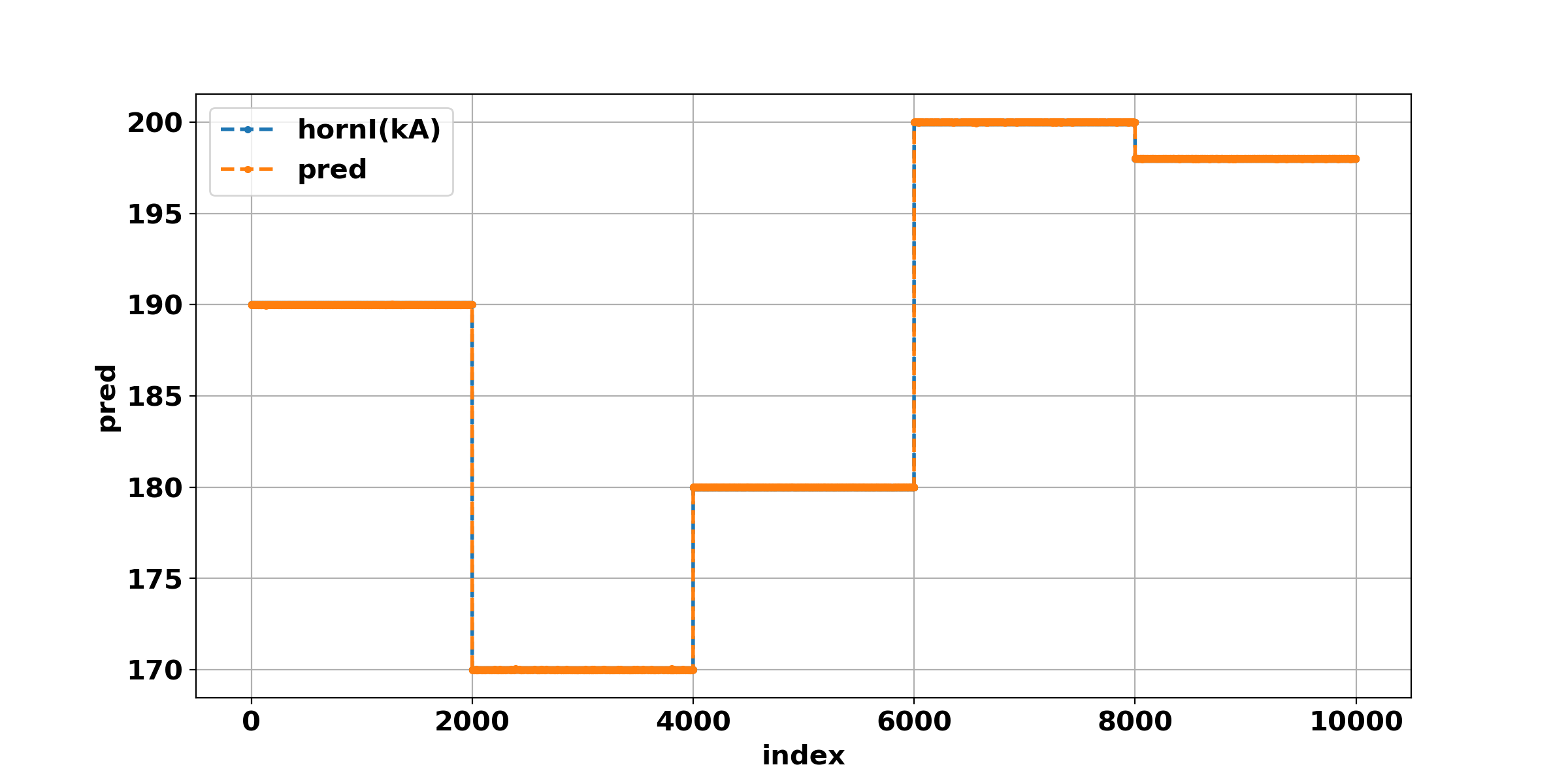 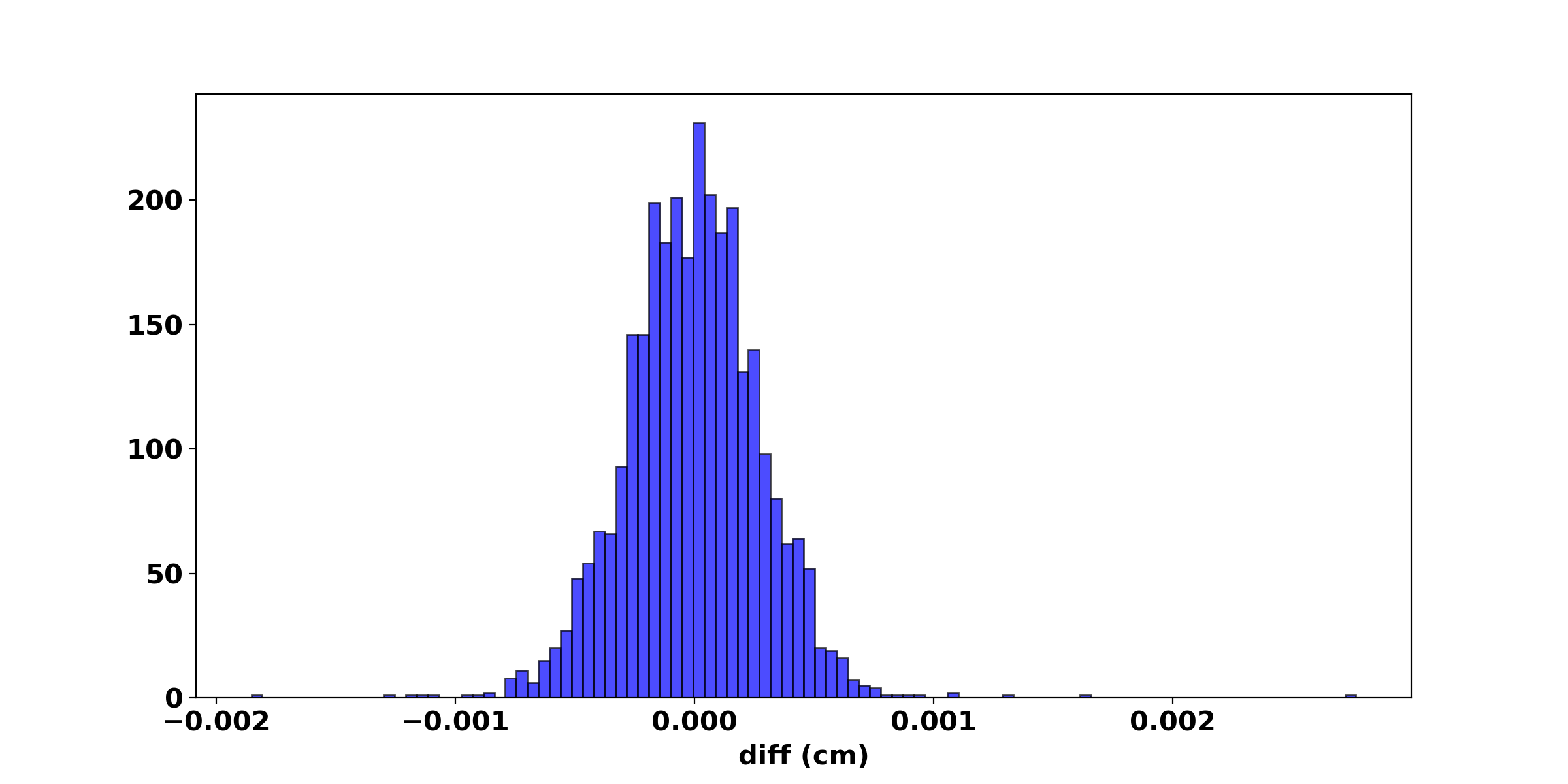 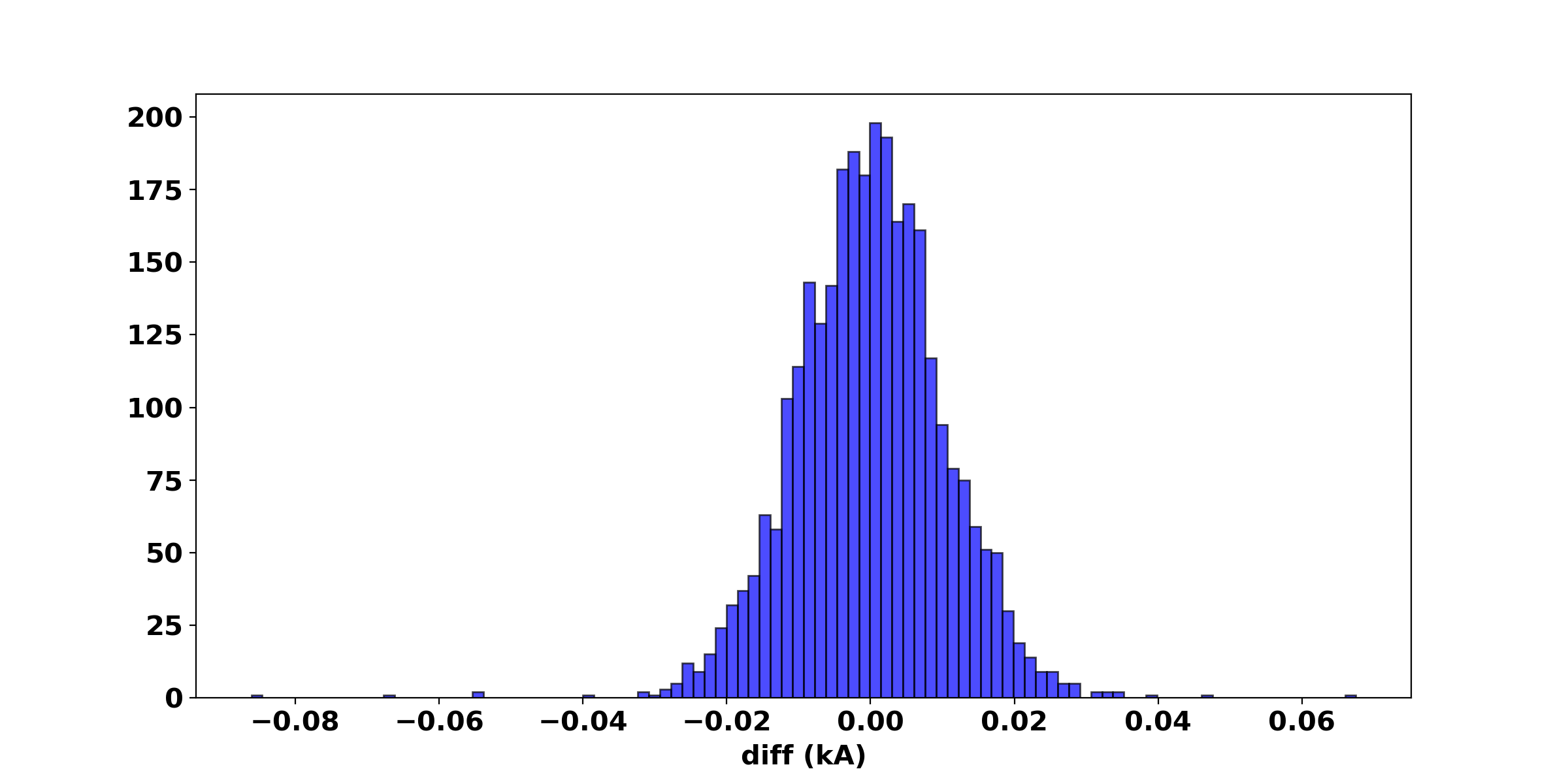 rms of the error is 0.01 kA
rms of the error is 0.0003 cm
09/20/22
Yiding Yu | NBI2022
20
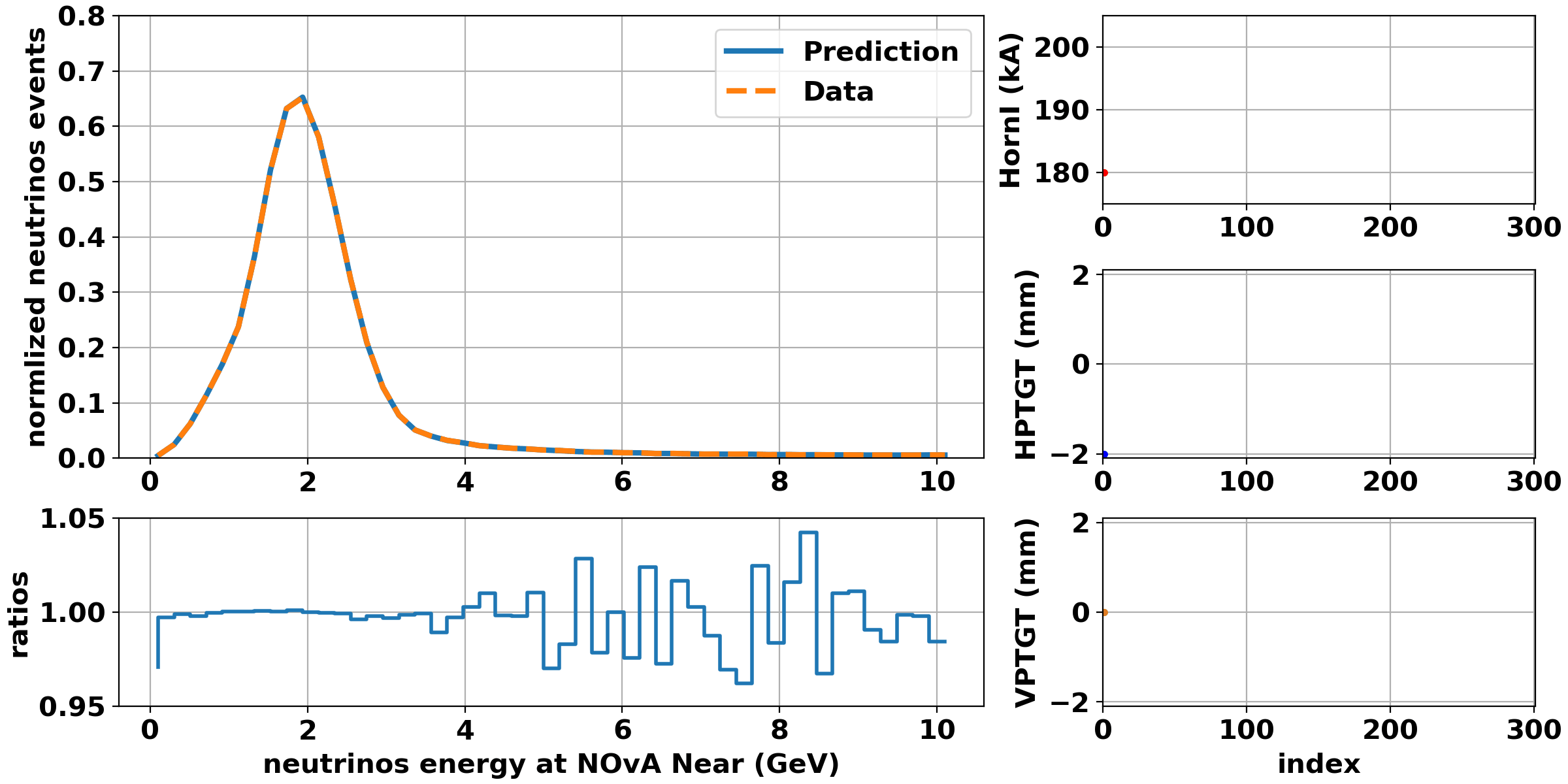 09/20/22
Yiding Yu | NBI2022
21
Summary
We combined the uniform beam simulation and multiple decay simulation to increase the efficiency of the simulation => able to produce very high stat samples
Muon monitor pixel study was improved, we can use the information of  pixels of MMs to find the effect of varying the beam parameters => systematic study underway

We built a Machine Learning tool to predict / reconstruct upstream beam parameters and horn current by using muon monitor data => extending its capabilities now

Now we are generating the samples for ML using the new simulation and test the ML
09/20/22
Yiding Yu | NBI2022
22
Back up
09/20/22
Yiding Yu | NBI2022
23
Target density change
09/20/22
Yiding Yu | NBI2022
24
Target density change effect (1.78 => 1.76 g/cm3)
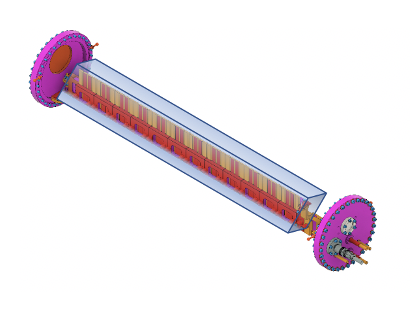 1% density decrease does not have much effect on the simulation results
MM3:average error 2.5%
MM1:average error 0.3%
MM2:average error 1.0%
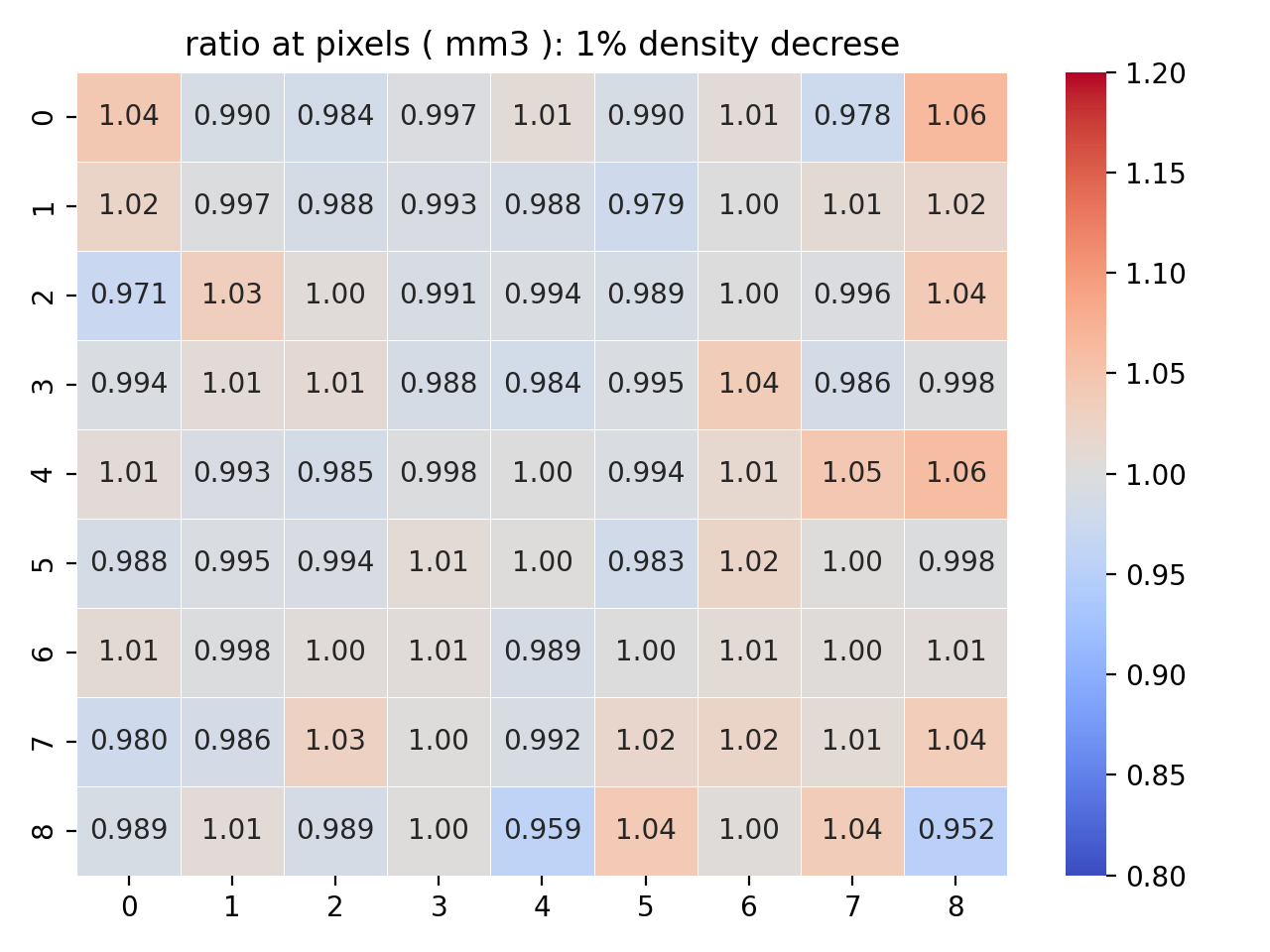 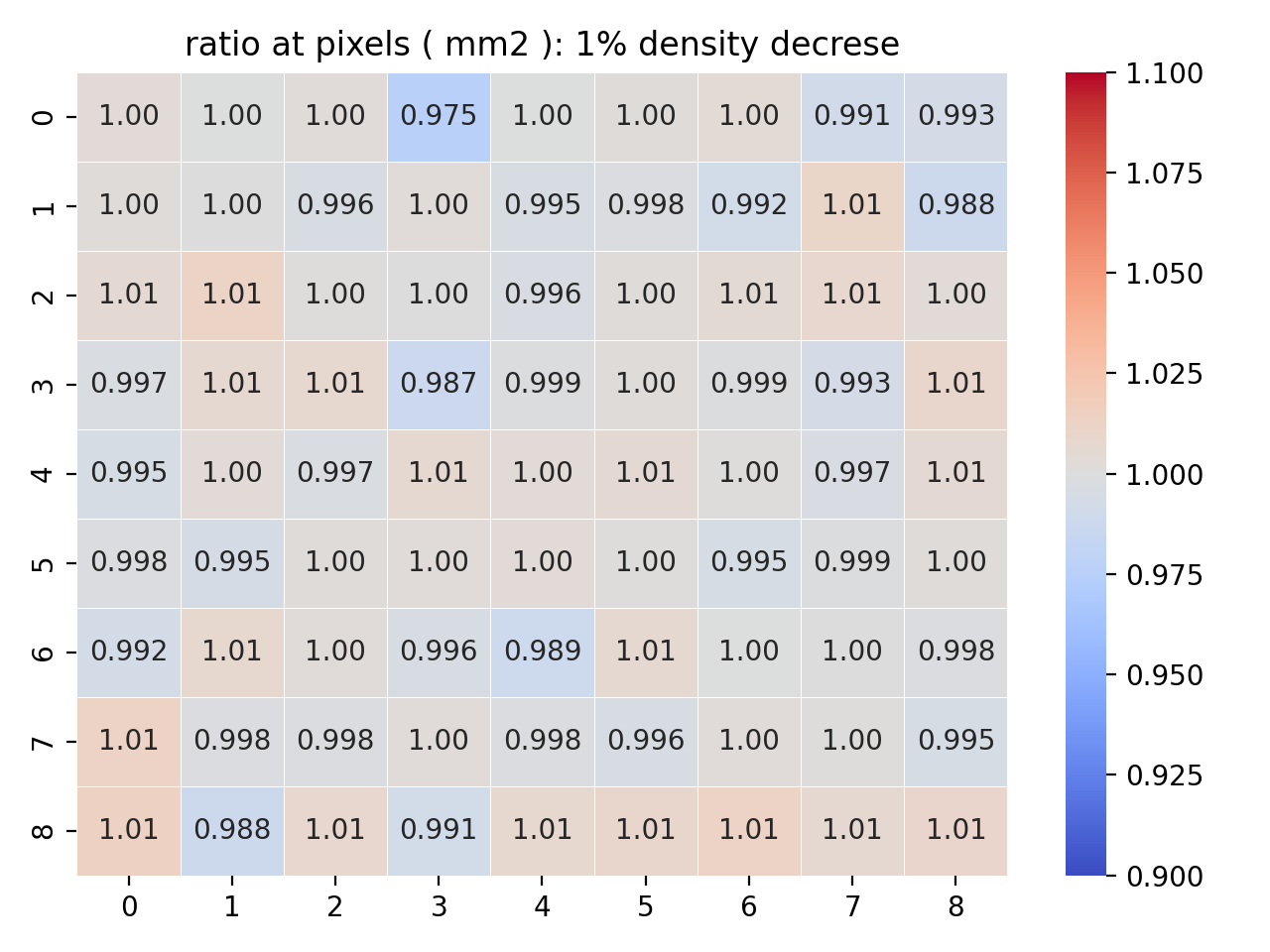 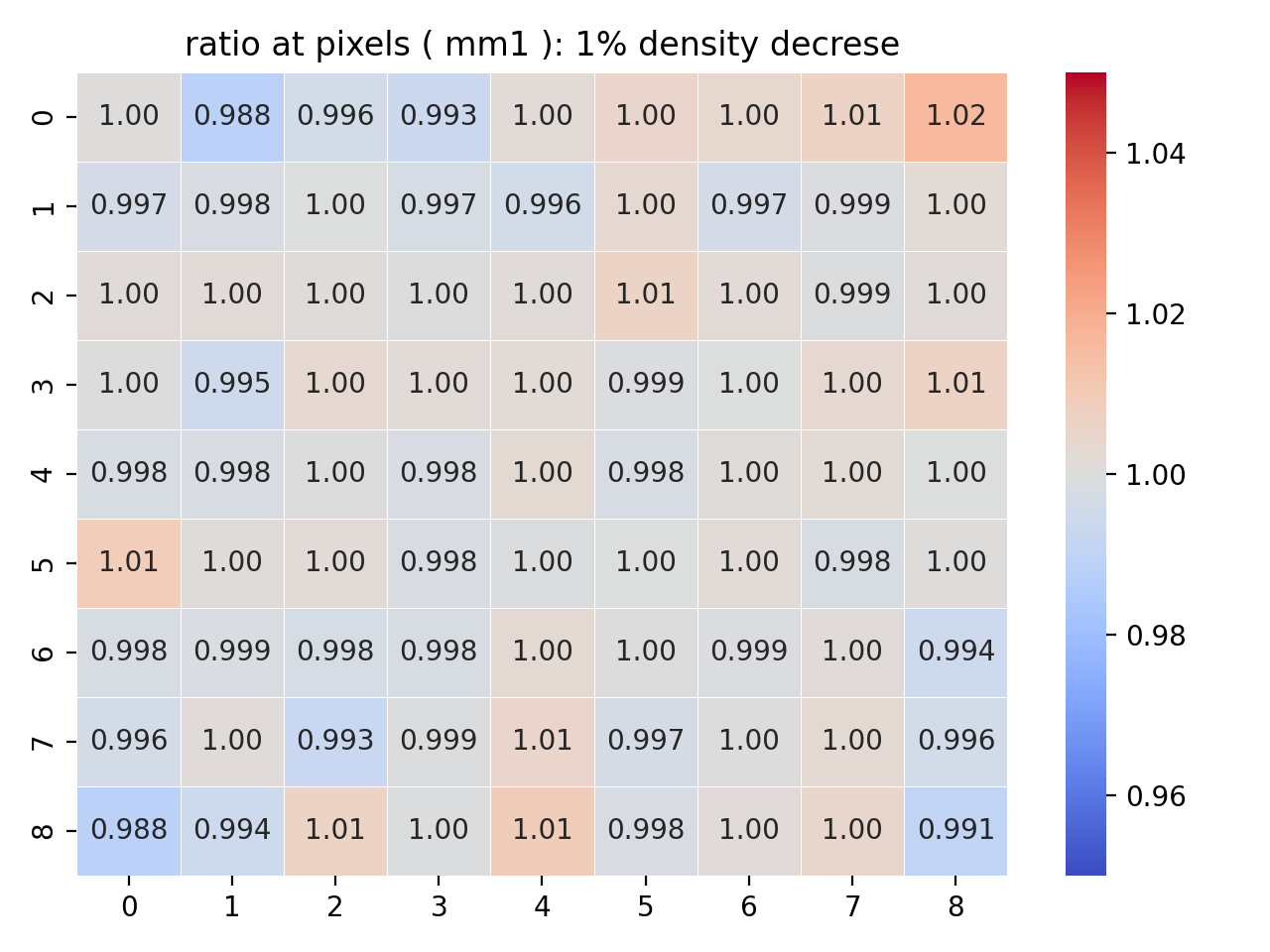 09/20/22
Yiding Yu | NBI2022
25
Target density change effect(1.78 => 1.744 g/cm3)
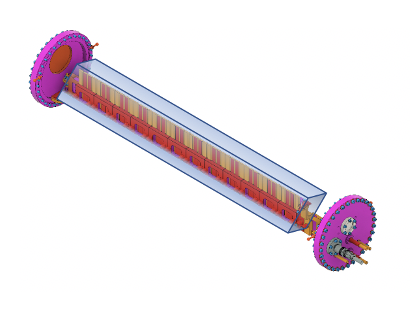 2% density decrease: we start seeing some difference at MM1
MM3:average error 2.5%
MM1:average error 0.3%
MM2:average error 1.0%
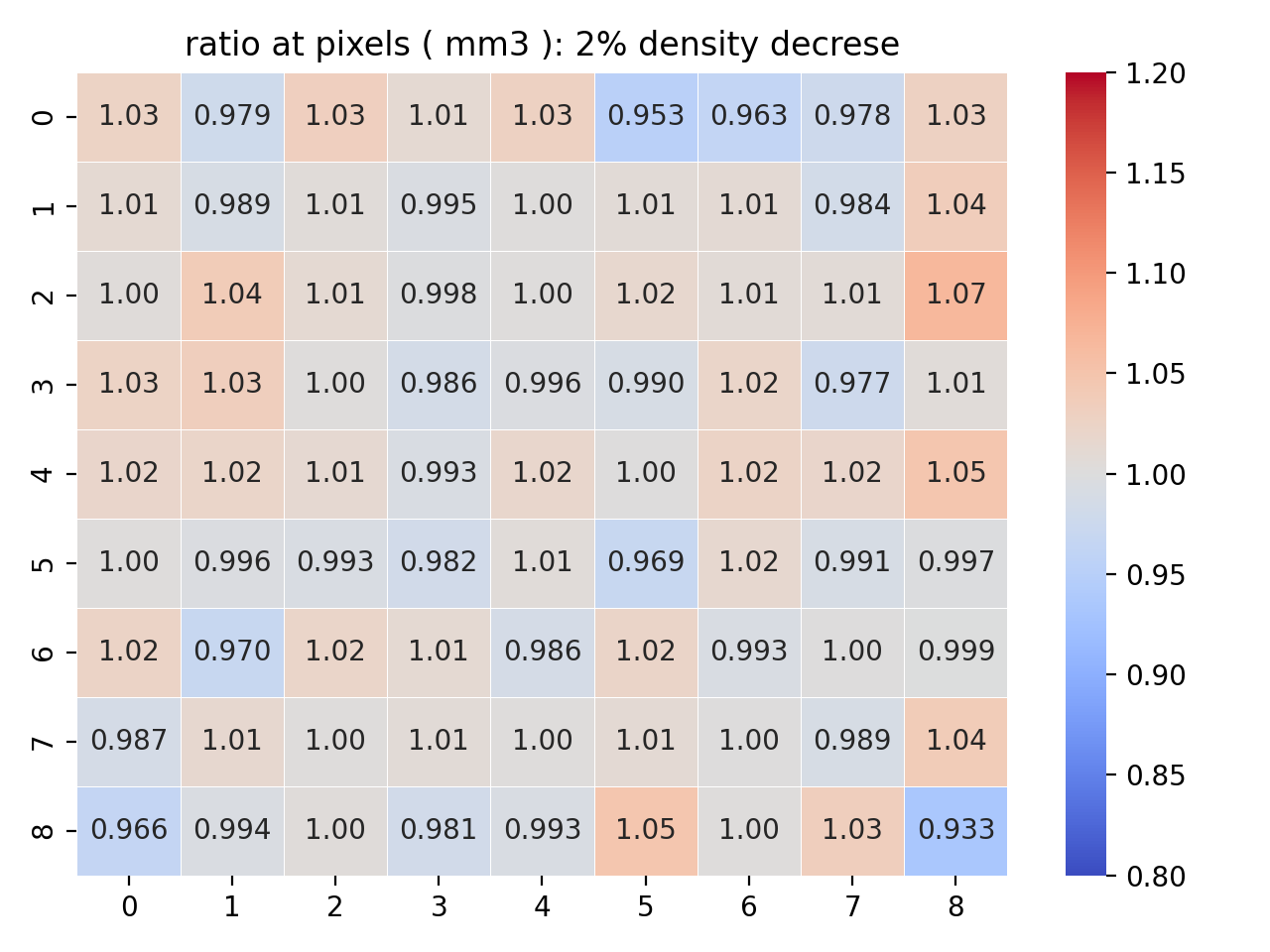 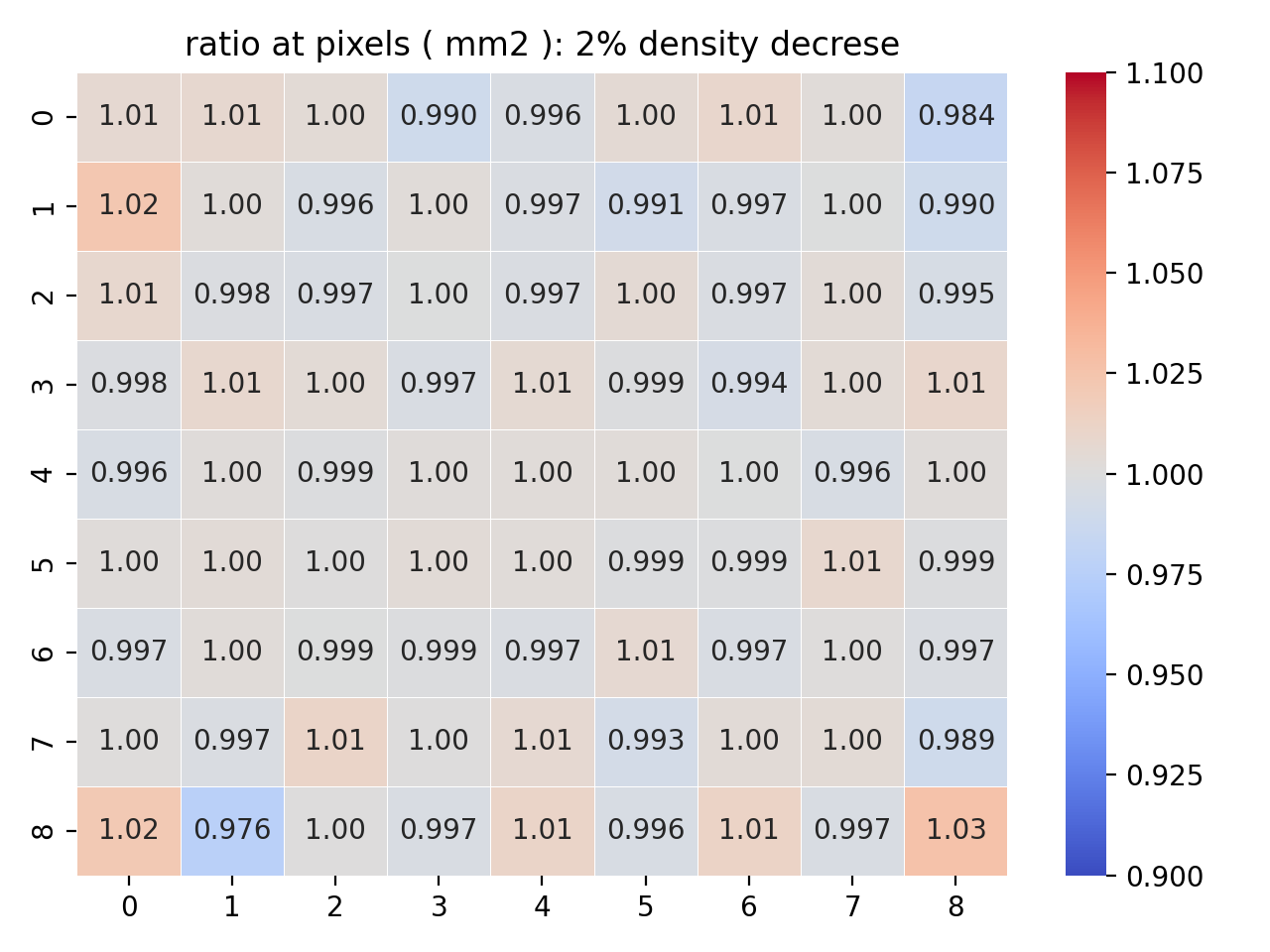 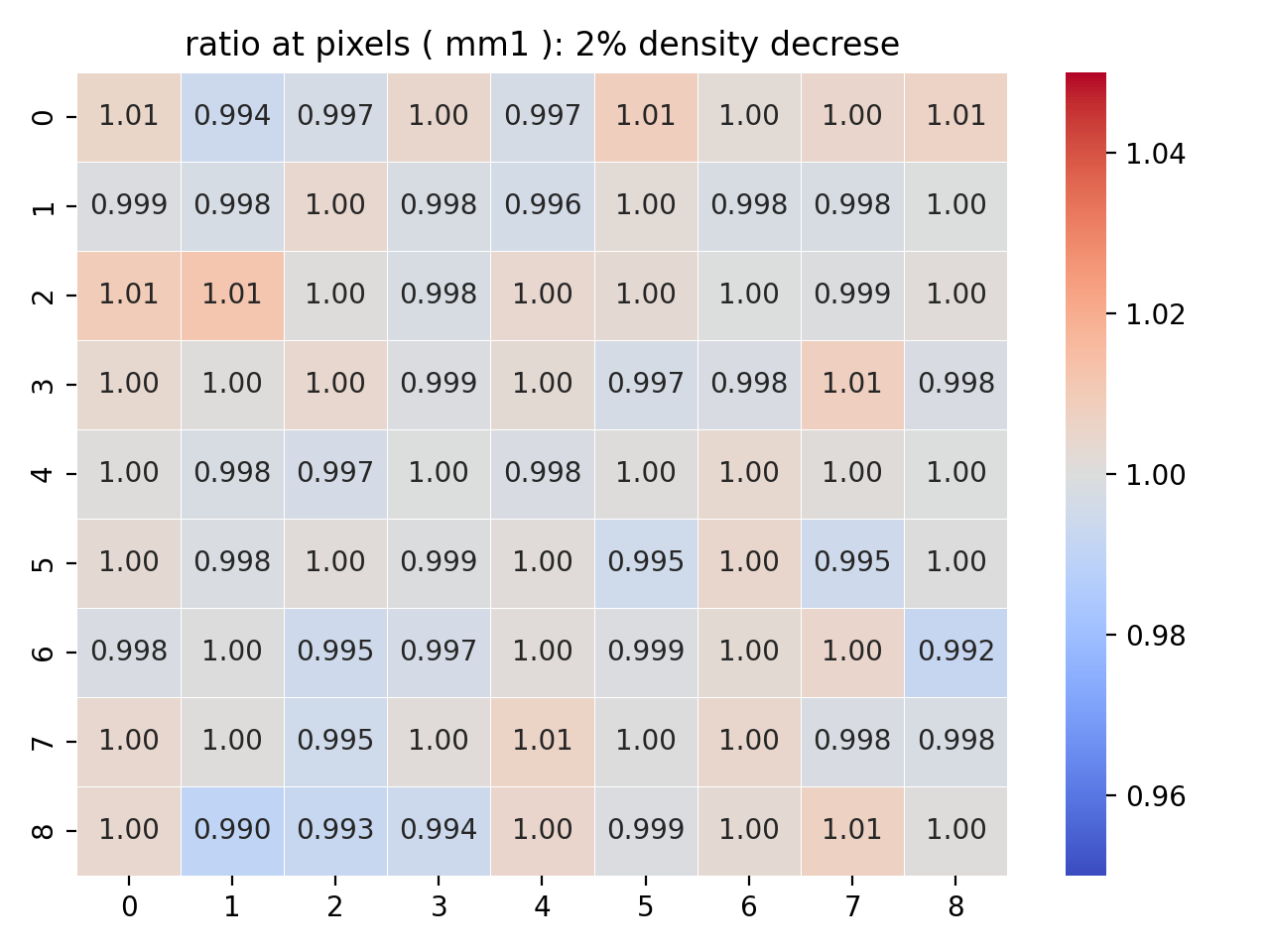 09/20/22
Yiding Yu | NBI2022
26
Horn current change
09/20/22
Yiding Yu | NBI2022
27
Horn current effect (198 kA)
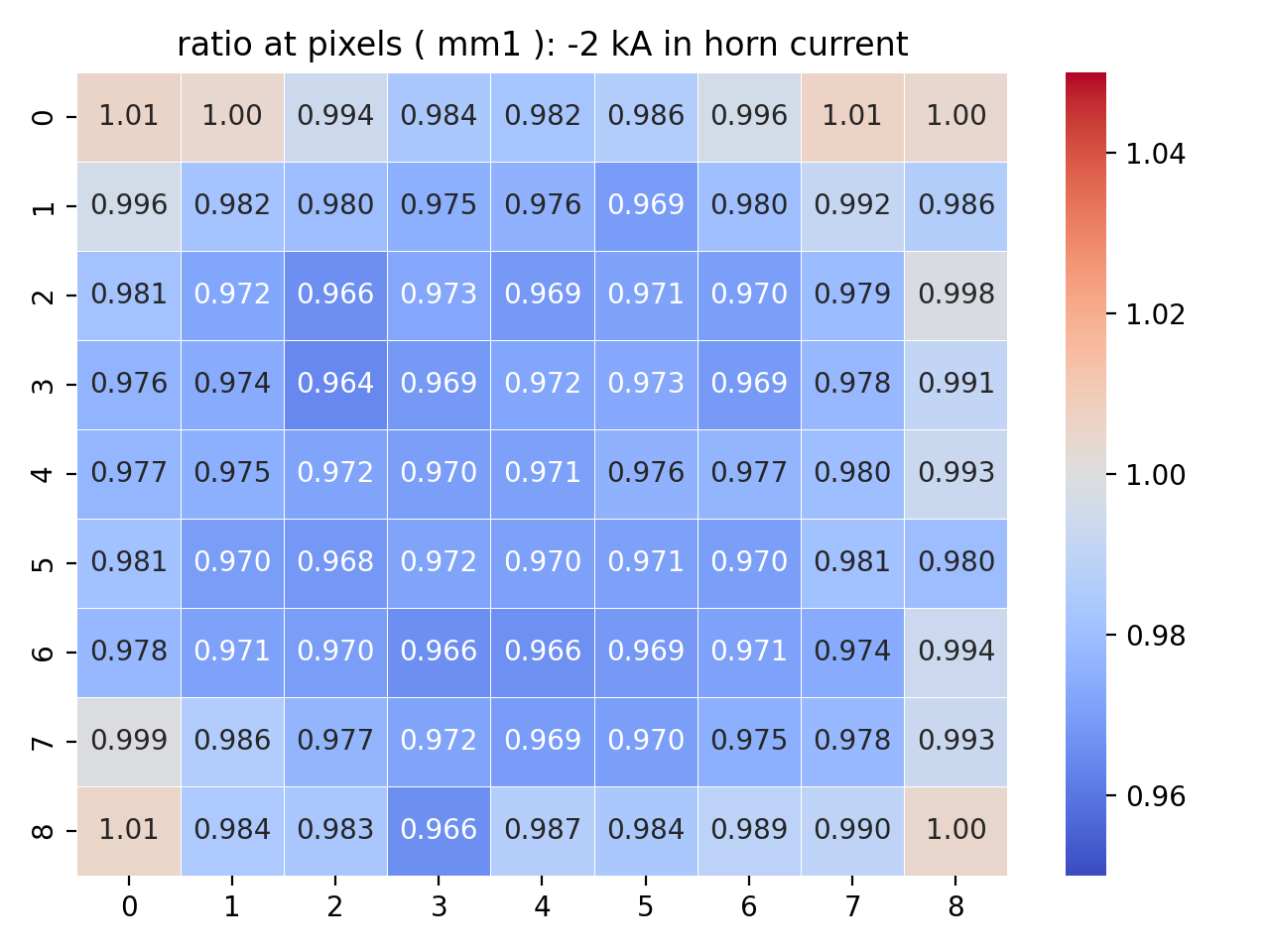 Past studies indicate that the moun monitors can catch the change in horn current 1~2 kA. 



(The # of events reduces by 3% in some pixels of MM1)


Now with the new simulation technique, we can look at the effect of a much smaller change in horn current
09/20/22
Yiding Yu | NBI2022
28
Horn current effect (199.8 kA)
MM3:average error 2.5%
MM1:average error 0.3%
MM2:average error 1.0%
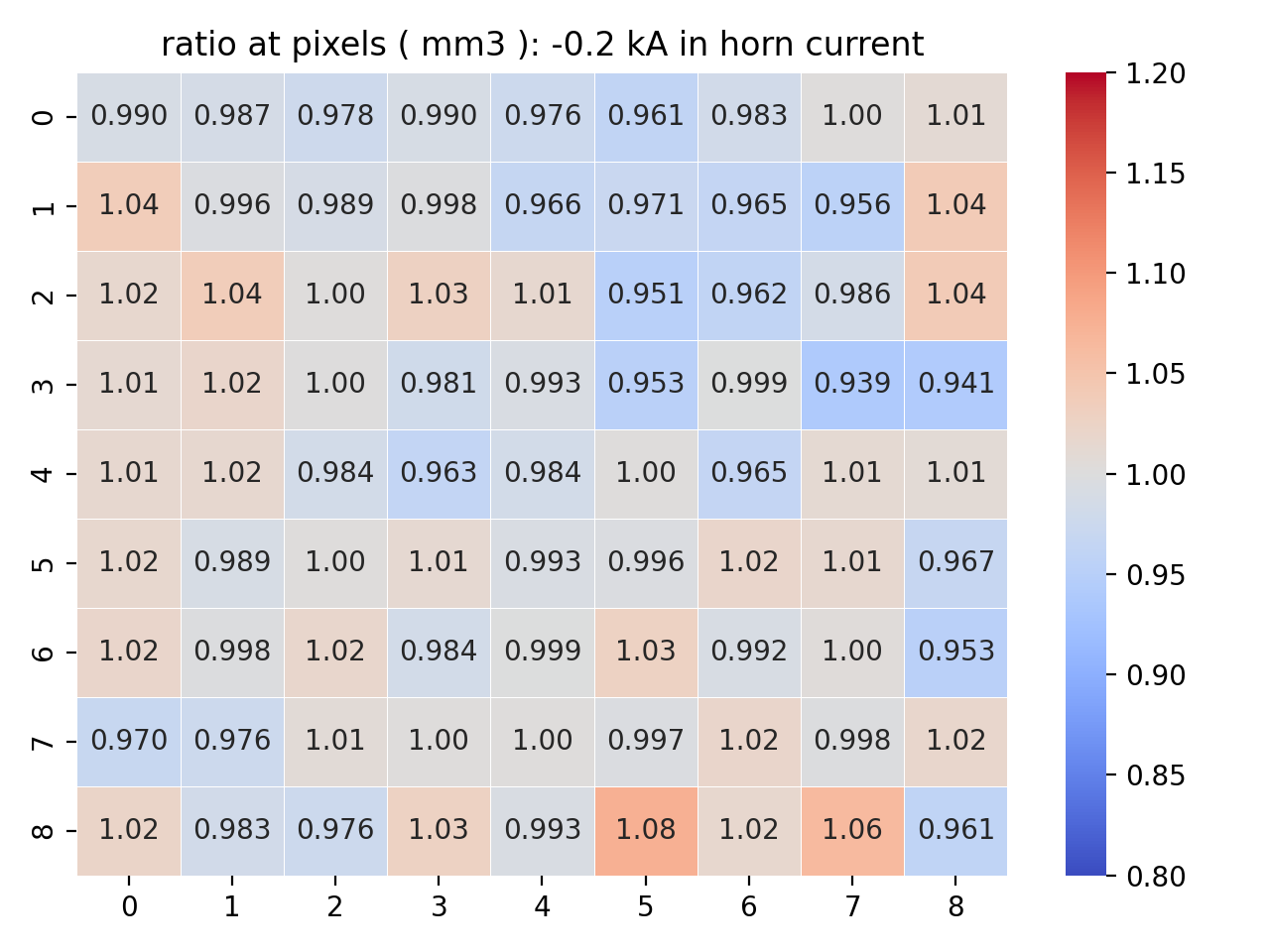 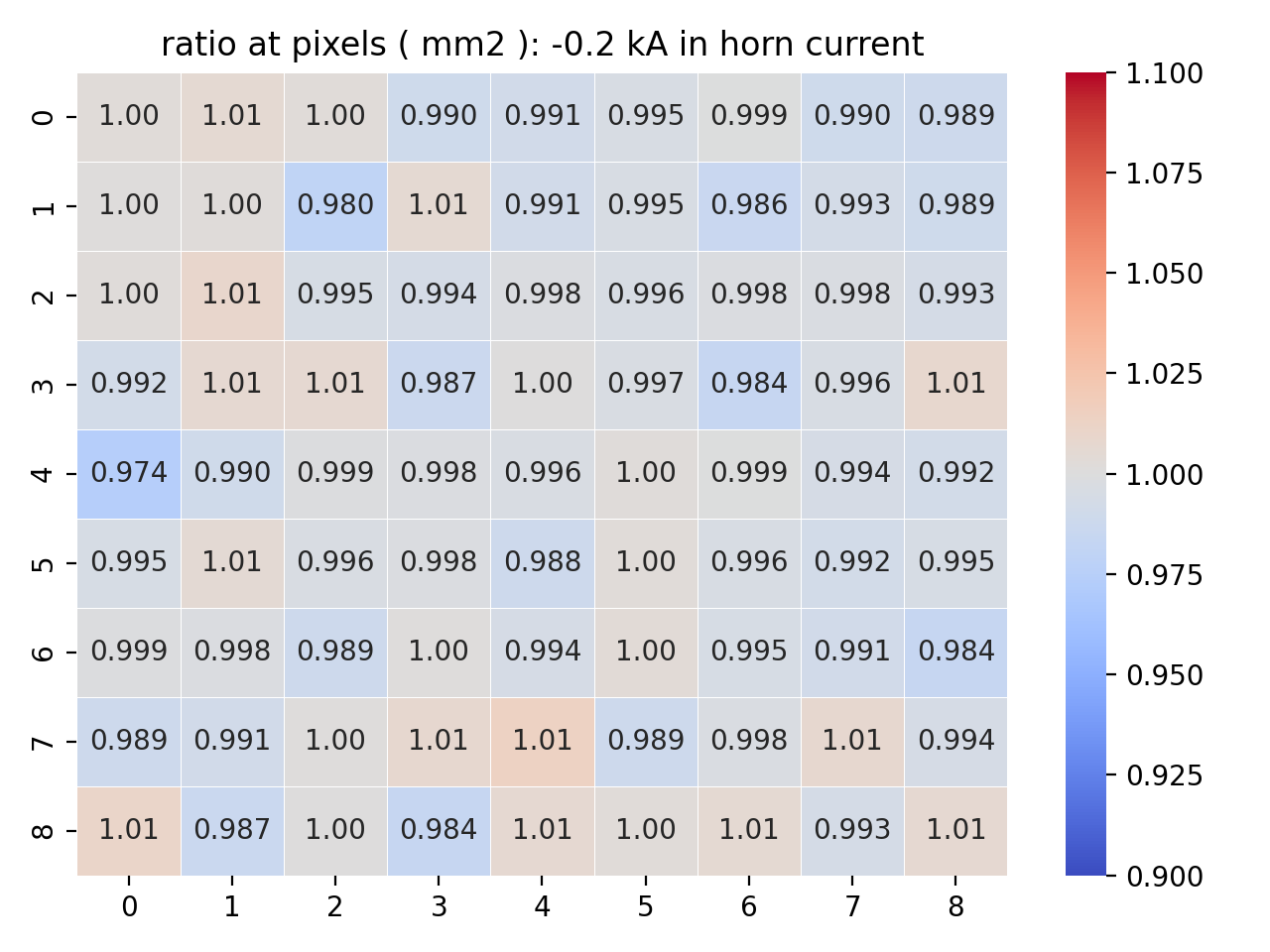 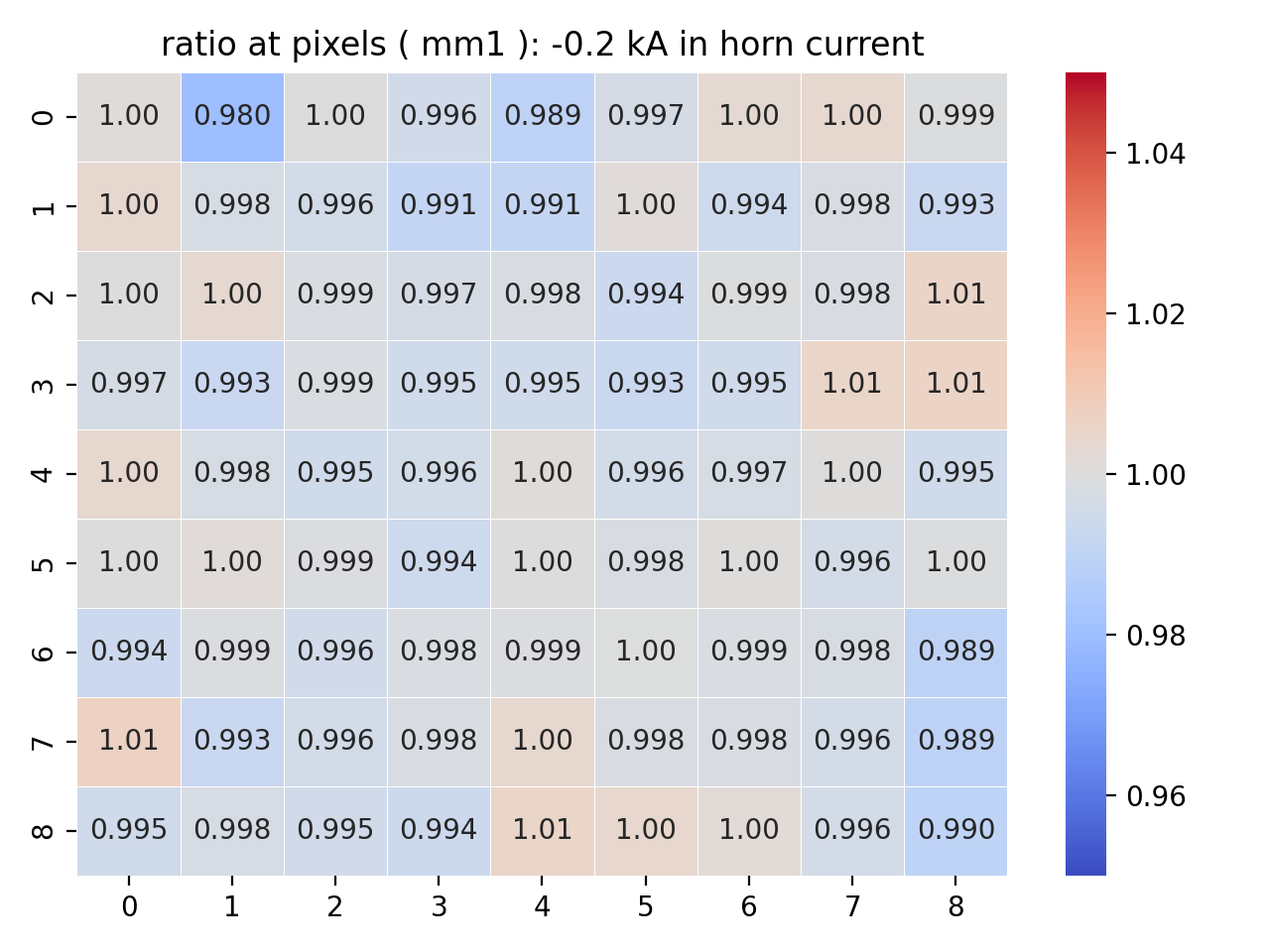 The difference at some pixels of MM1 is about 1 sigma (0.3%)
09/20/22
Yiding Yu | NBI2022
29
Muon monitor data analysis(Slopes at muon monitors)
Target scans show how each muon monitor responds to beam position variations in horizontal and vertical directions


The observed beam centroid on muon monitors shows a linear response. Different slopes show  the focus effect for different energy range of muons
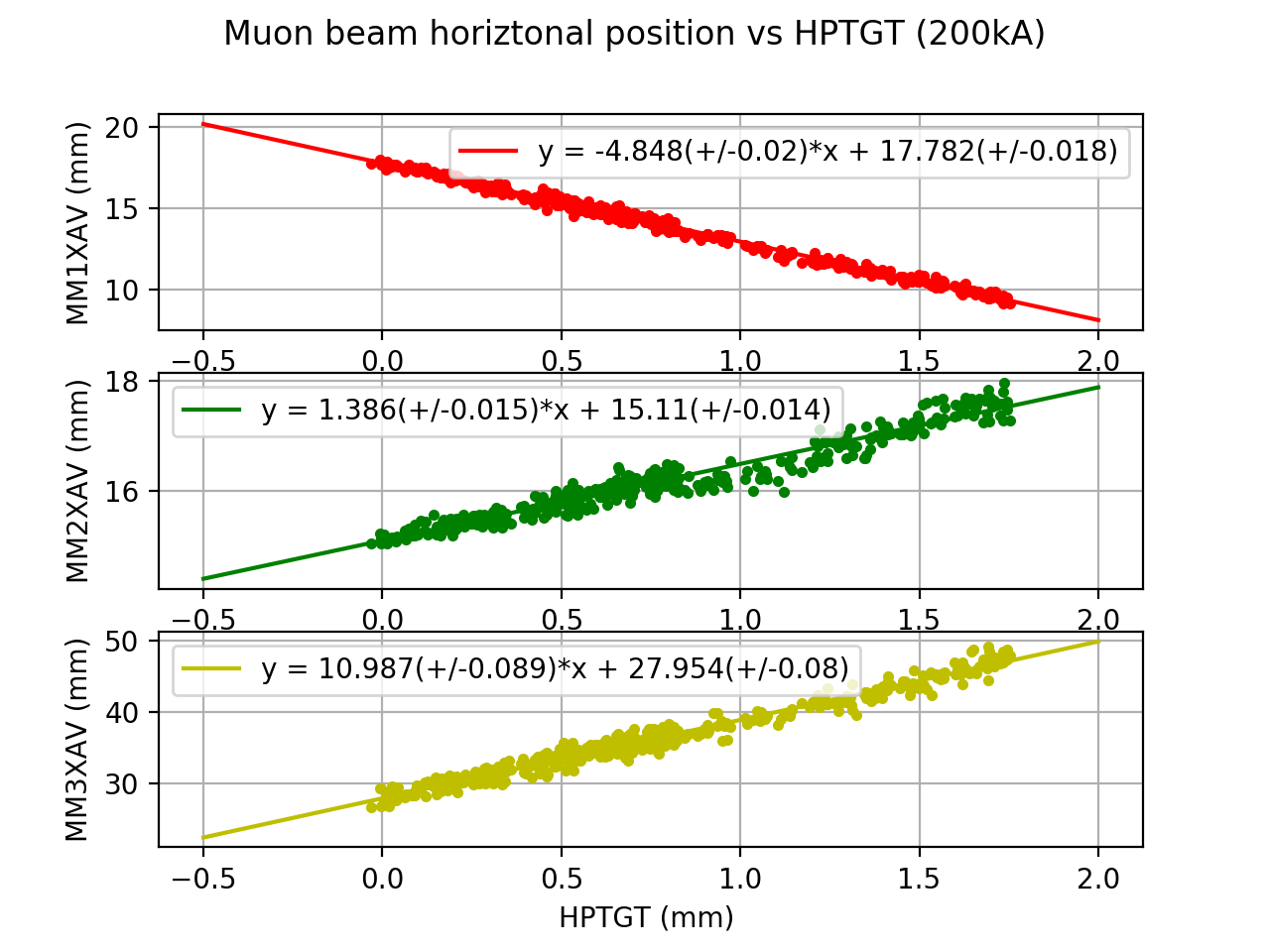 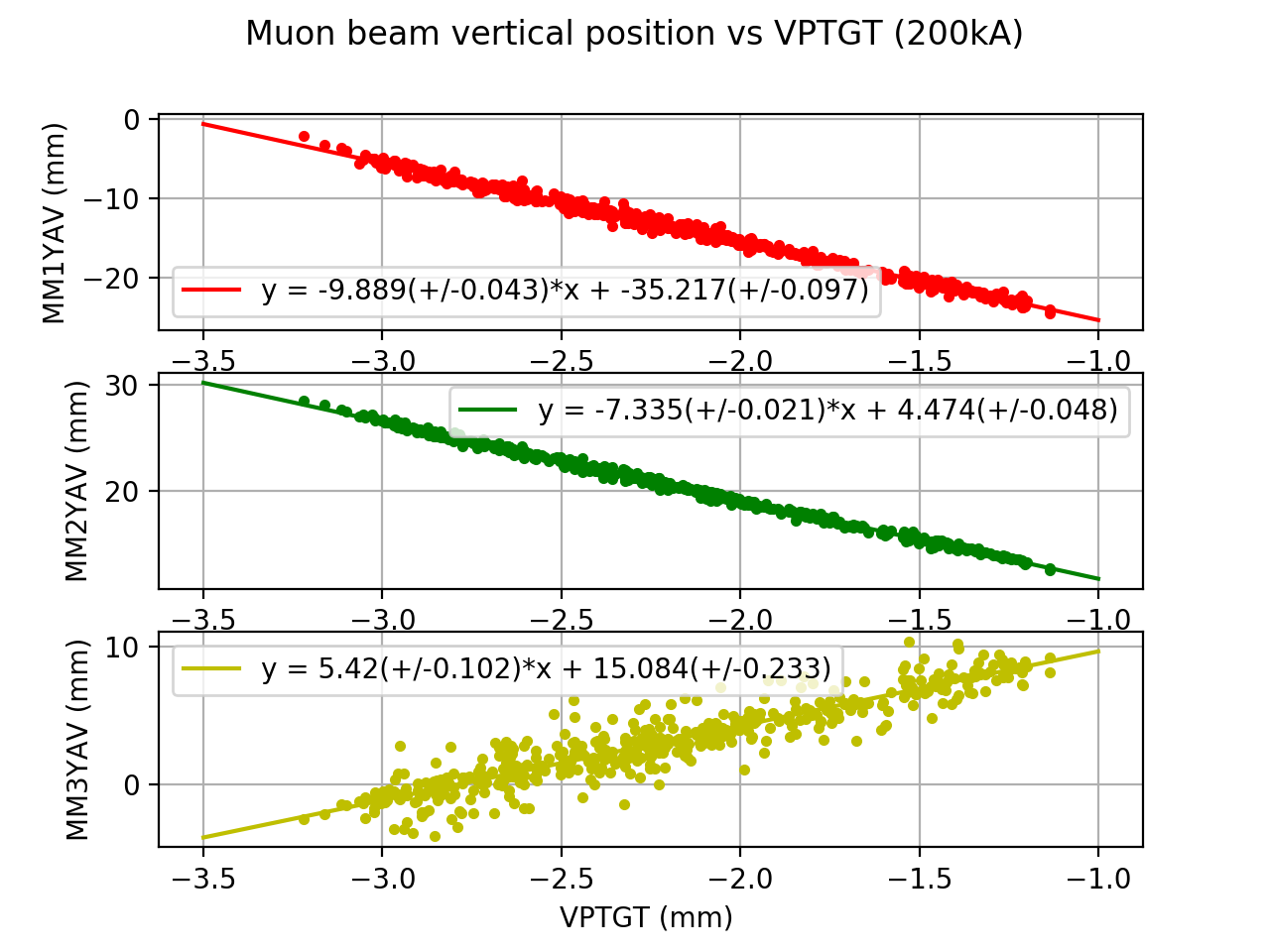 09/20/22
Yiding Yu | NBI2022
30
Slopes for different horn current (validating the simulation)
We carry out several horn current scans for horn current change step is 10 kA

The slopes of fitted lines change for currents at all three muon monitors

Simulation results are consistent with data
simulation
Data
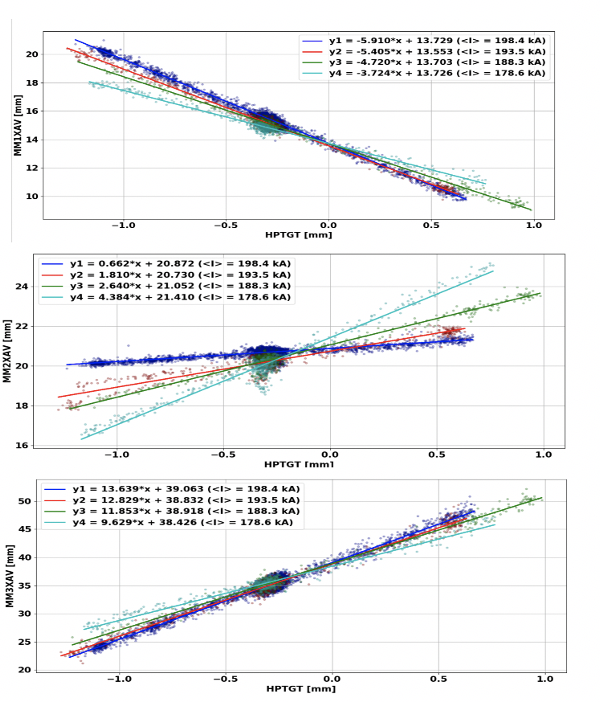 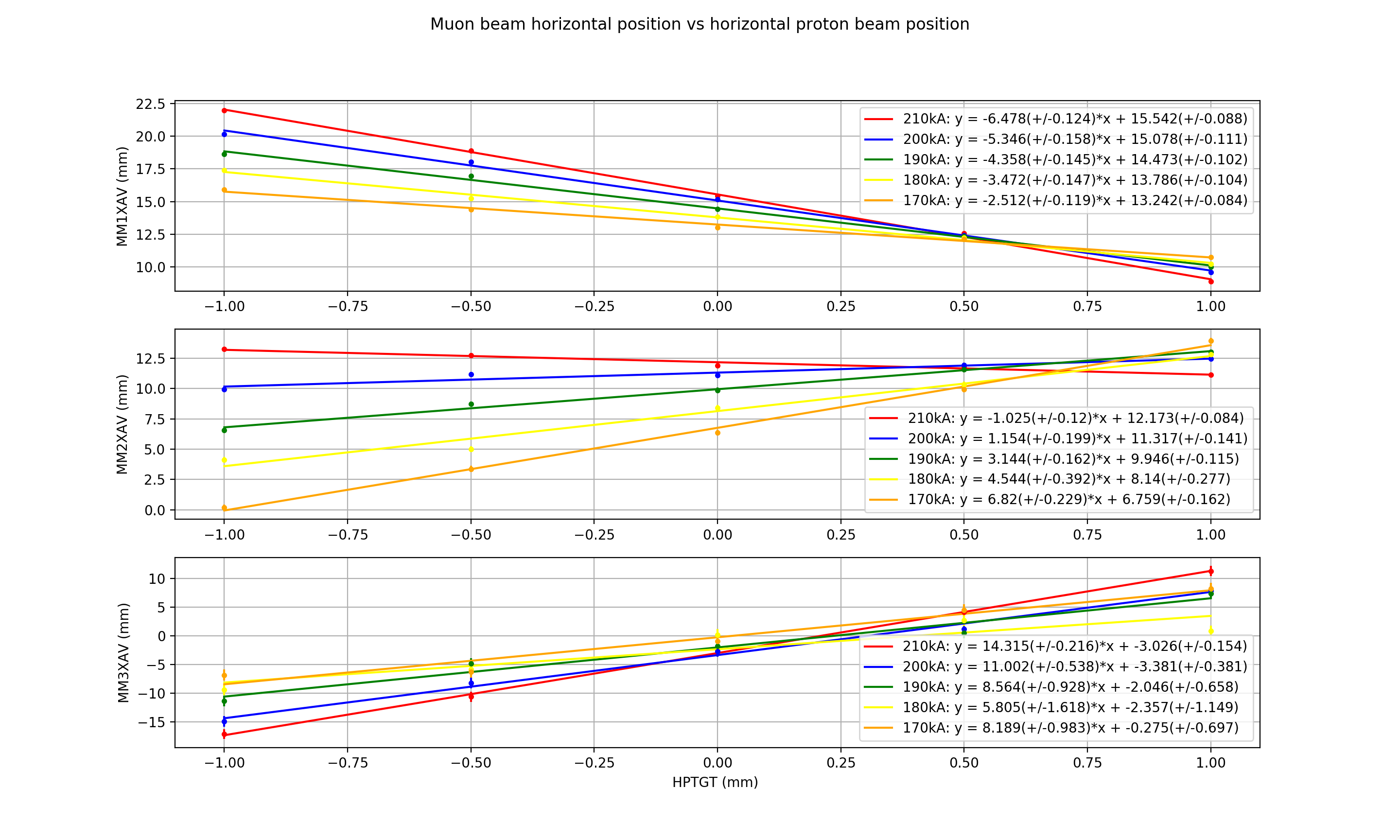 09/20/22
Yiding Yu | NBI2022
31
Slope at MM1X (with virtual detectors)
uniform
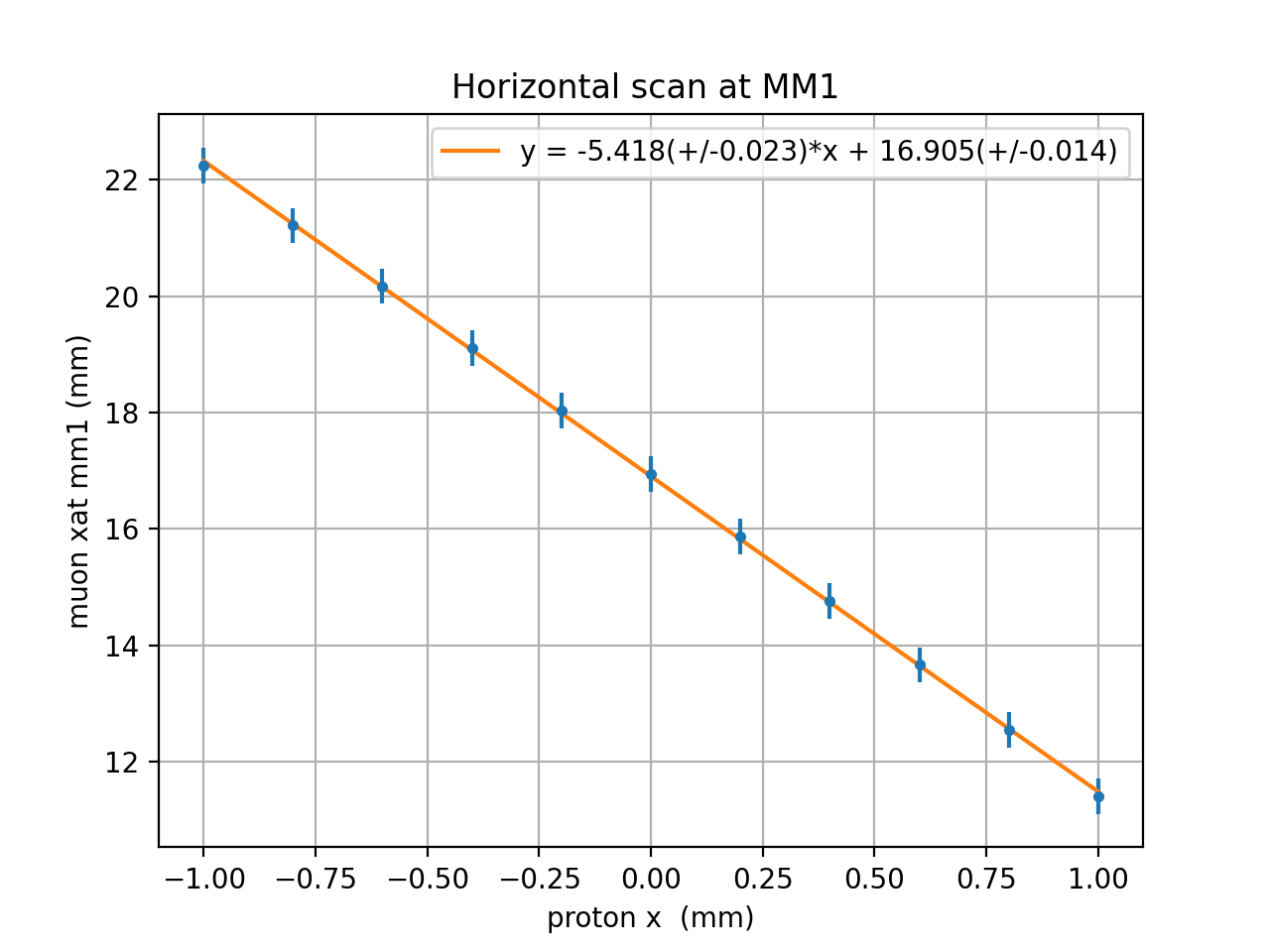 nominal
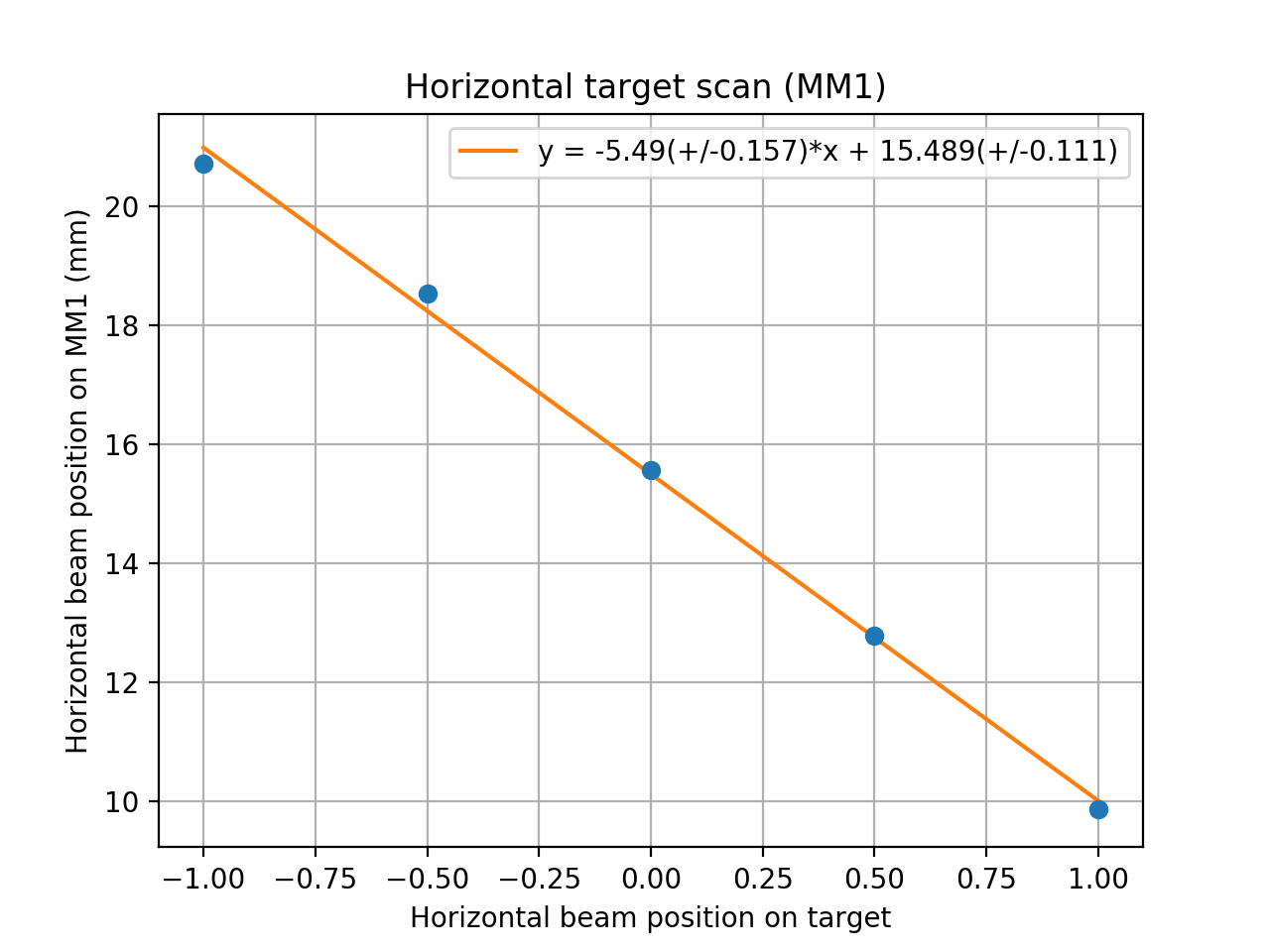 09/20/22
Yiding Yu | NBI2022
32
Muon distribution at virtual detectors (z5)
Protonx:0mm
Protonx:1mm
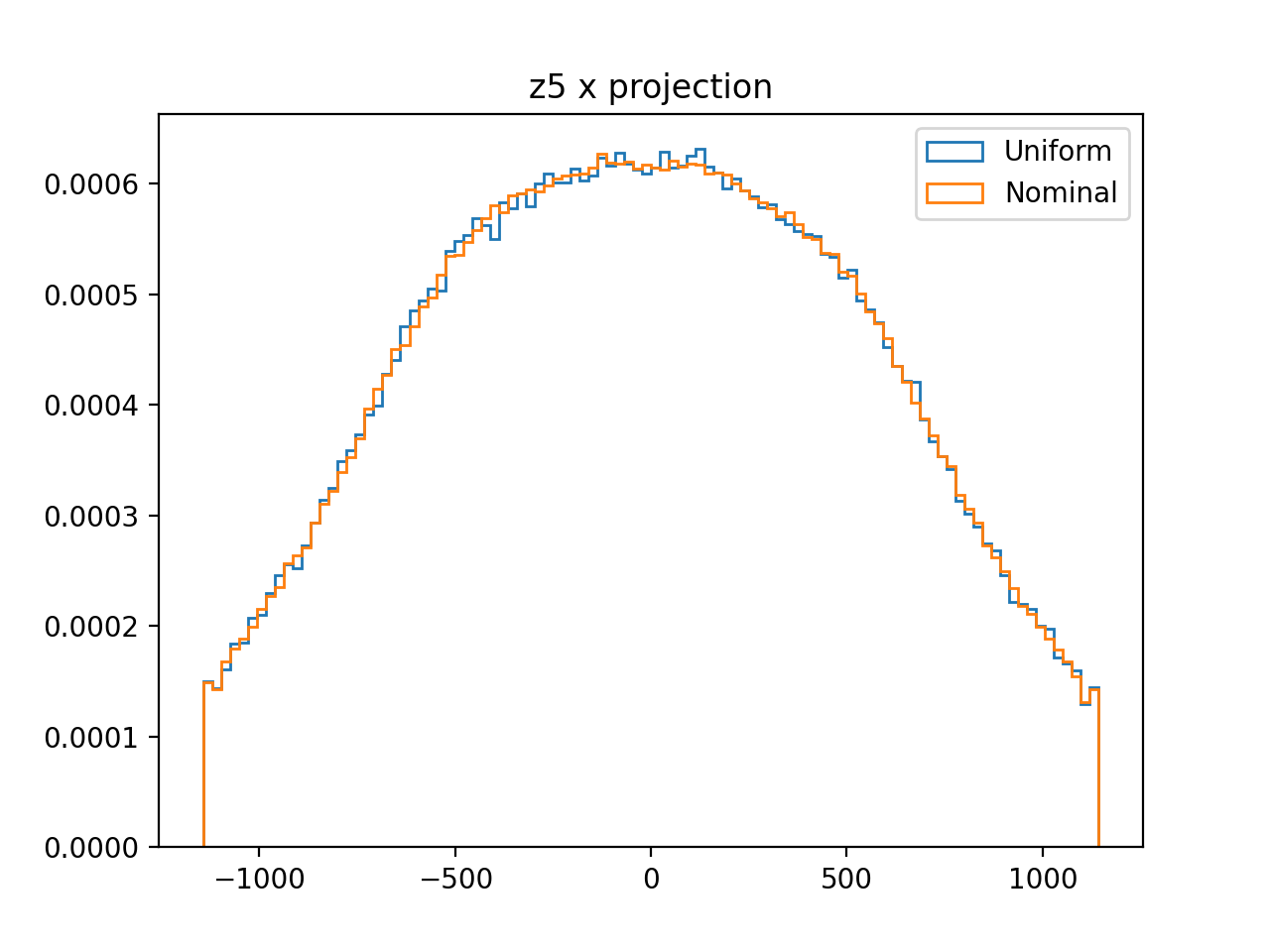 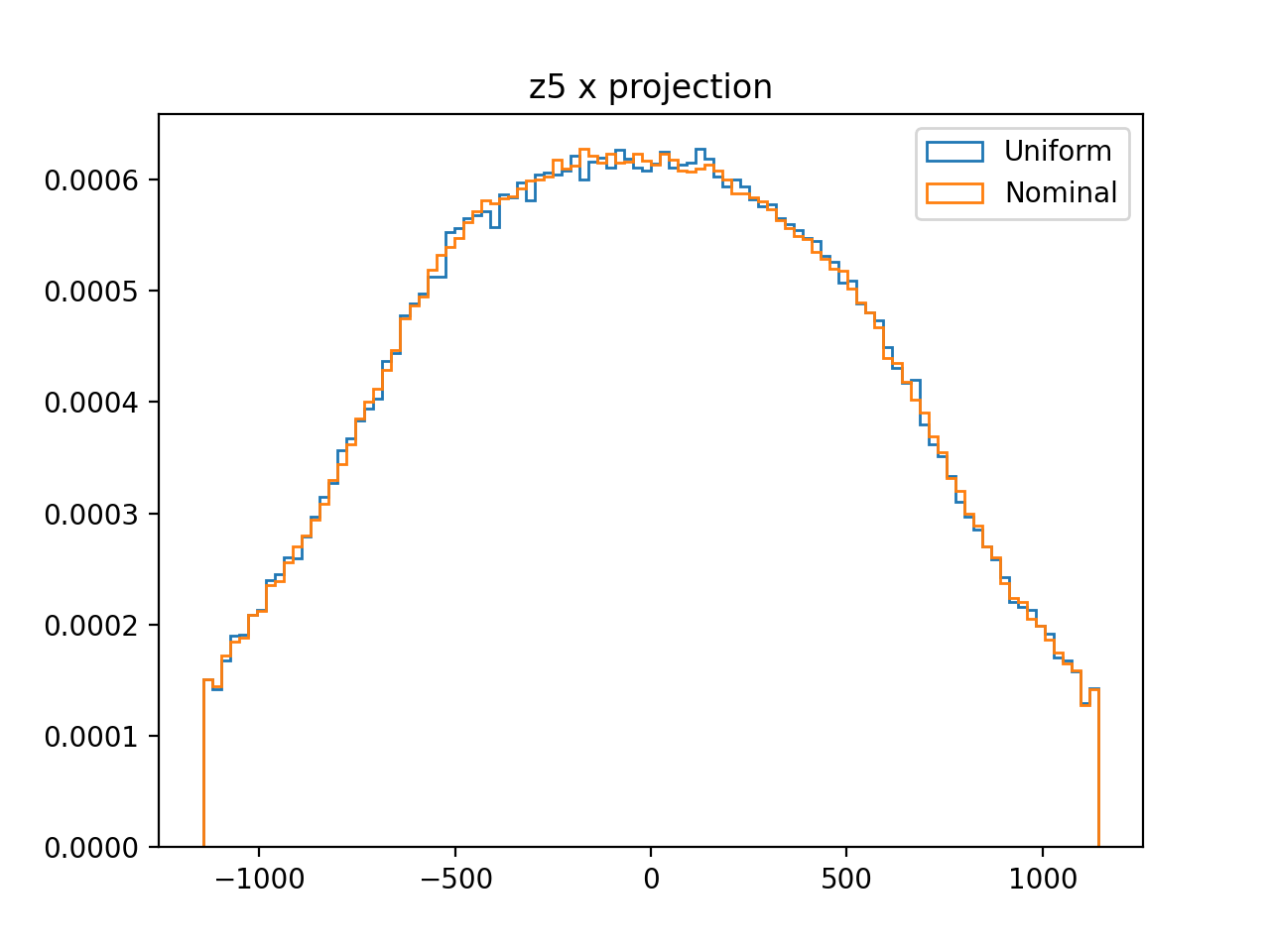 09/20/22
Yiding Yu | NBI2022
33
Muon distribution at virtual detectors (z6)
Protonx:0mm
Protonx:1mm
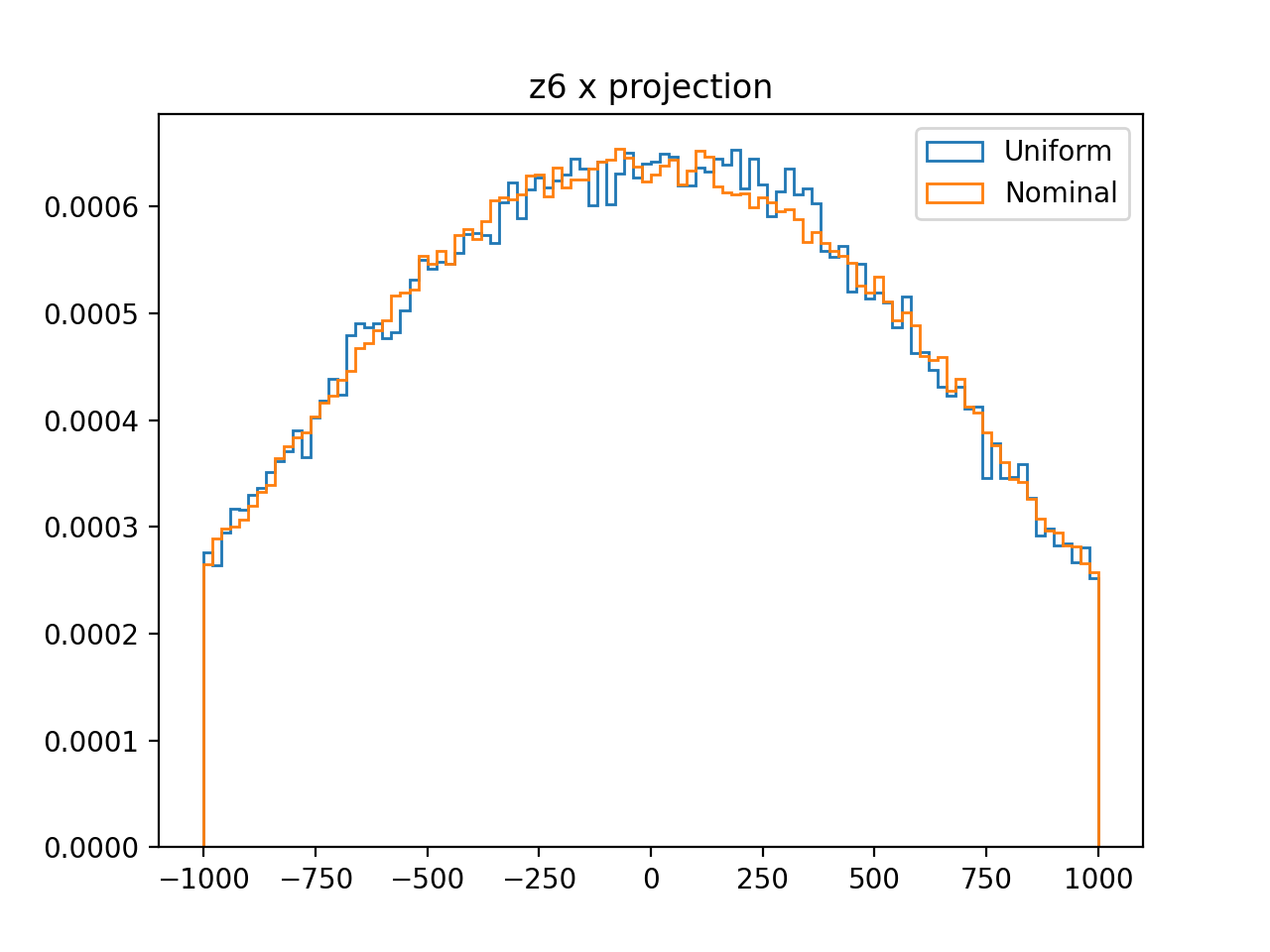 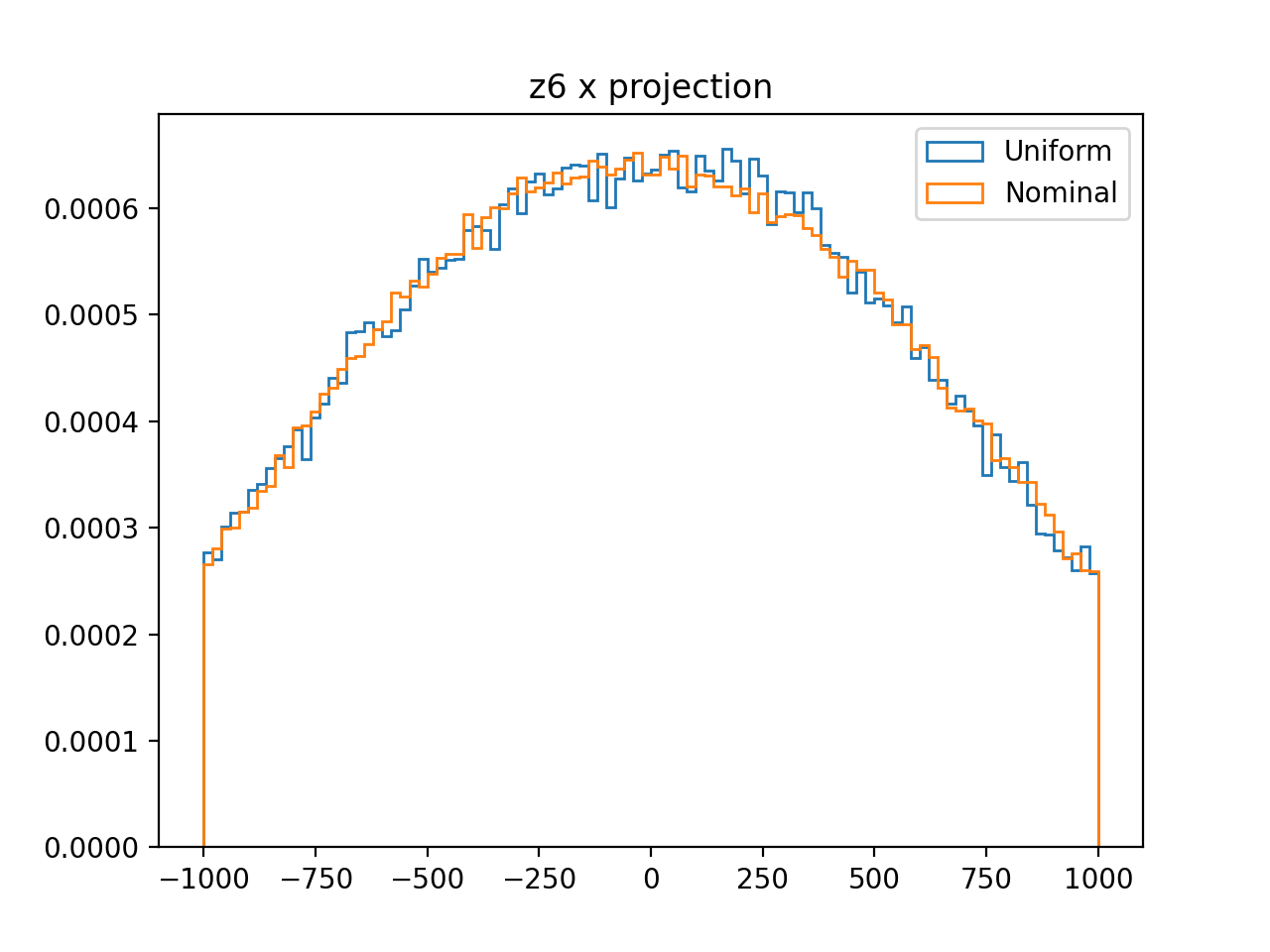 09/20/22
Yiding Yu | NBI2022
34
Muon distribution at virtual detectors (z7)
Protonx:0mm
Protonx:1mm
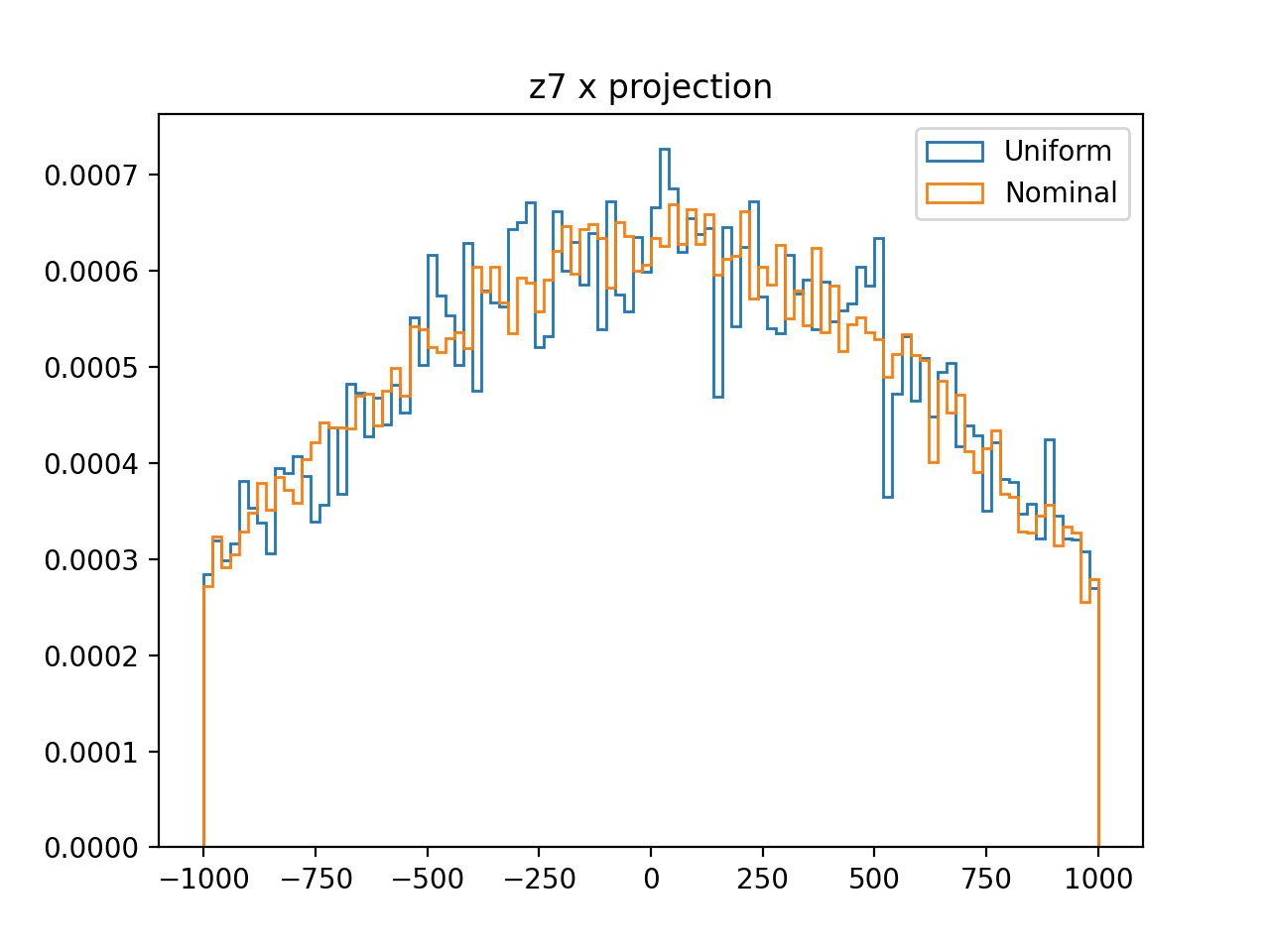 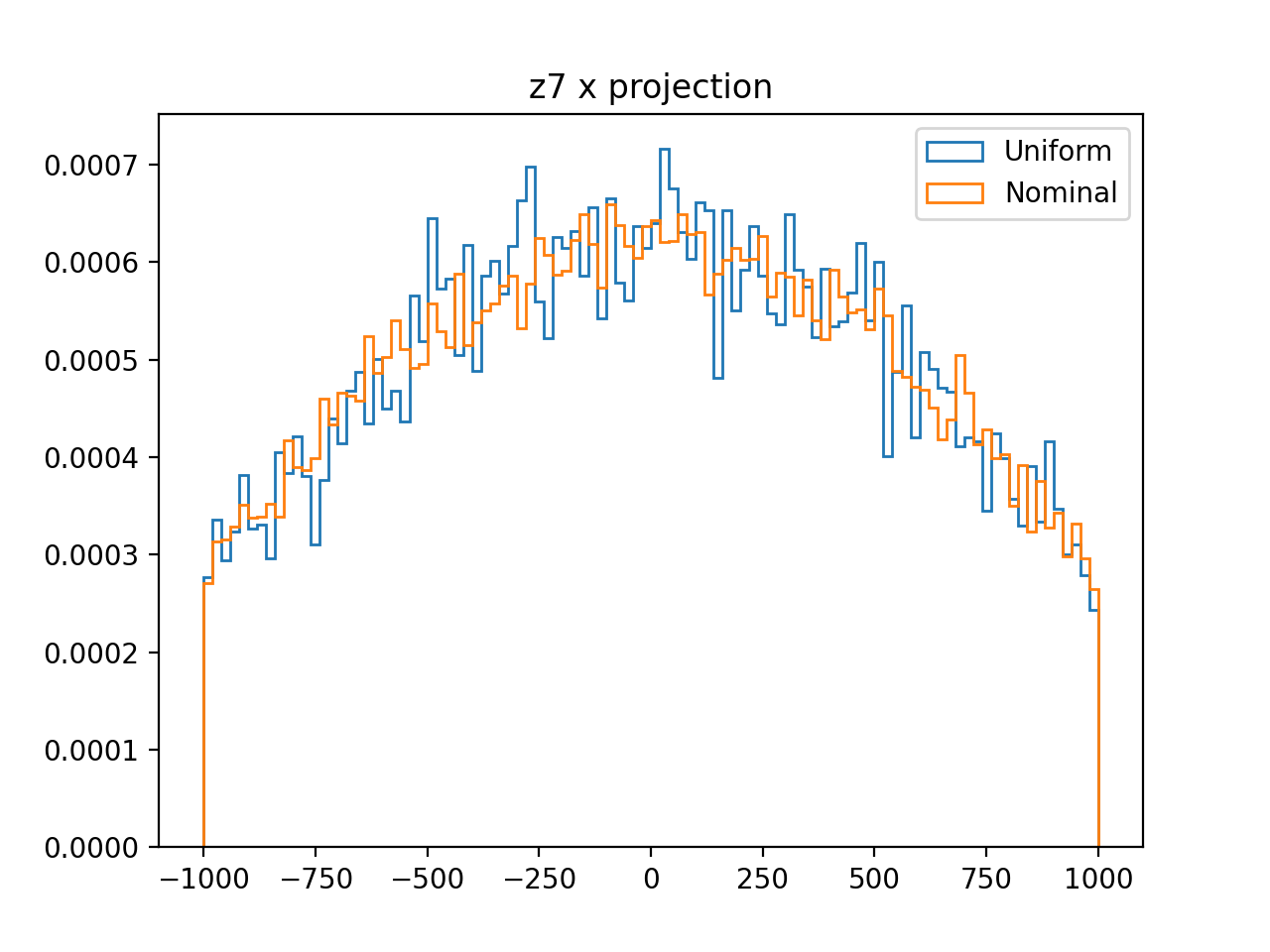 09/20/22
Yiding Yu | NBI2022
35
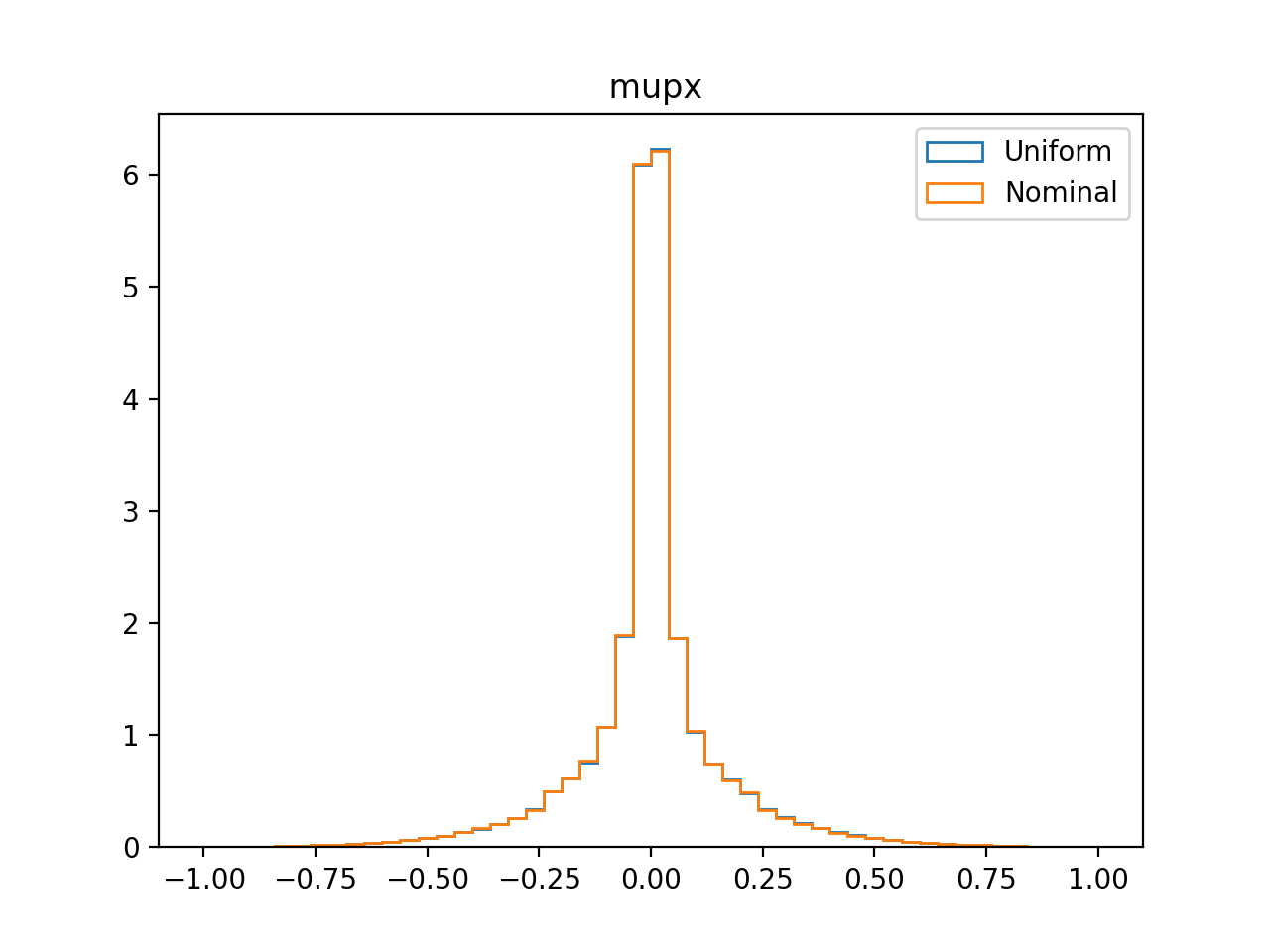 Muon production momentum
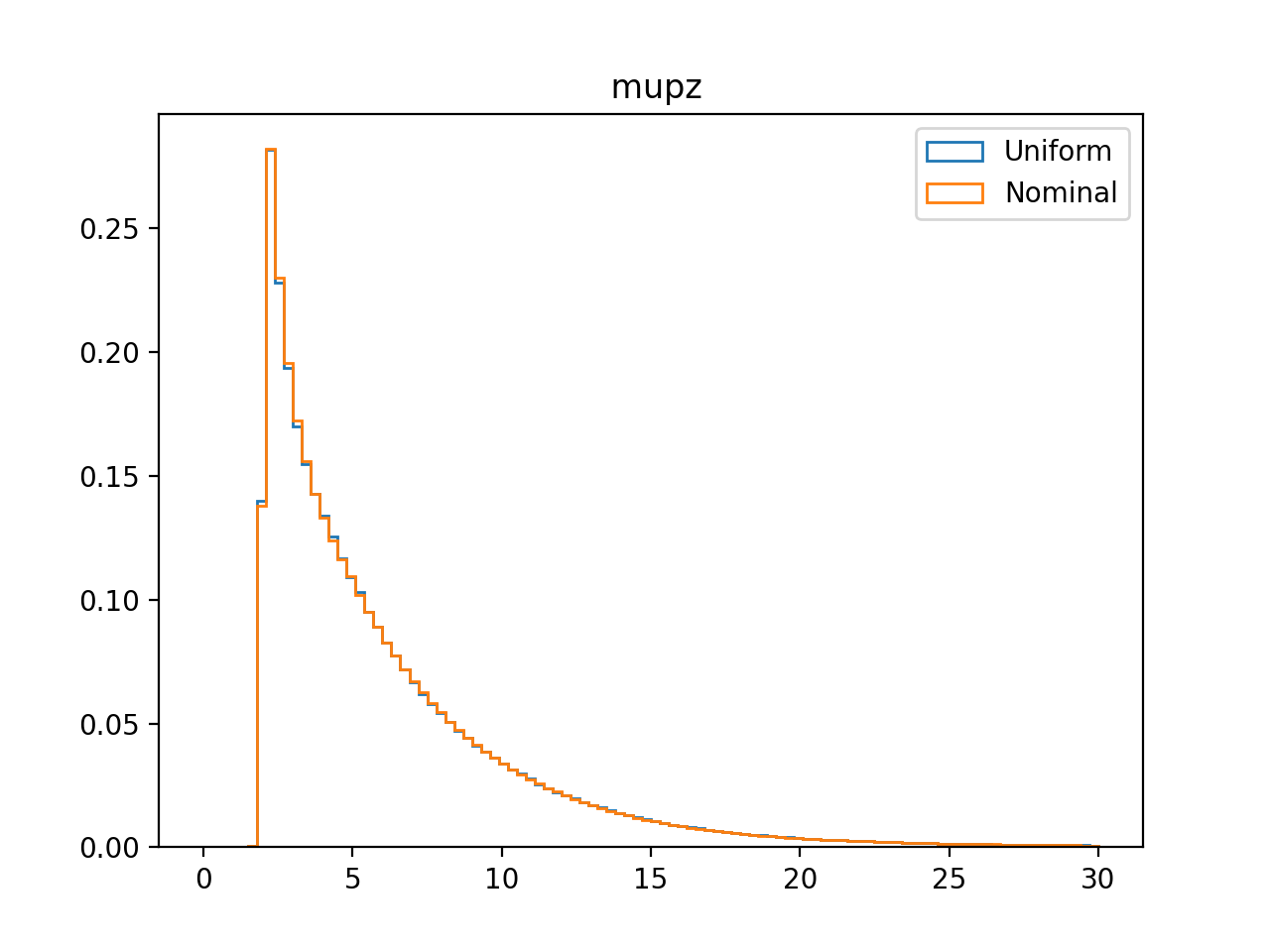 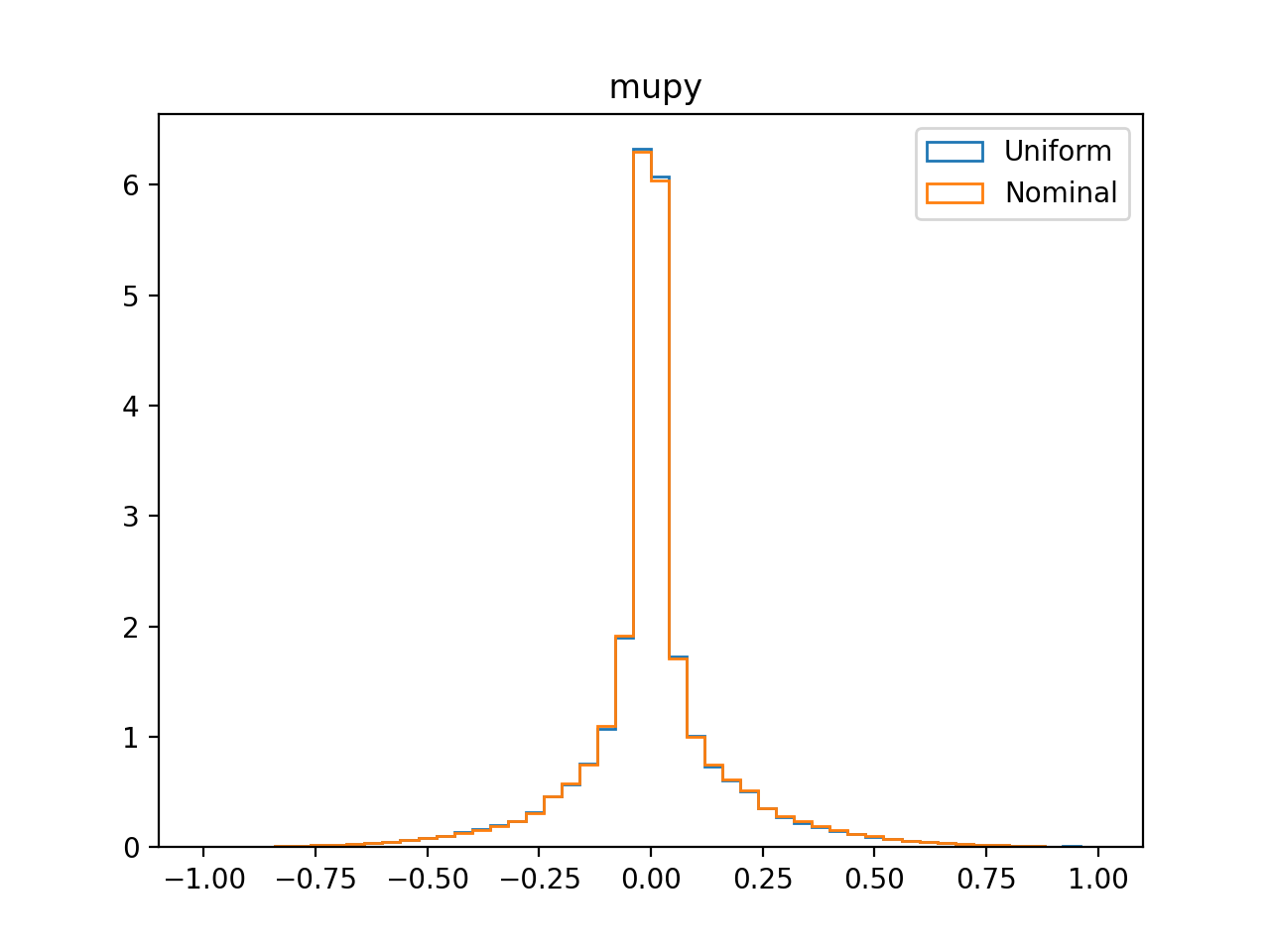 09/20/22
Yiding Yu | NBI2022
36
Muon  momentum at MM1 and MM2
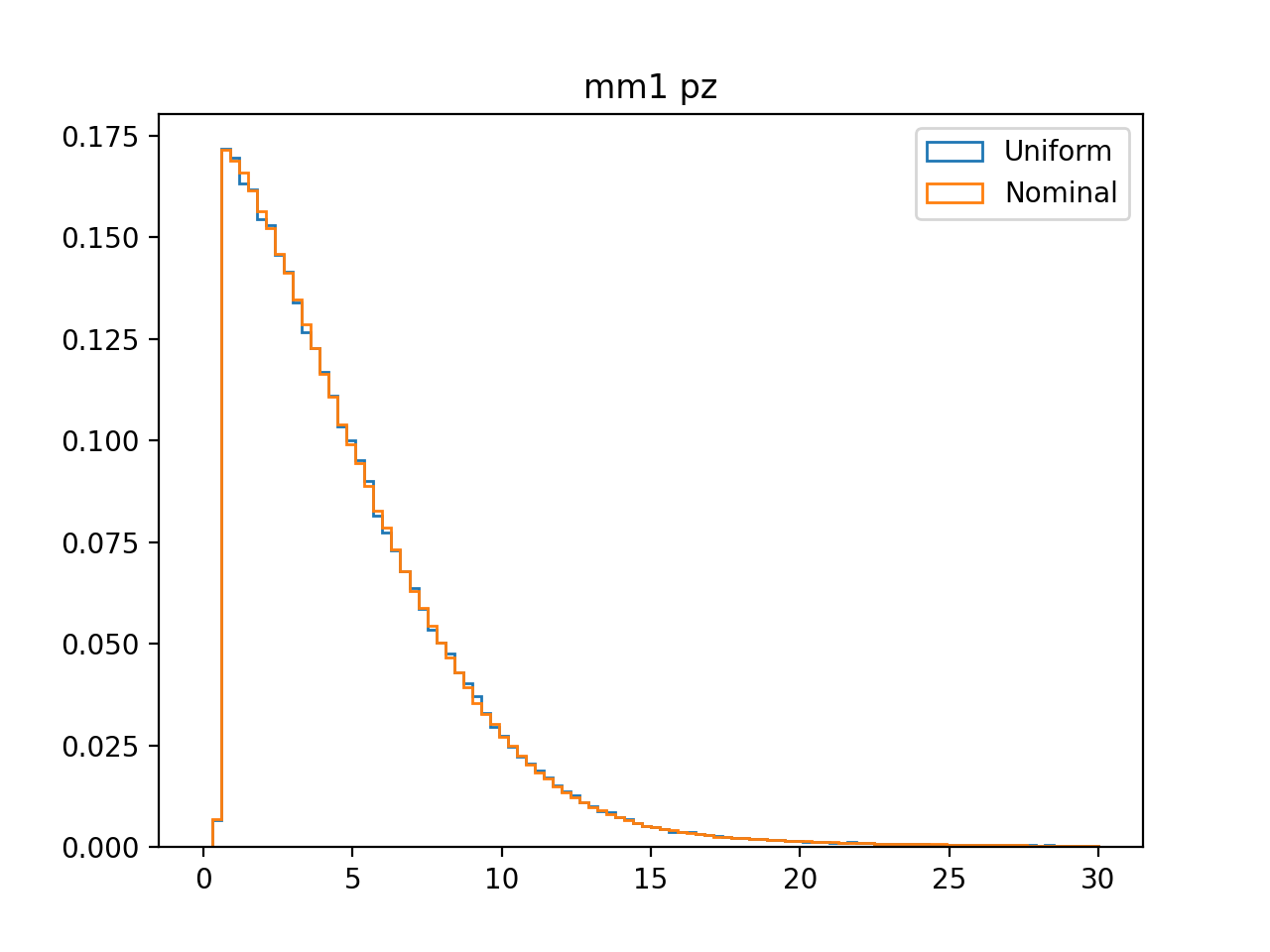 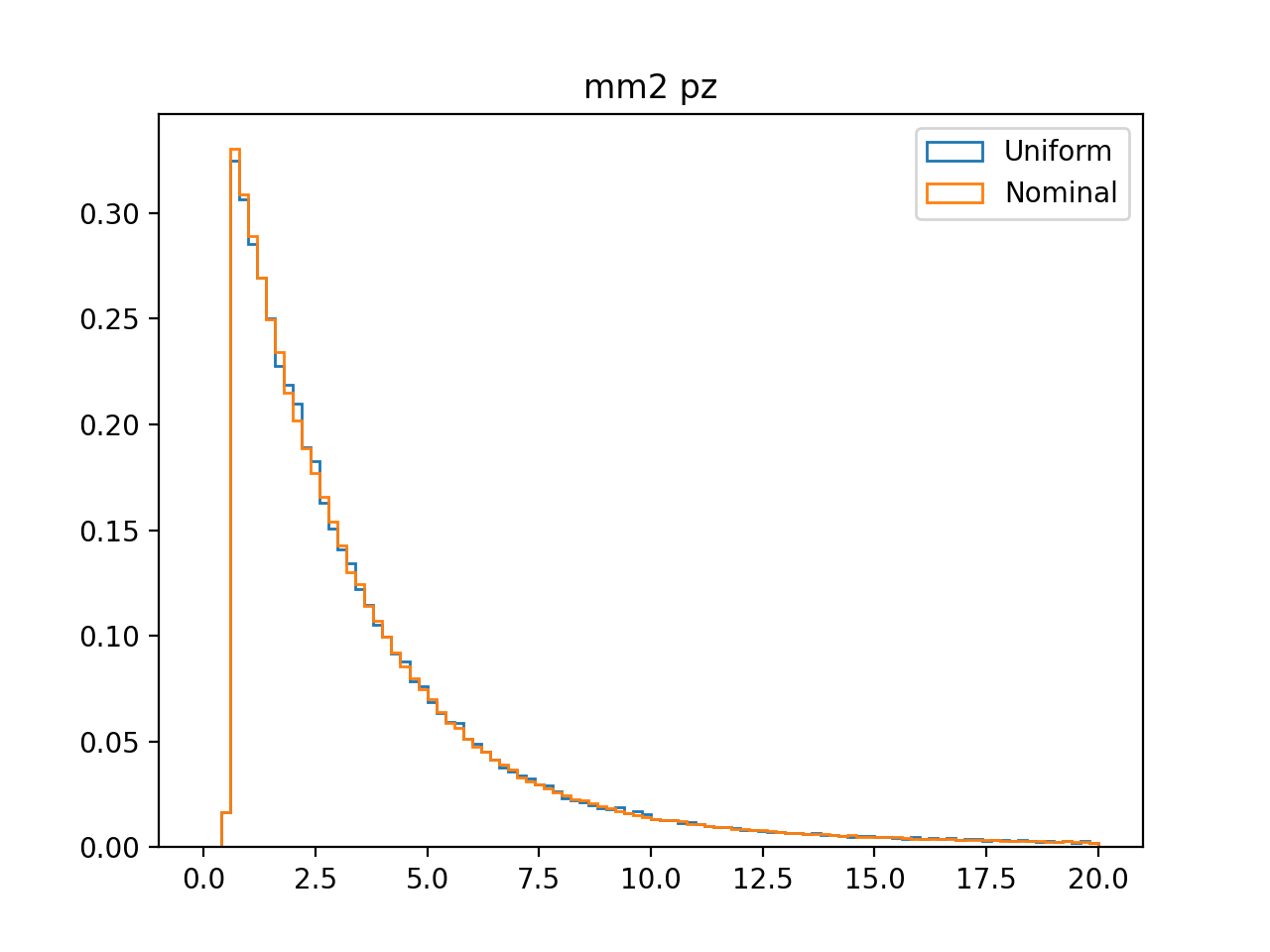 09/20/22
Yiding Yu | NBI2022
37
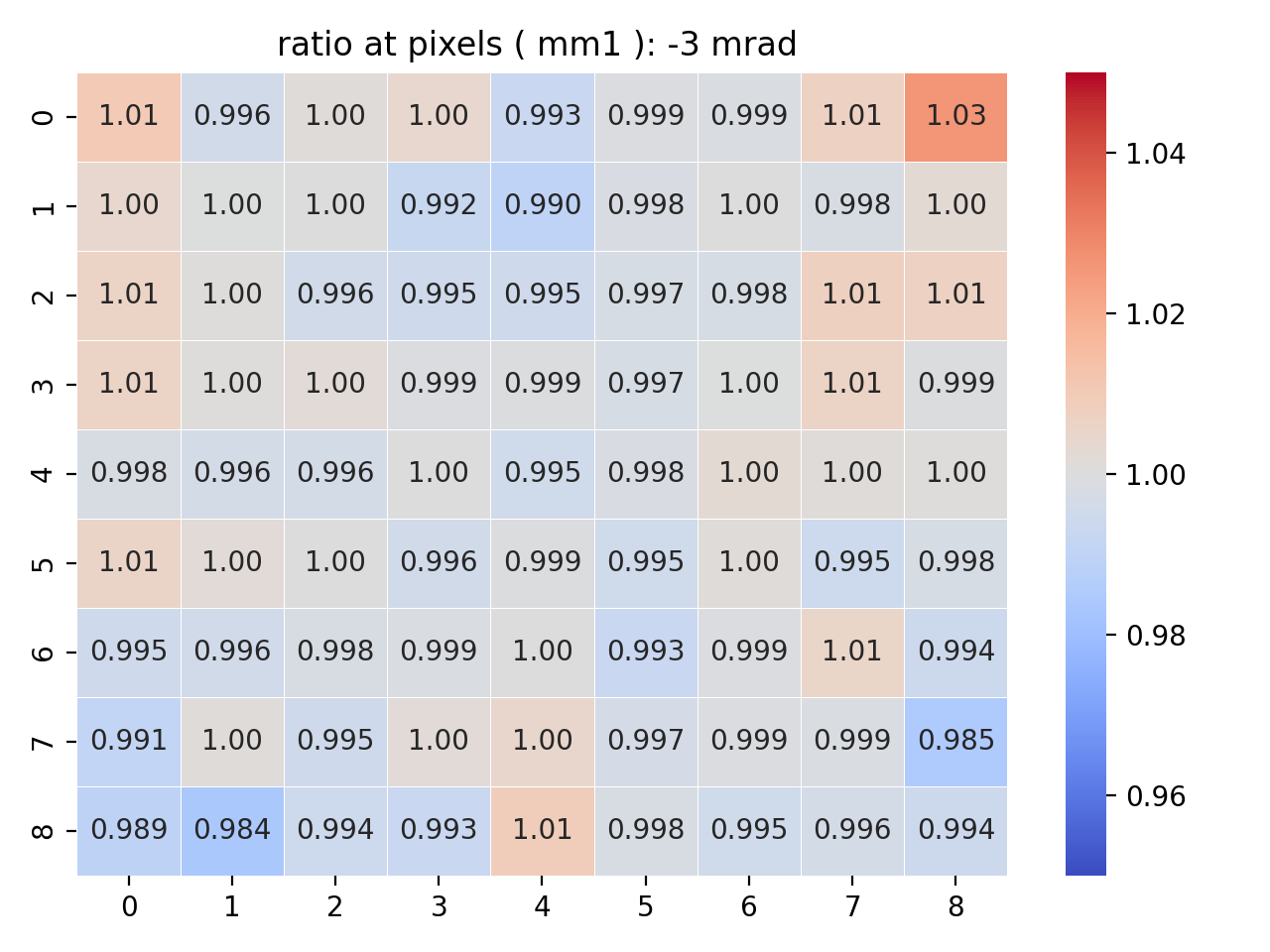 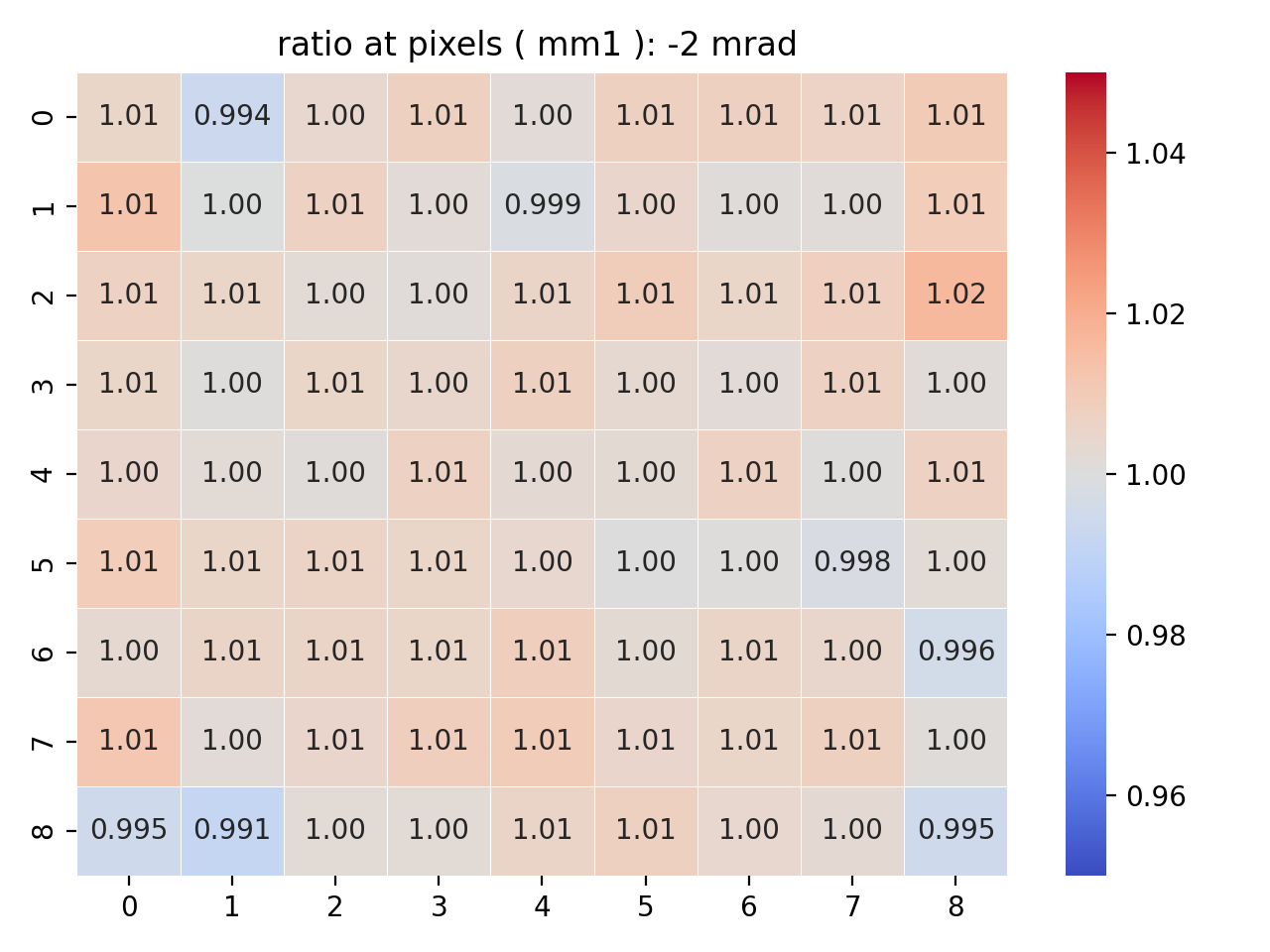 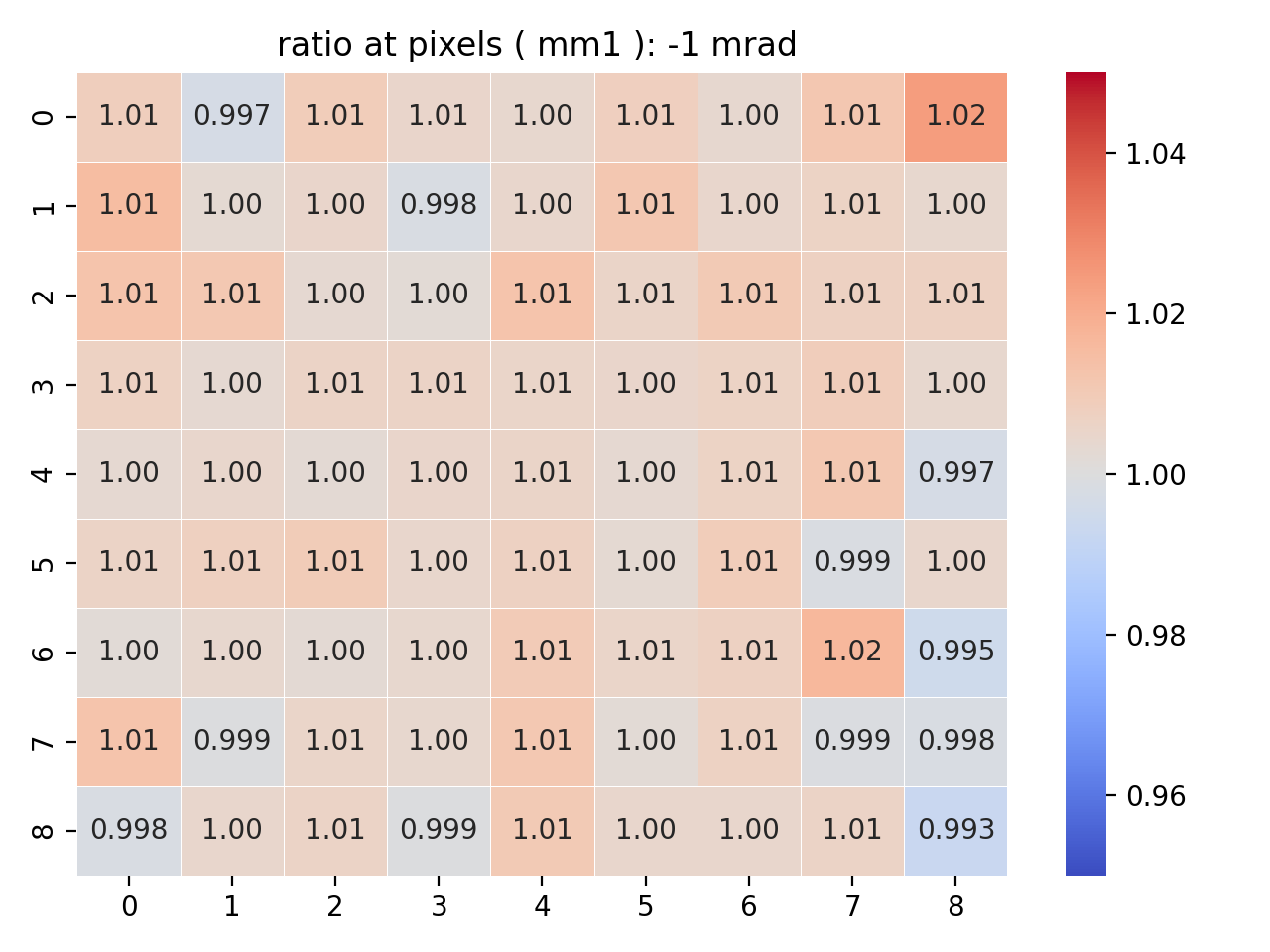 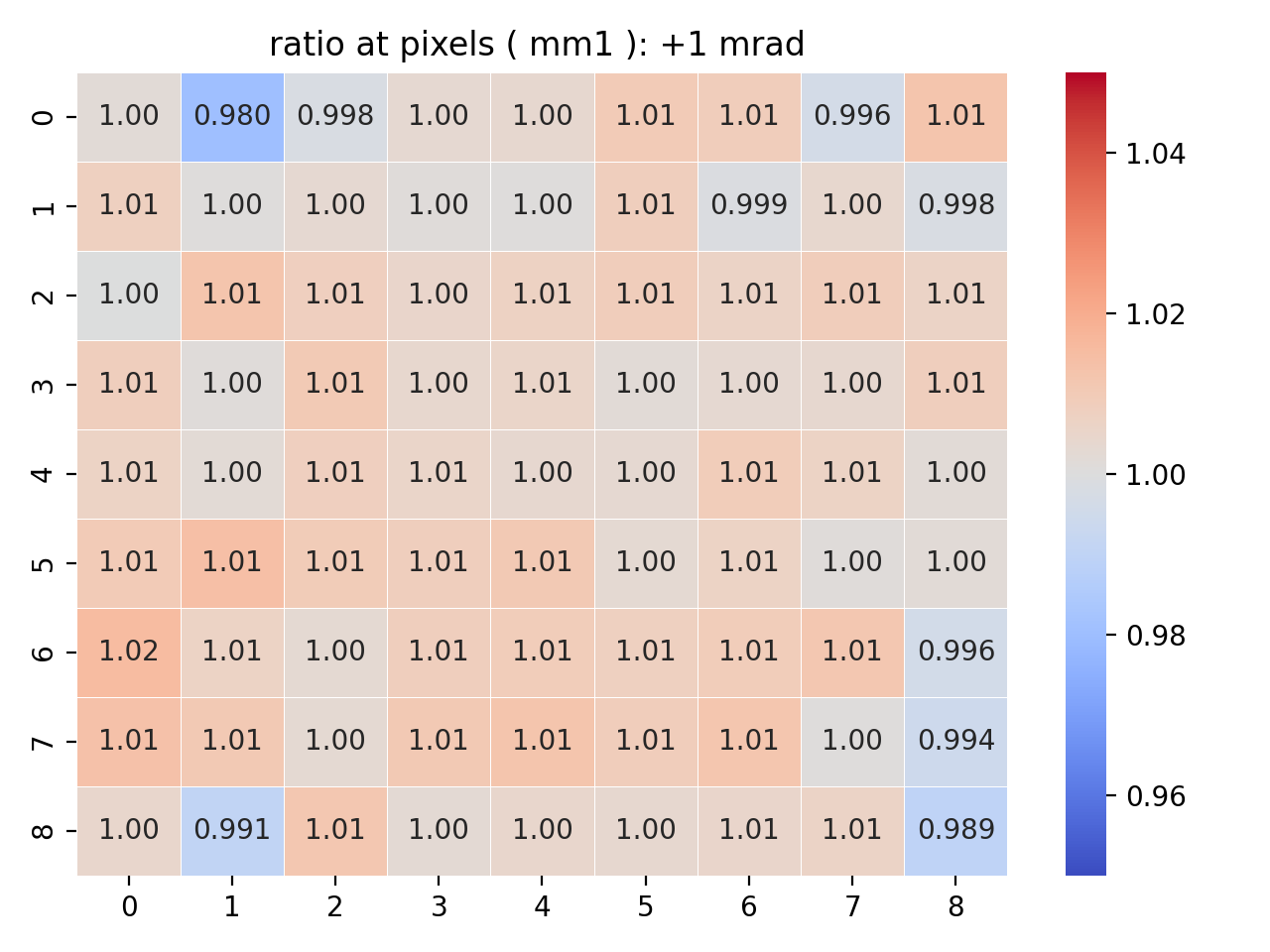 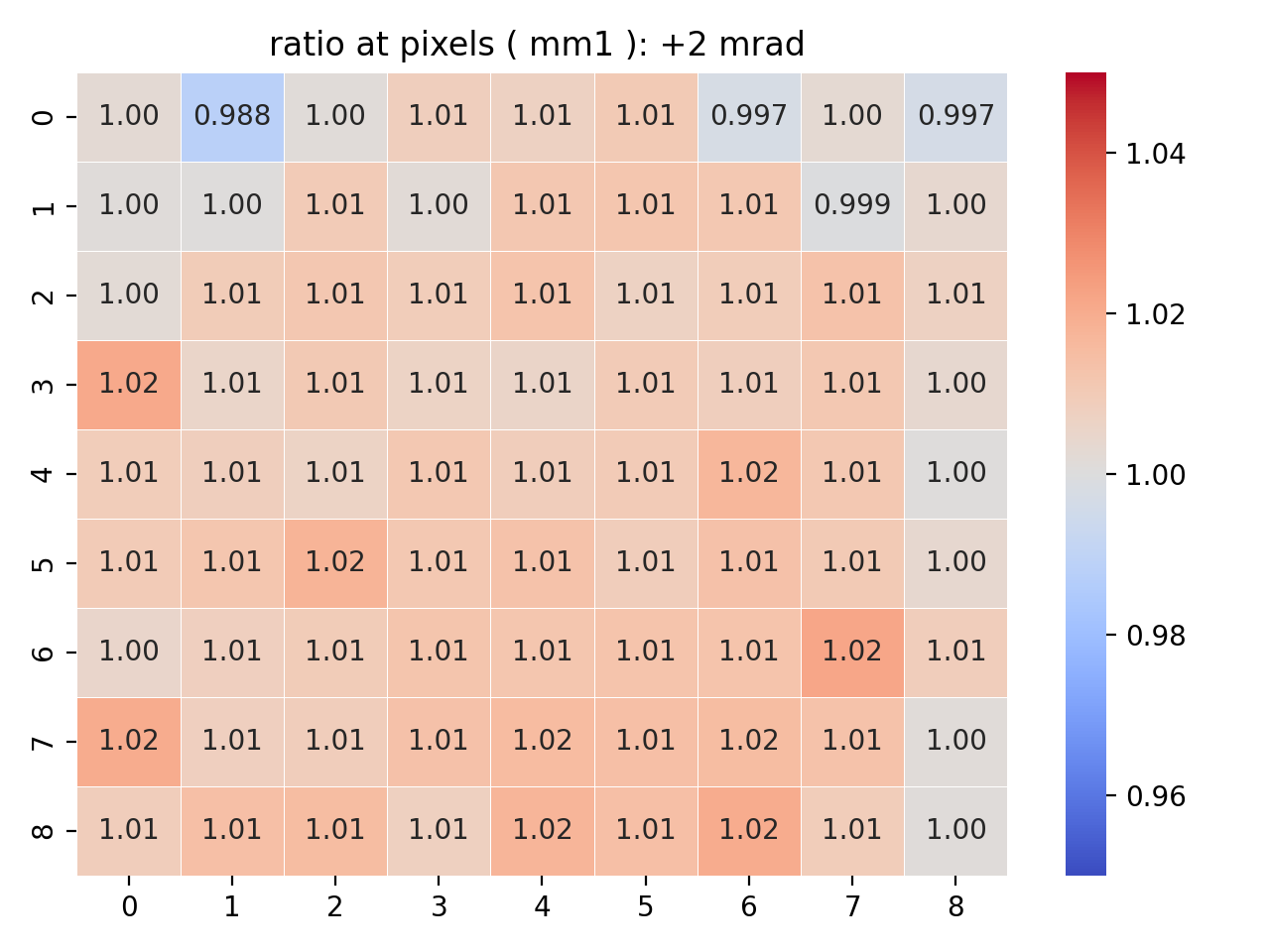 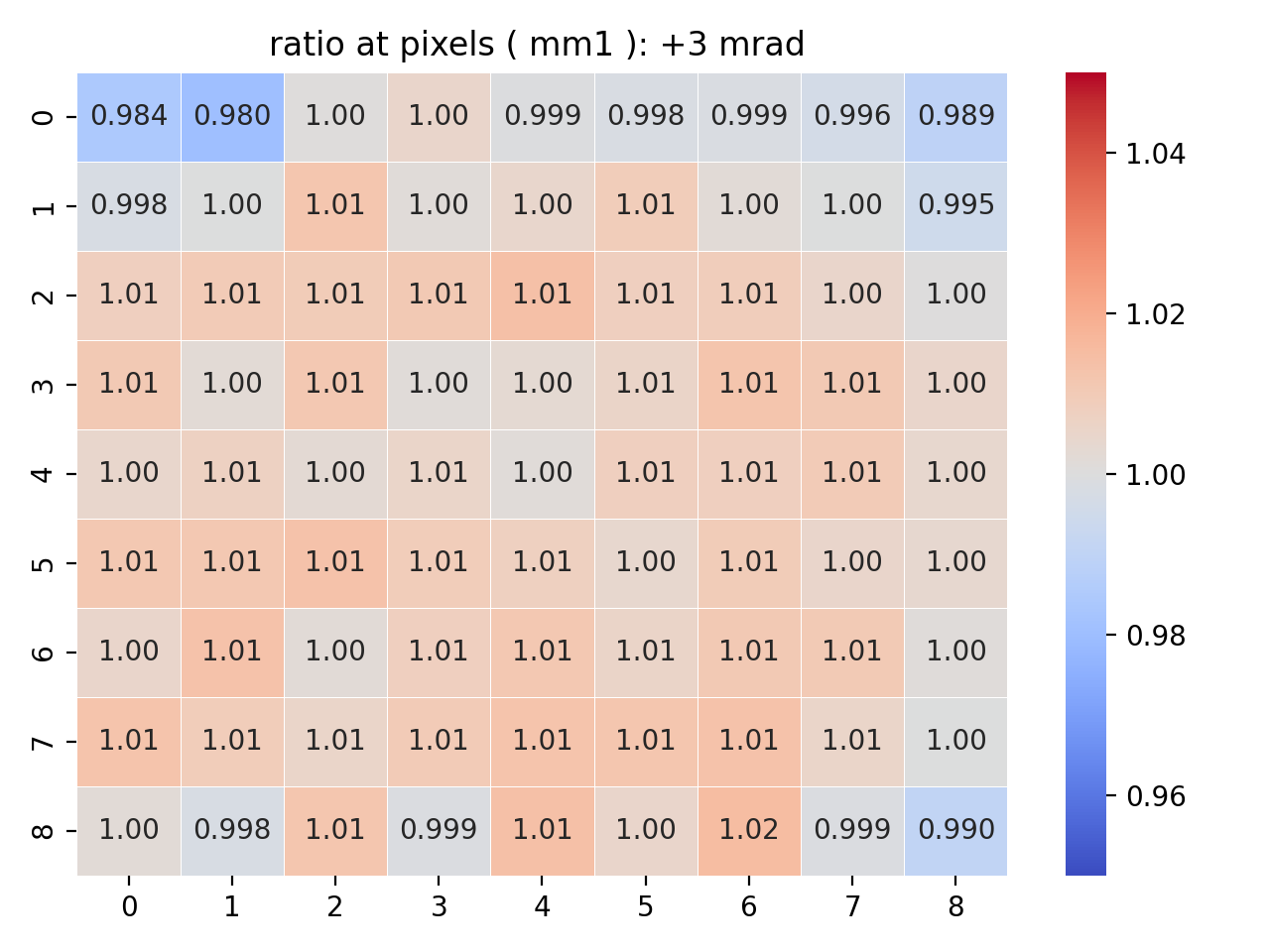 09/20/22
Yiding Yu | NBI2022
38
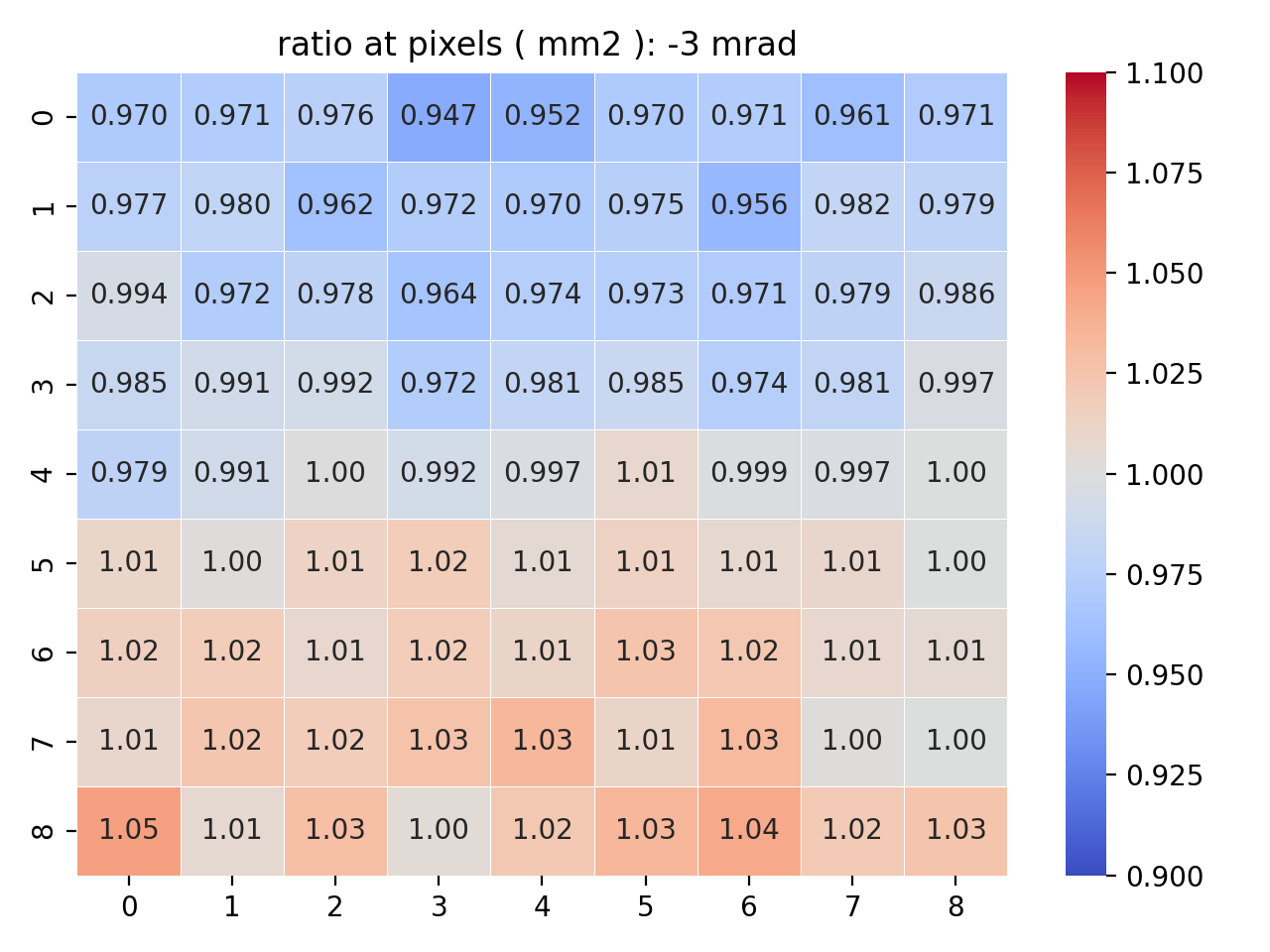 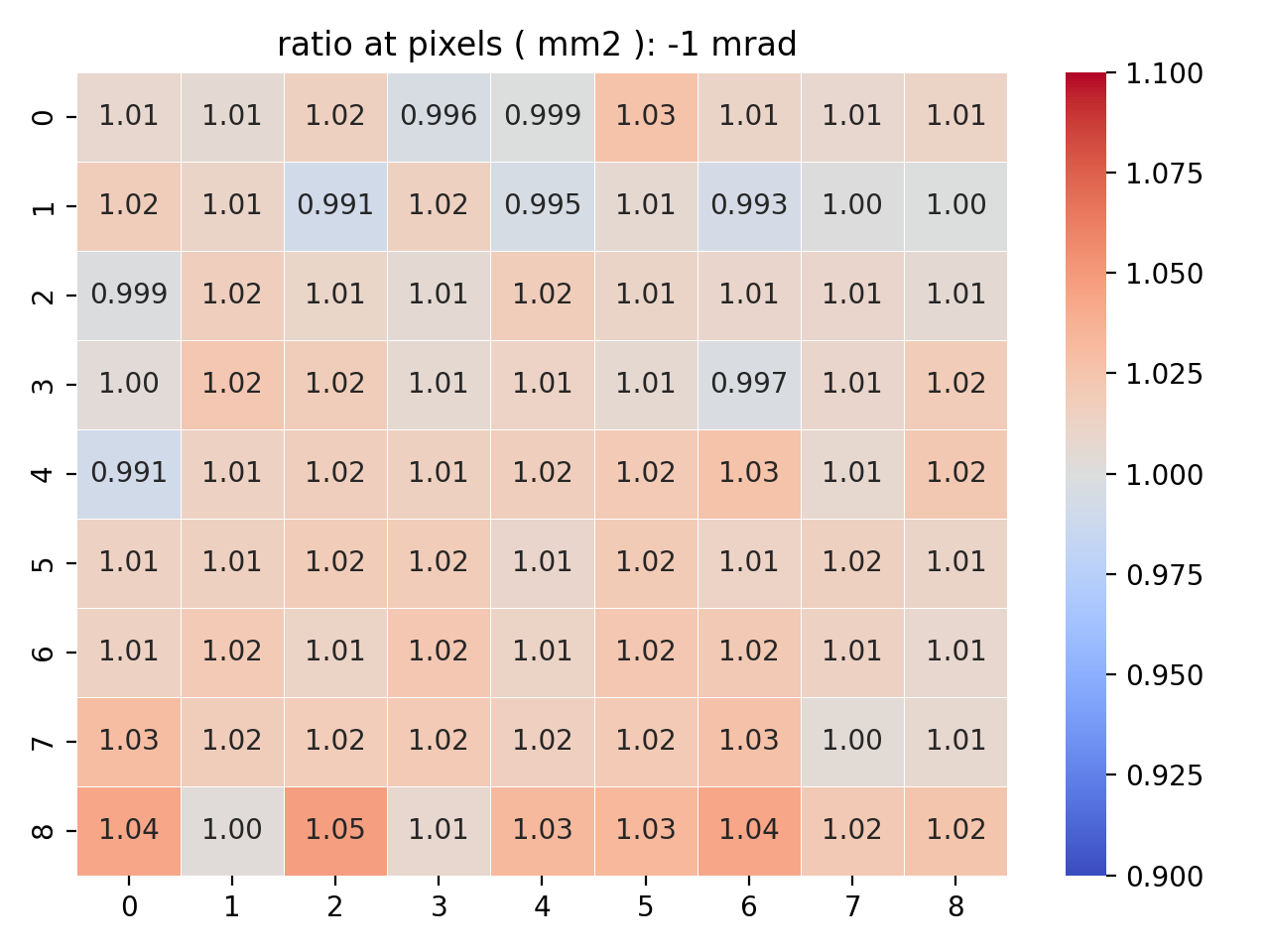 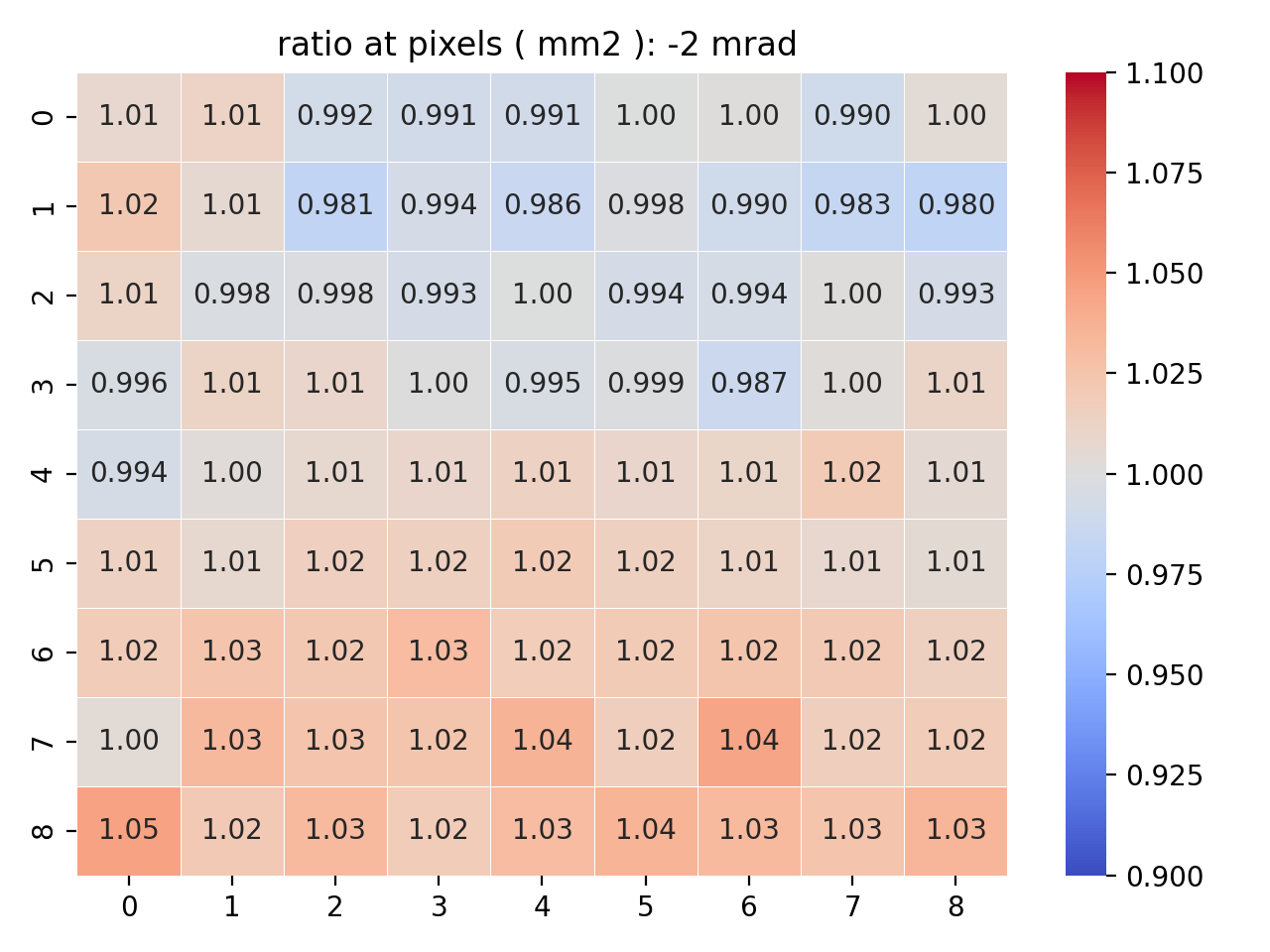 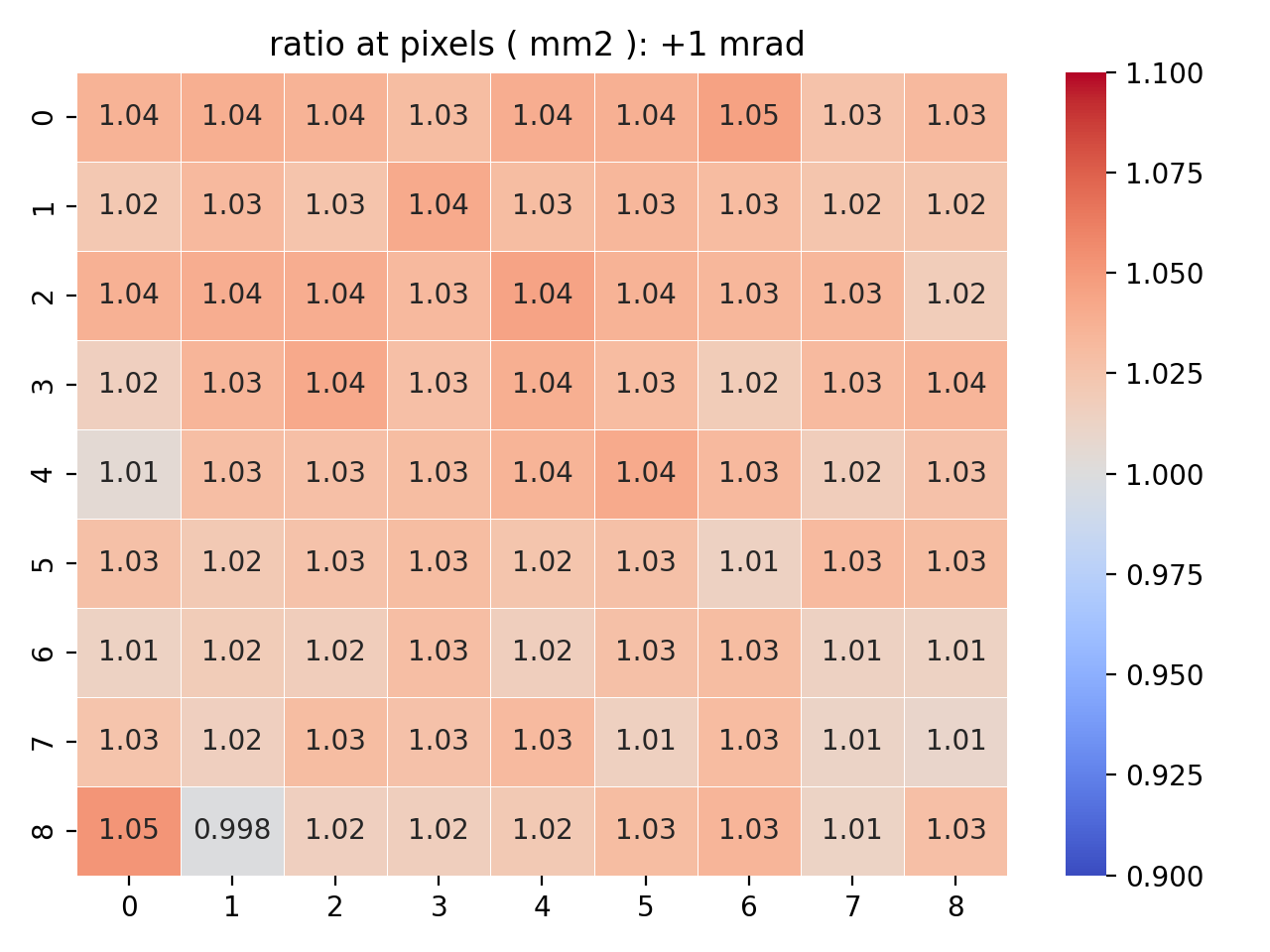 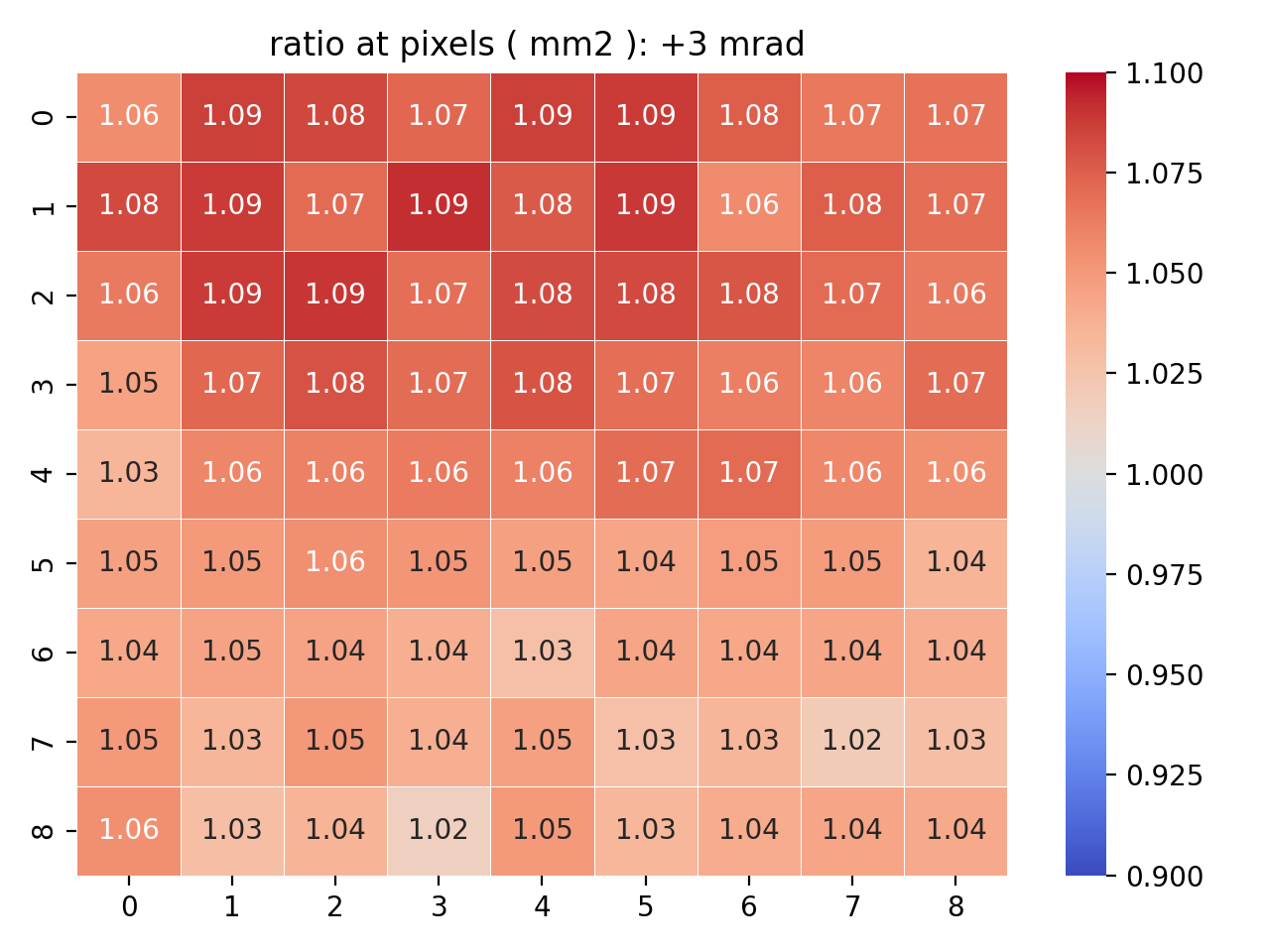 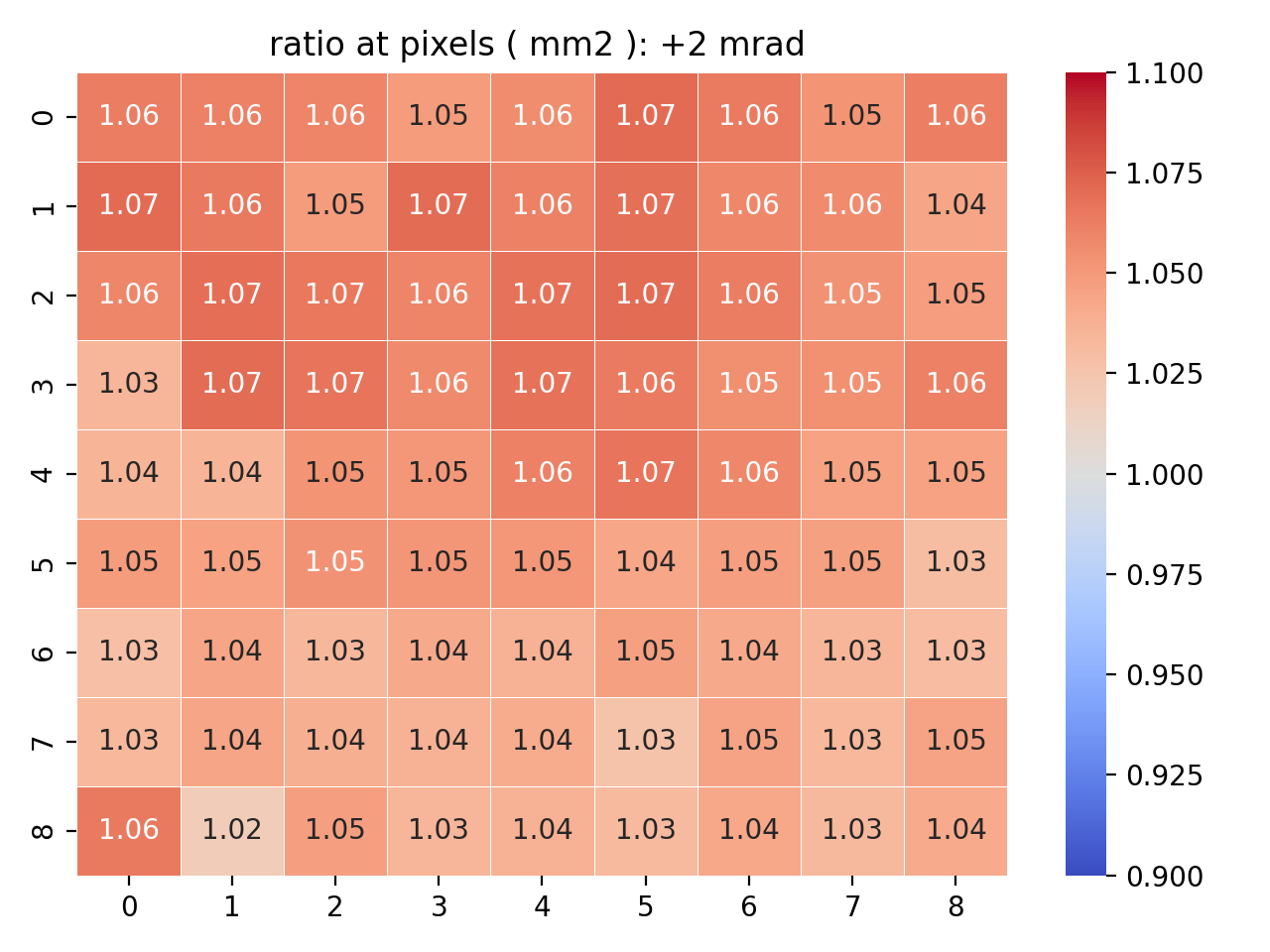 09/20/22
Yiding Yu | NBI2022
39
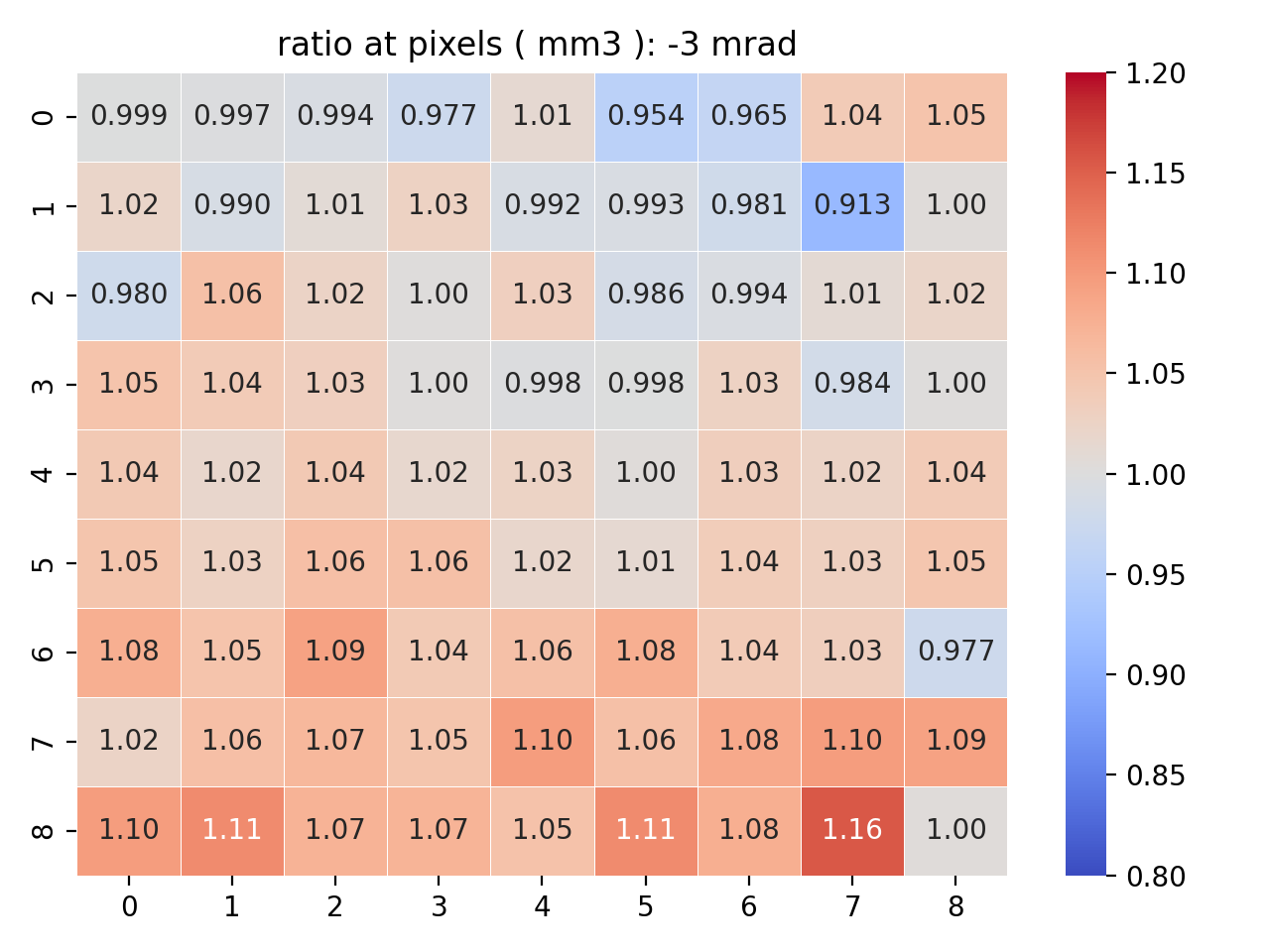 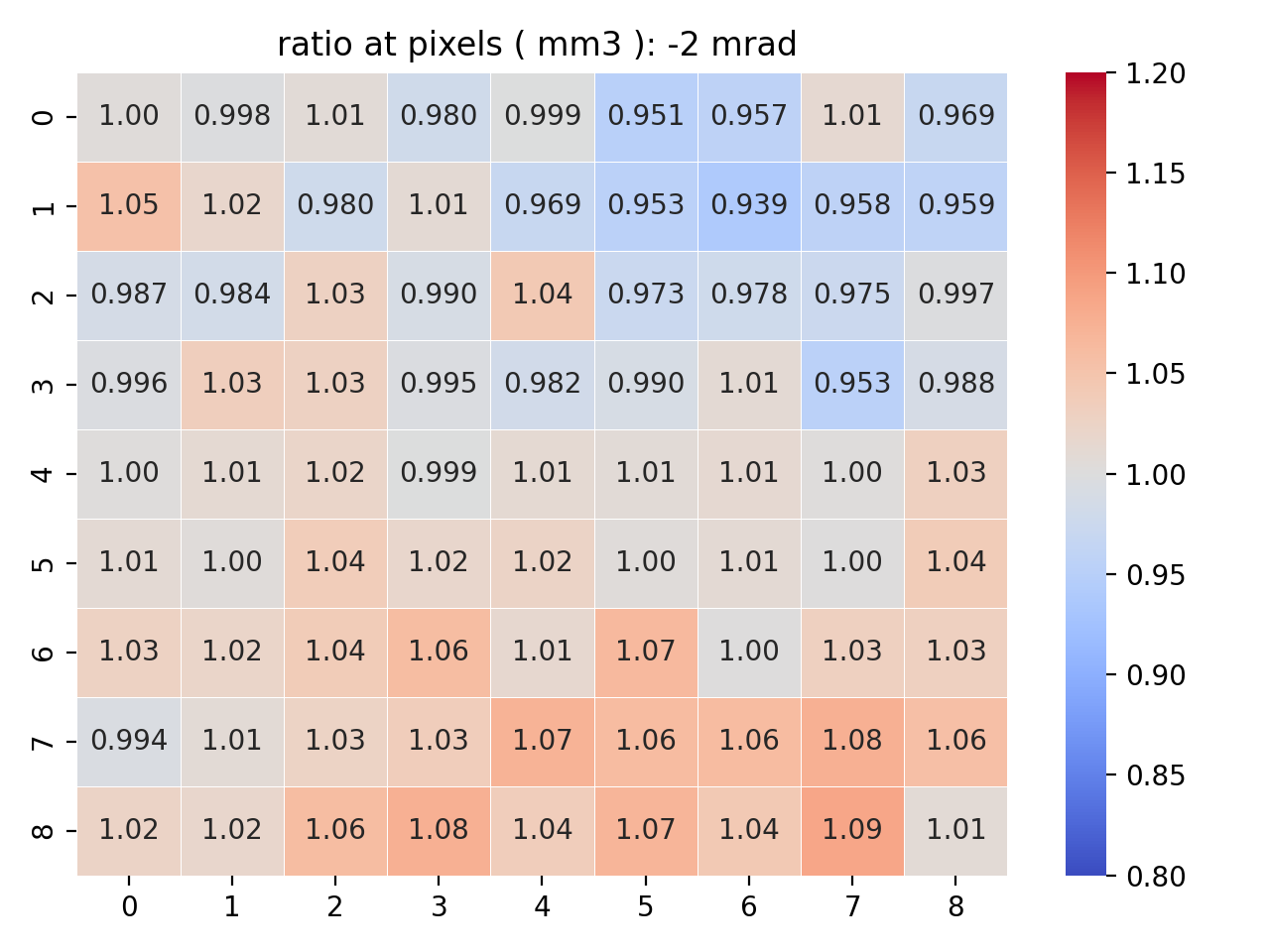 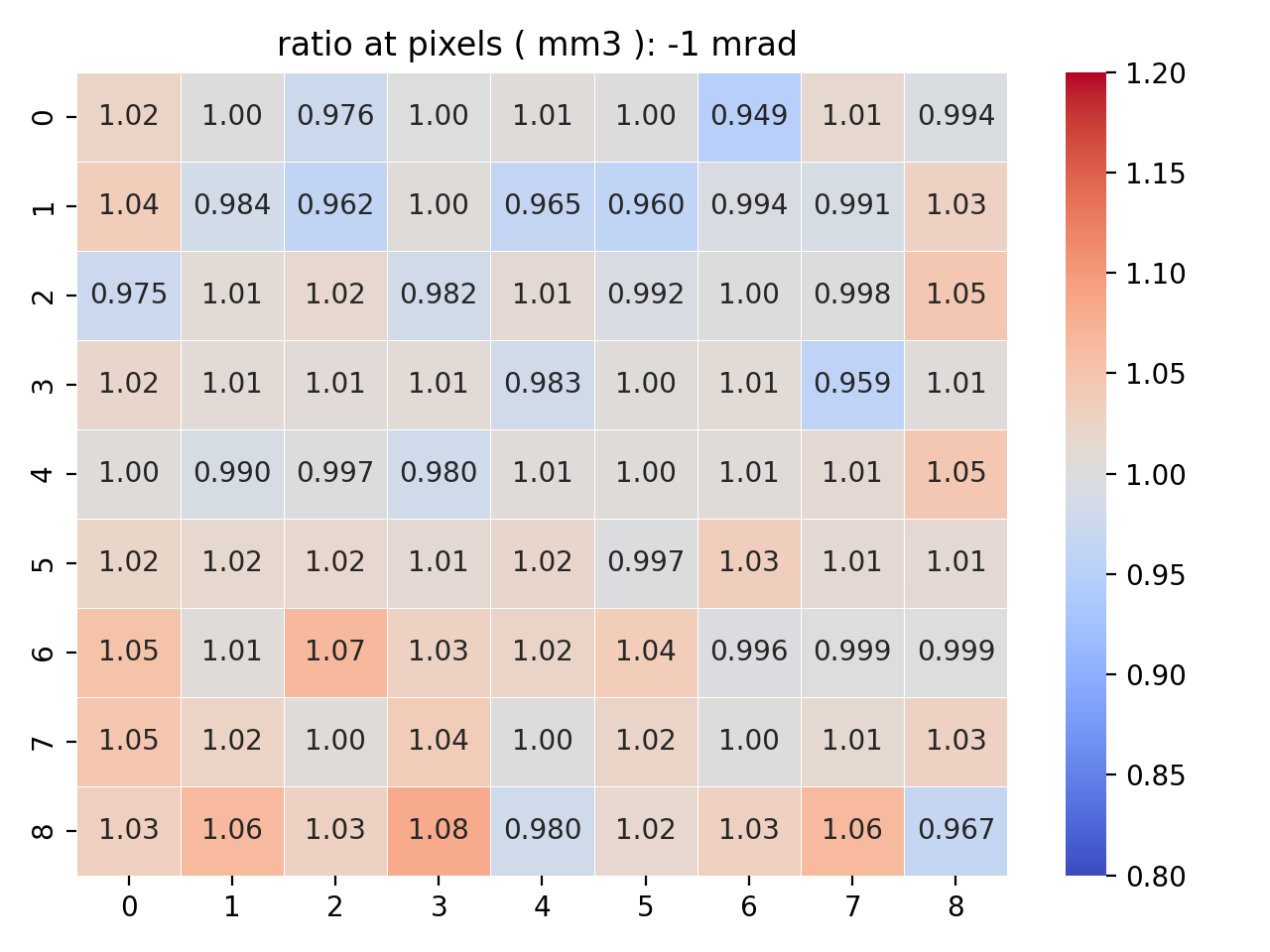 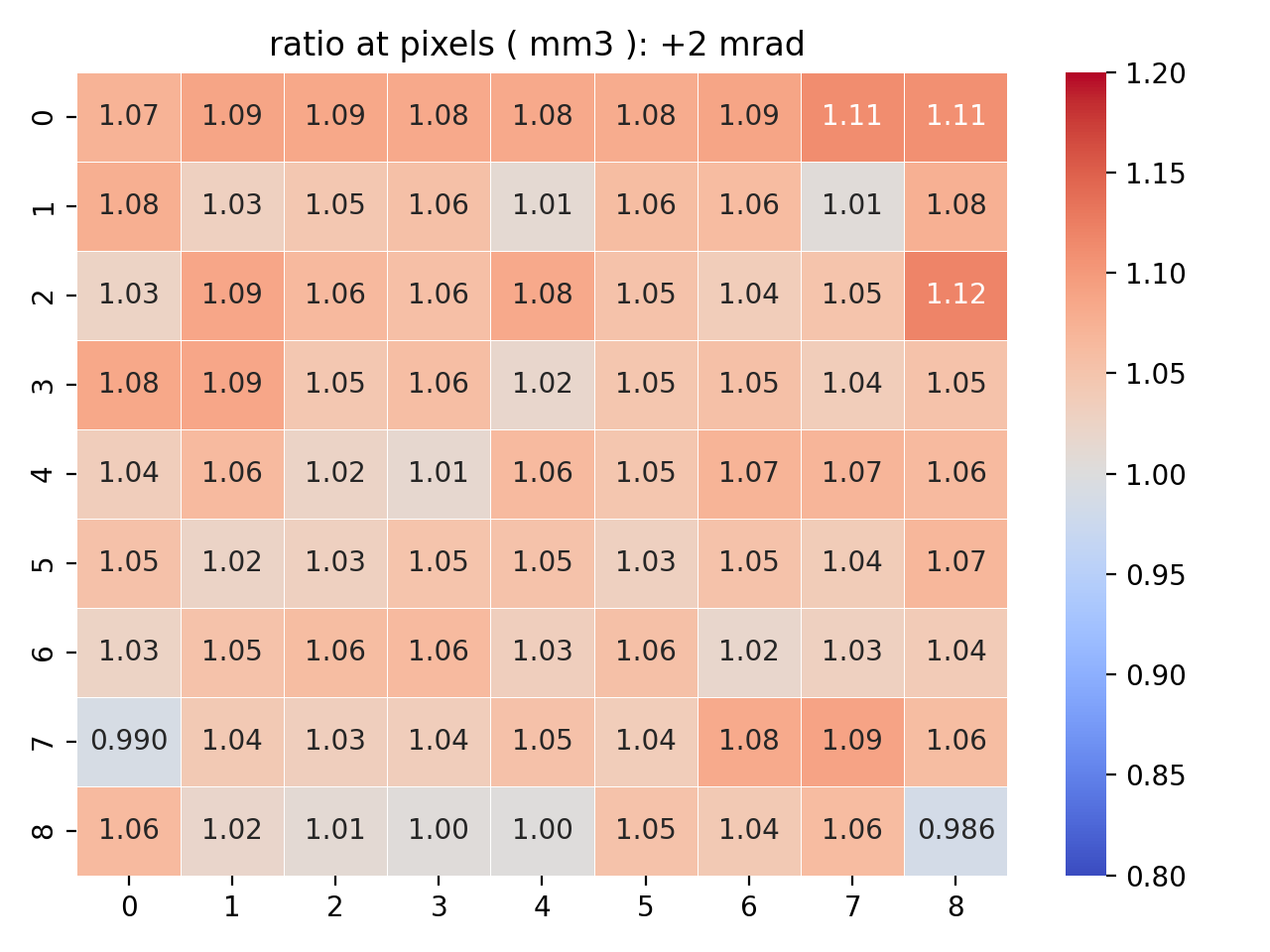 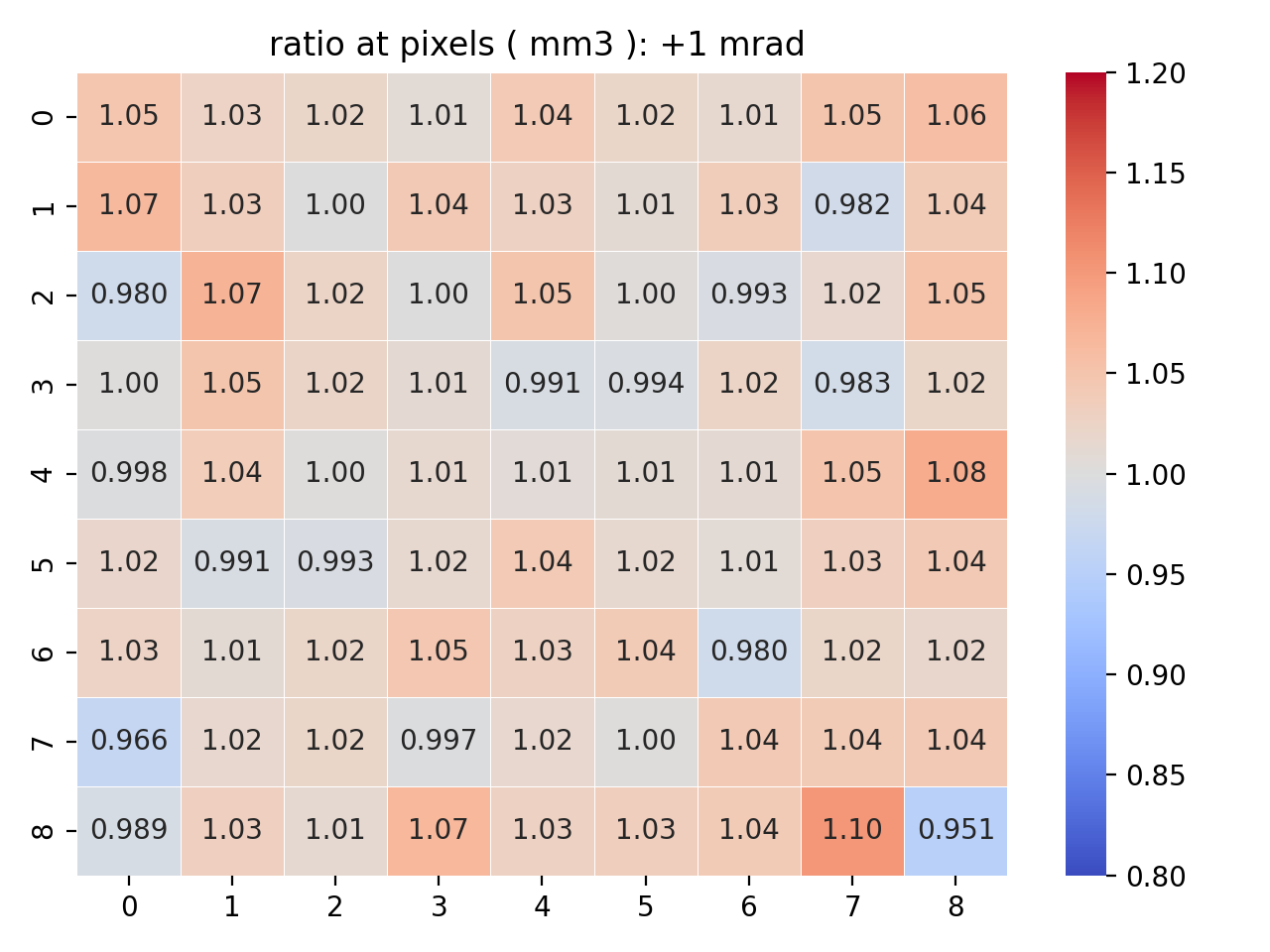 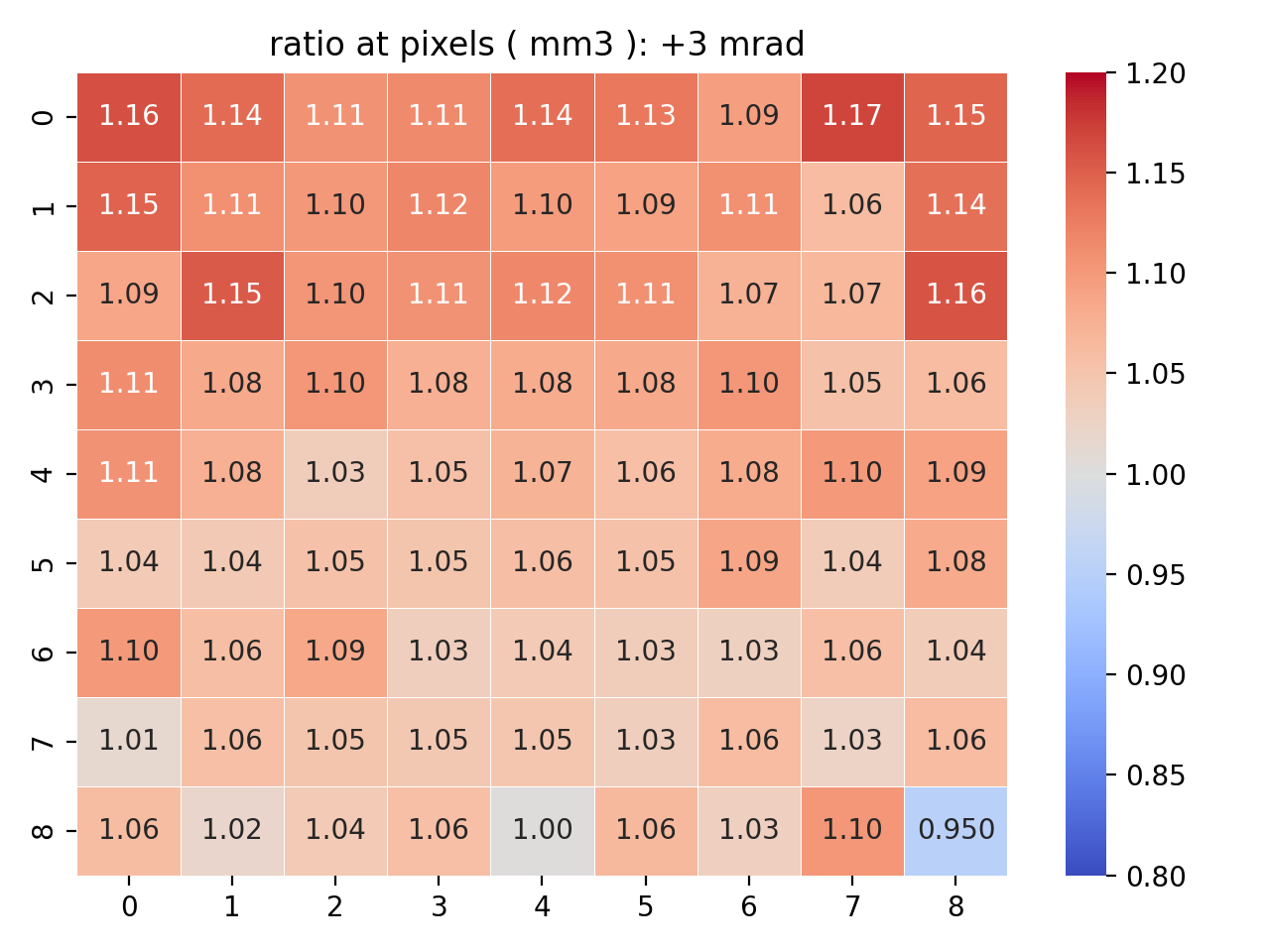 09/20/22
Yiding Yu | NBI2022
40
Magnetic field in decay pipe
Magnetic field in decay pipe: Bx = 0.1 Gauss, By = −0.3 Gauss, Bz = −0.07 Gauss
09/20/22
Yiding Yu | NBI2022
41
MM events change for no magnetic field in decay pipe
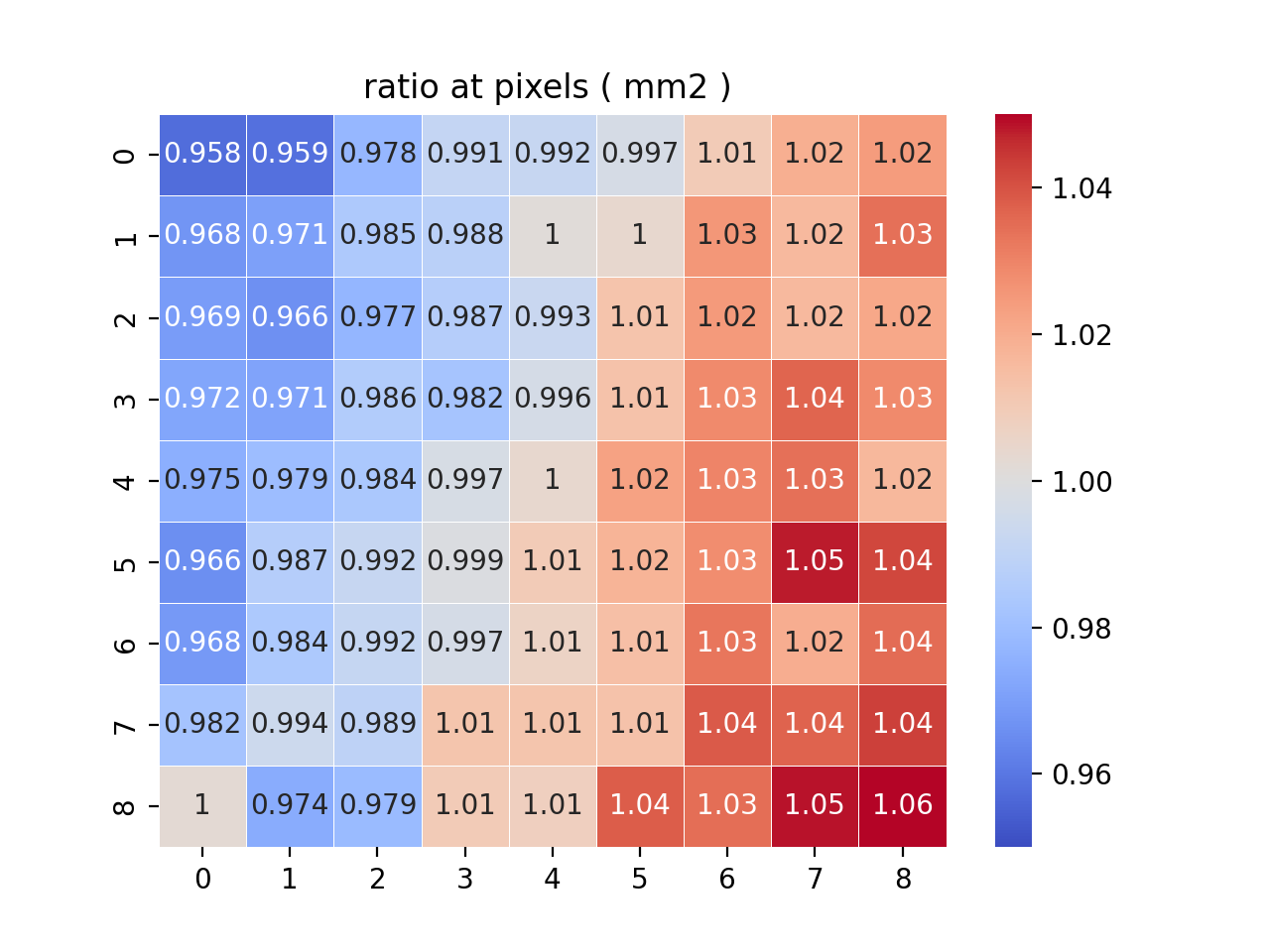 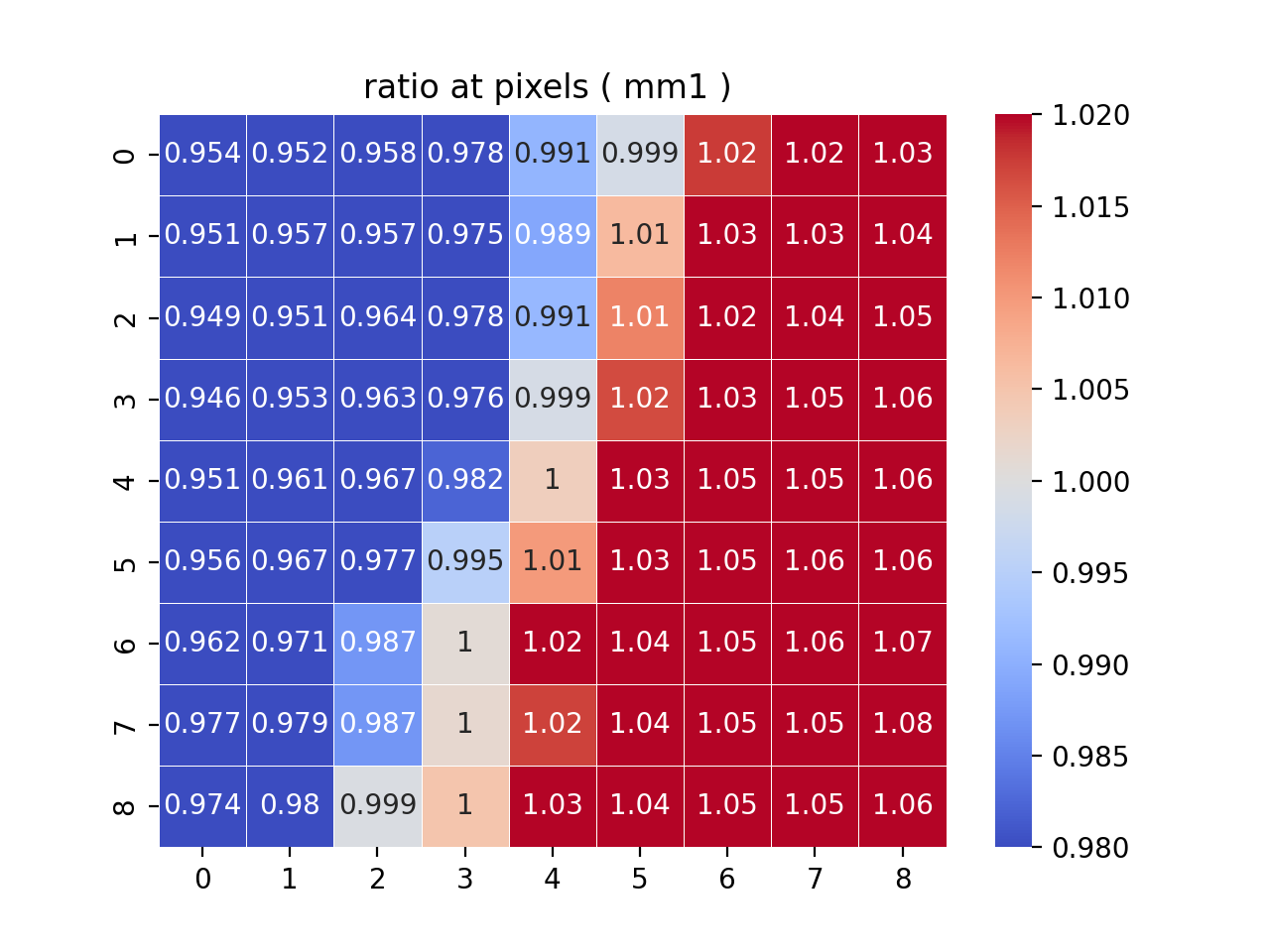 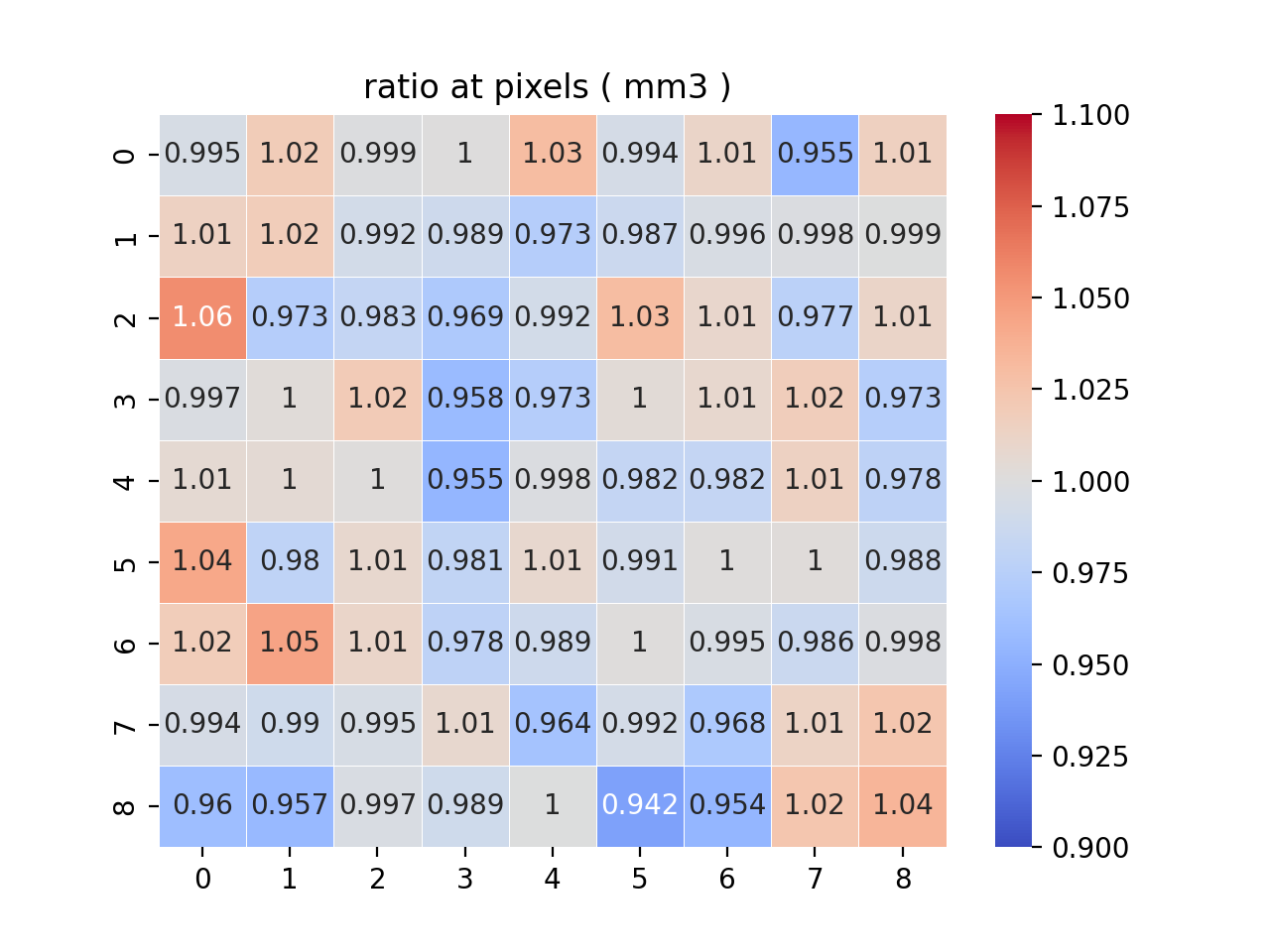 The MM1 is most sensitive to the change of madnetic fields in decay pipe(low enerfy muons)

Nominal: Magnetic field in decay pipe: Bx = 0.1 Gauss, By = −0.3 Gauss, Bz = −0.07 Gauss
09/20/22
Yiding Yu | NBI2022
42
MM events change for twice magnetic field in decay pipe
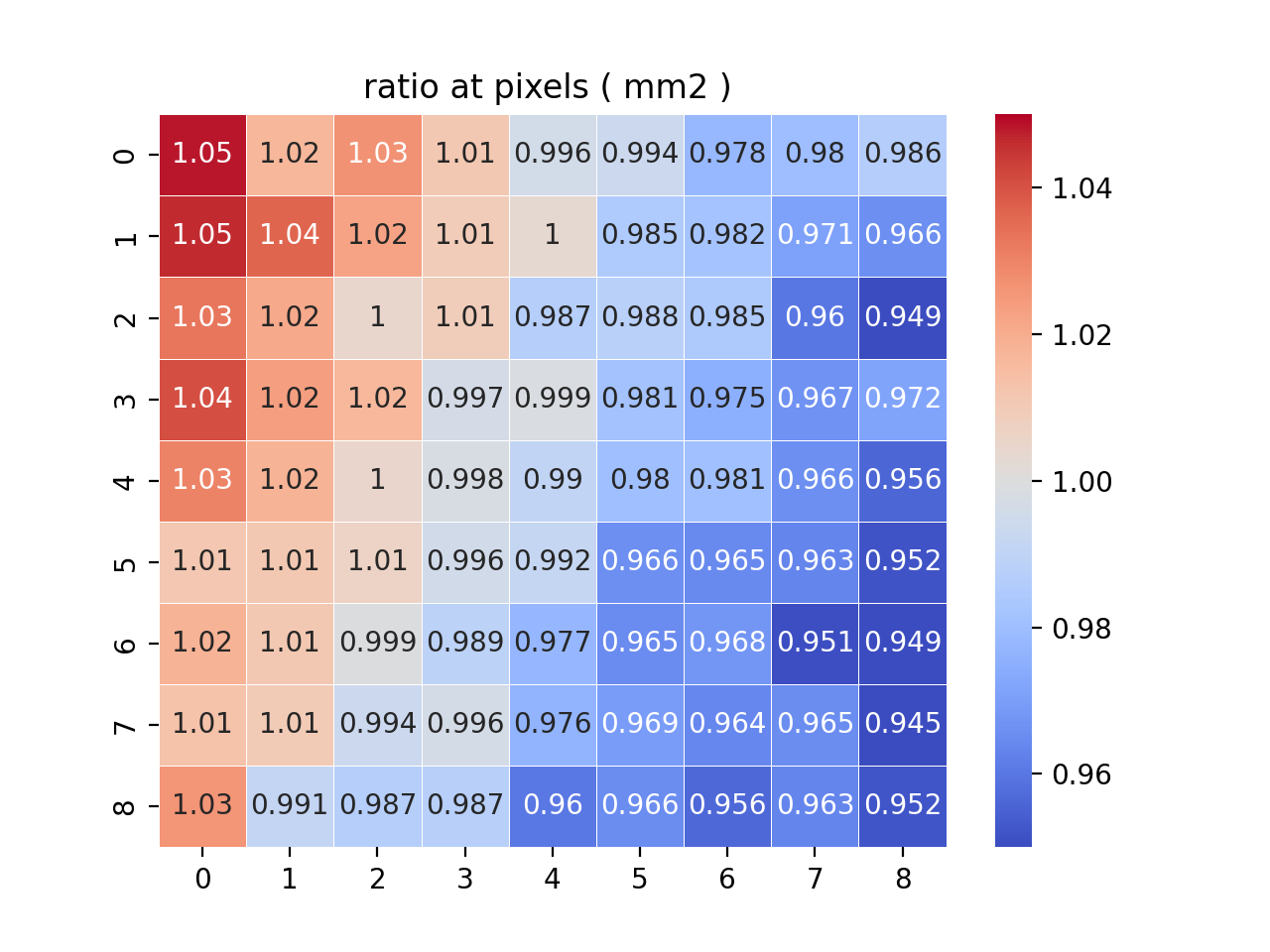 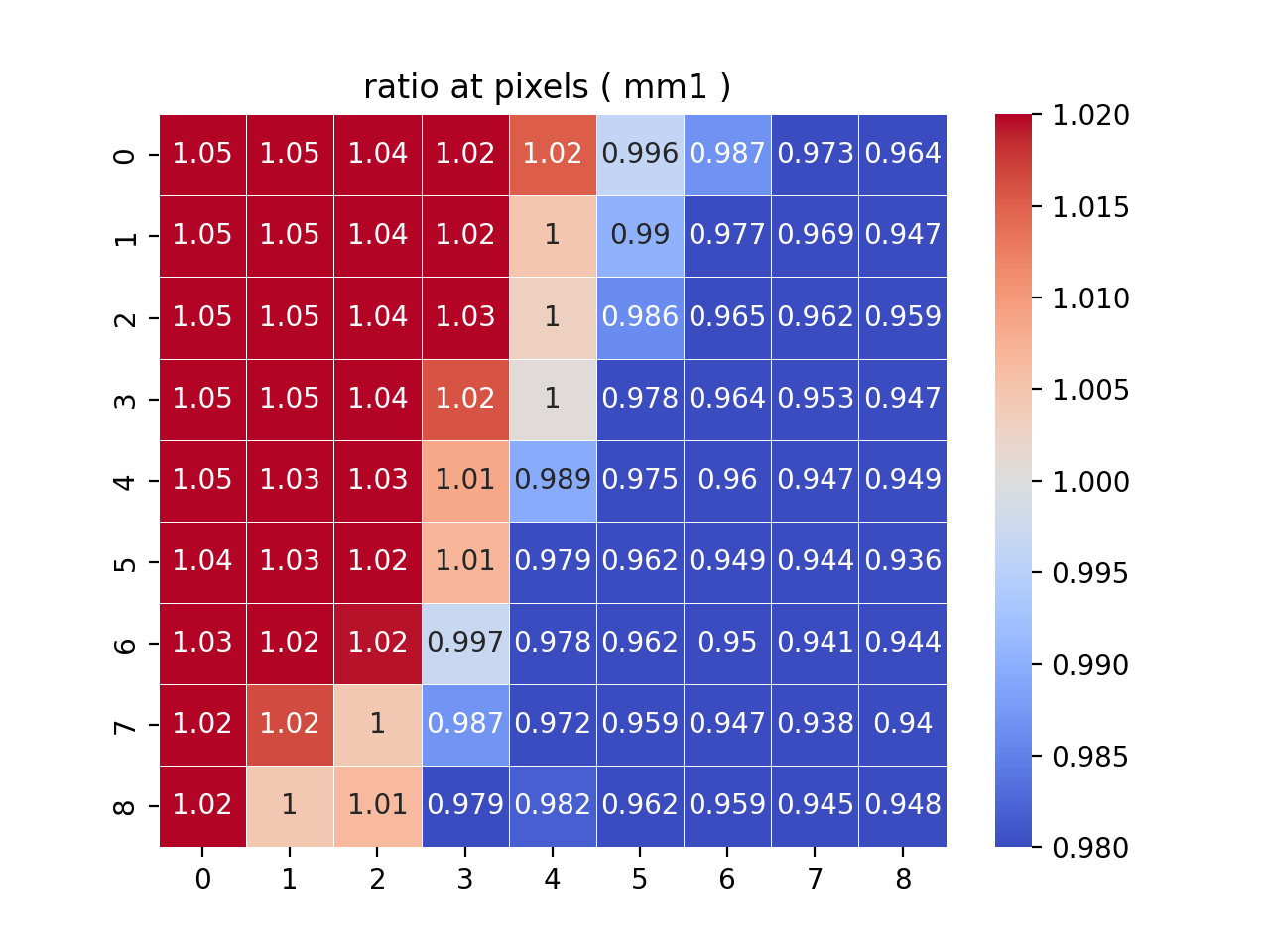 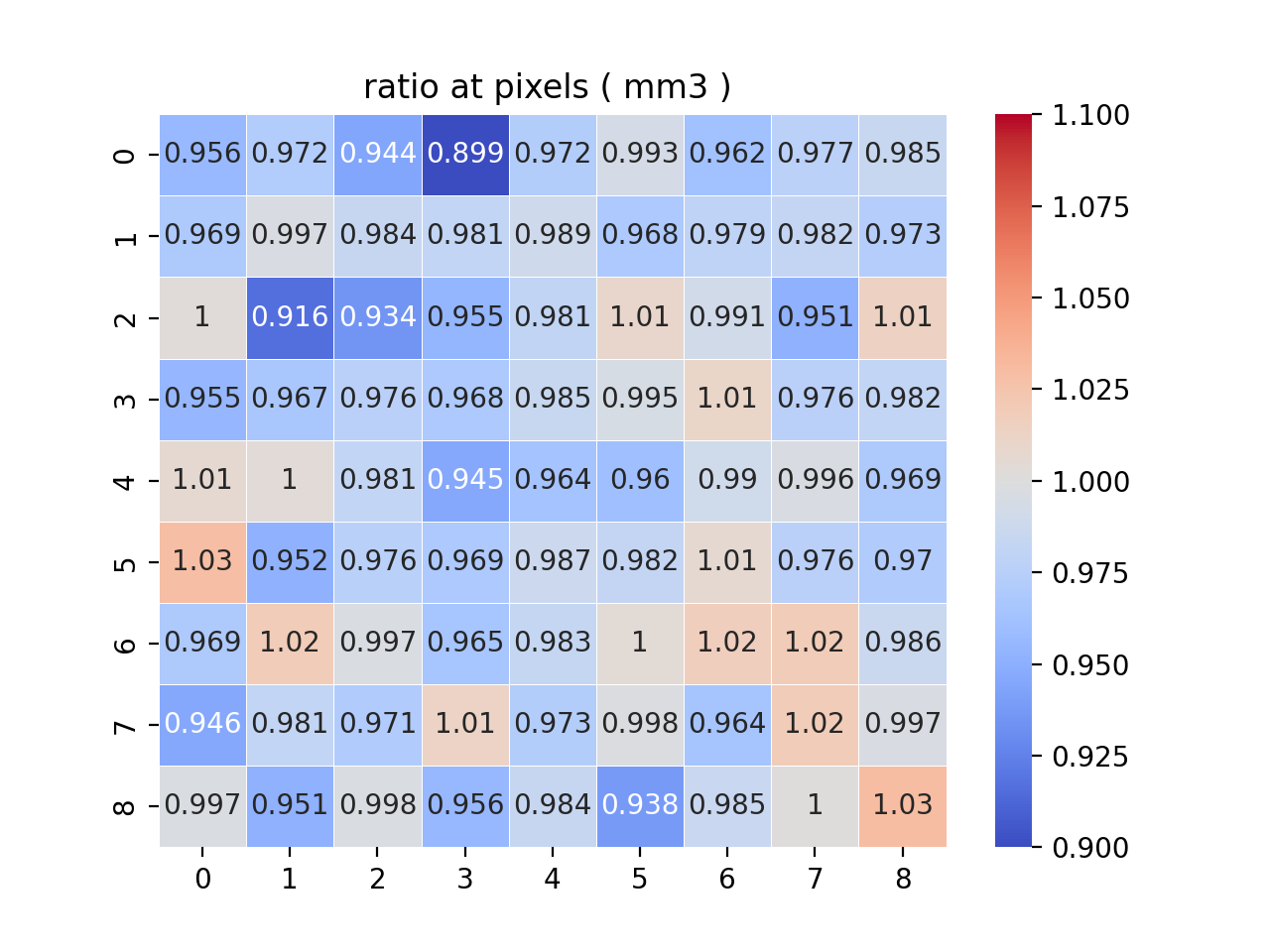 The pattern change at MM1 is opposite to no field
Nominal: Magnetic field in decay pipe: Bx = 0.1 Gauss, By = −0.3 Gauss, Bz = −0.07 Gauss
Twice the field in x and y:                        Bx = 0.2 Gauss, By = −0.6 Gauss, Bz = −0.07 Gauss
09/20/22
Yiding Yu | NBI2022
43
Bx=  0.1 gausBy= -0.3 gaus
Data / nominal
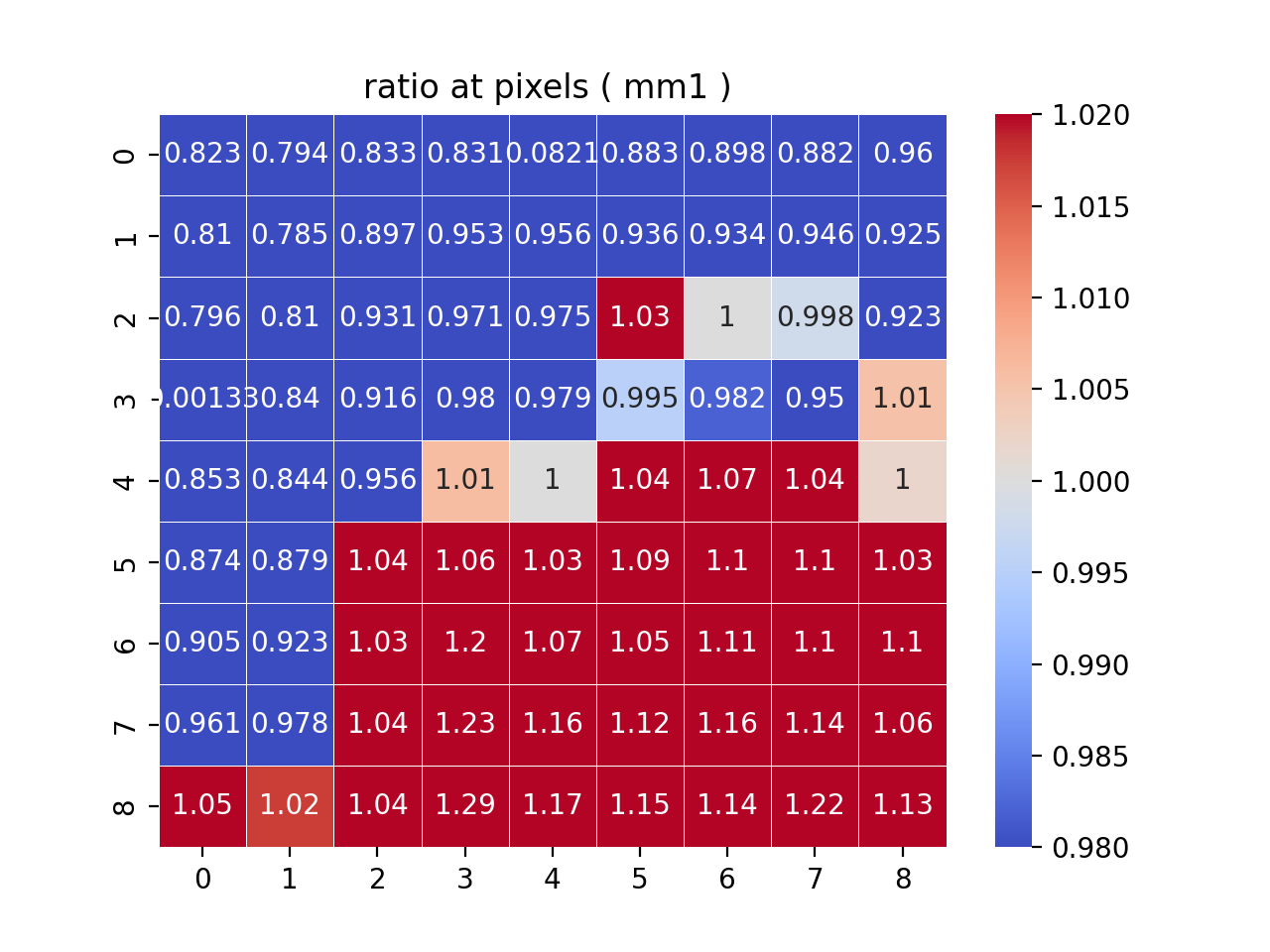 2 *field
No field
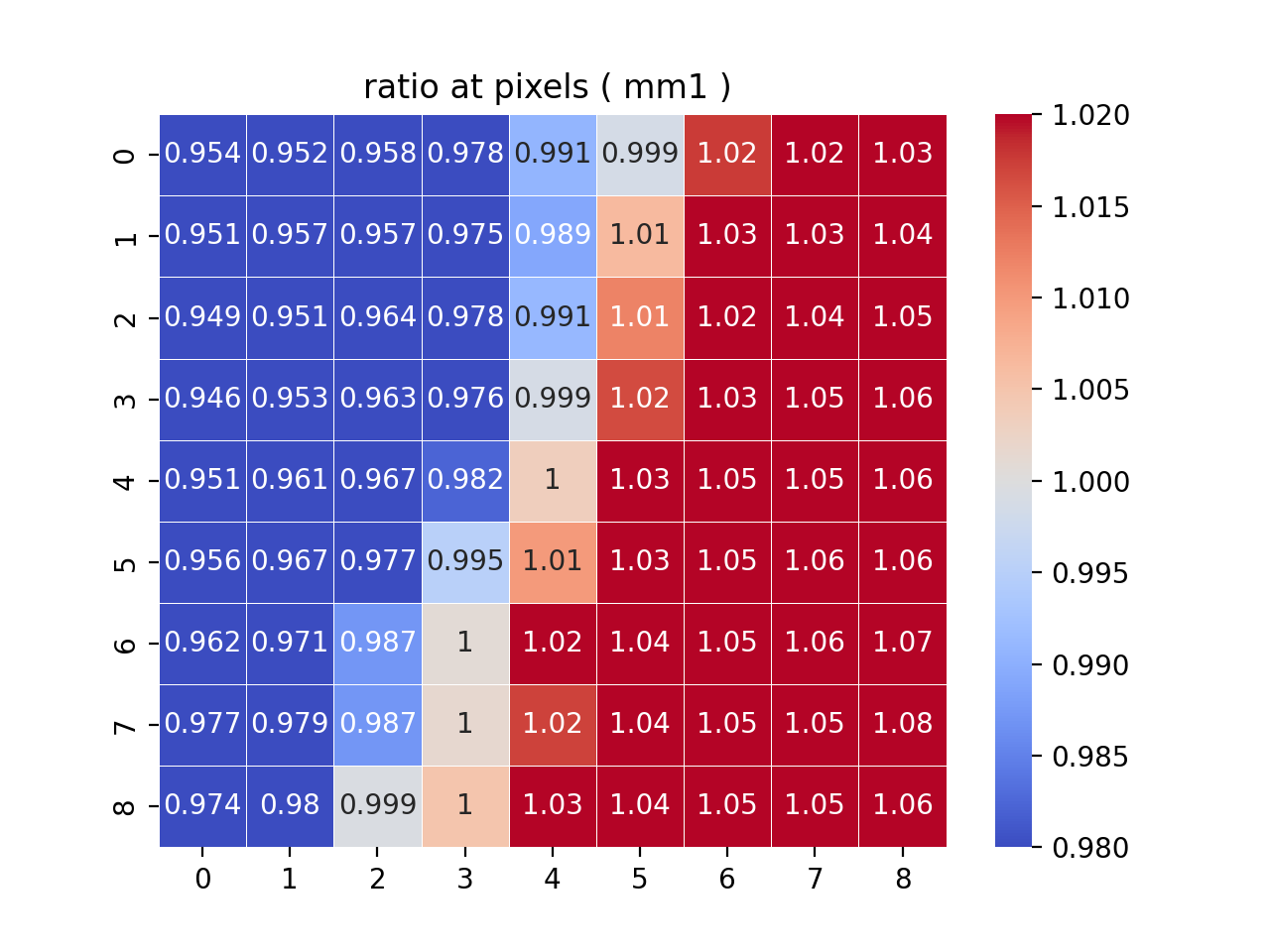 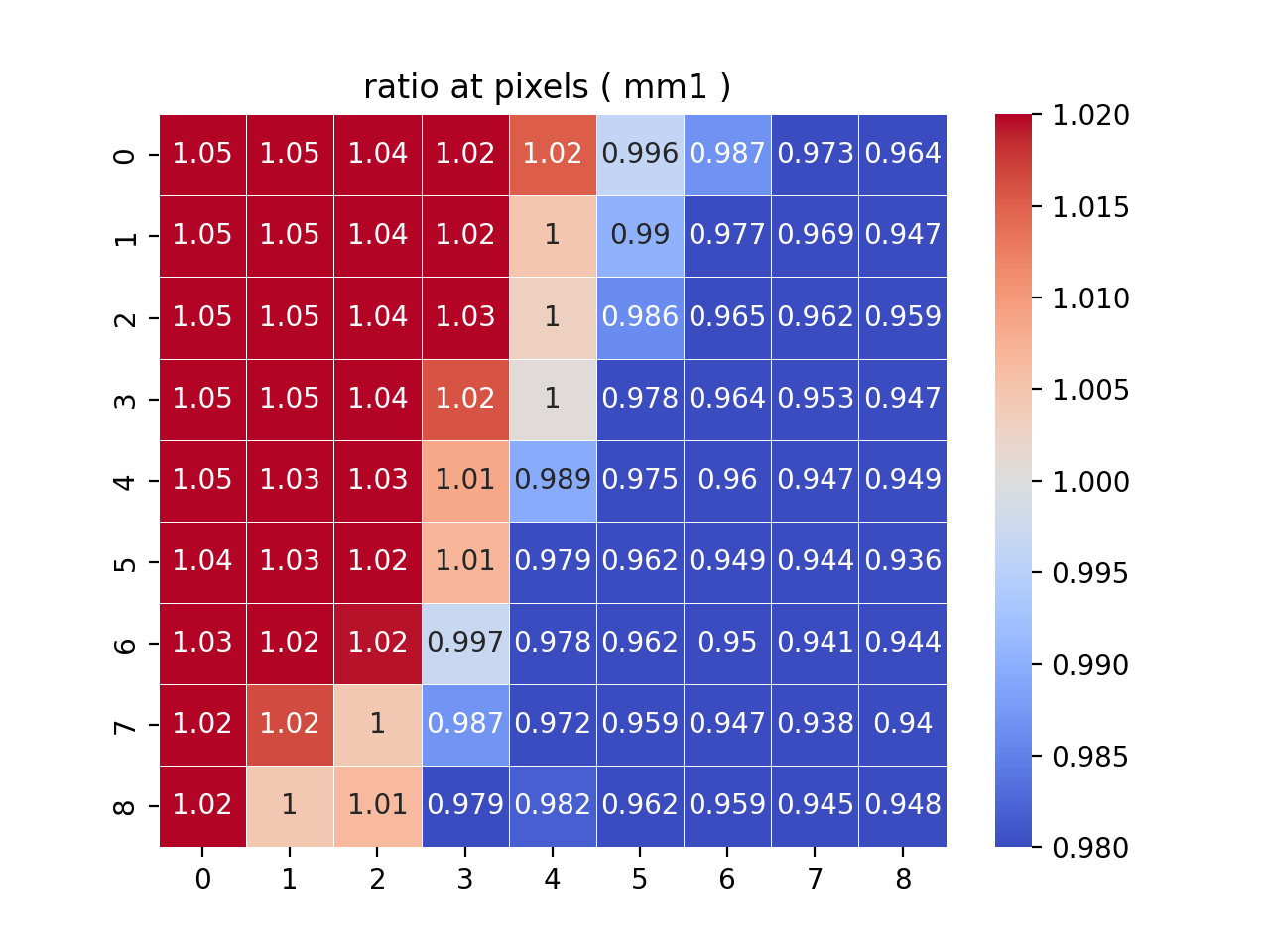 09/20/22
Yiding Yu | NBI2022
44
Data sample from the simulation
Content: 	# of events at 81 pixels
                      (mm1,mm2,mm3) 
	Horn current
	proton x
	proton y
	spot size
                  
100 points took 133 s
Each point correspond to a spill in the measurement data
09/20/22
Yiding Yu | NBI2022
45
Predicting beam variables with Machine Learning
Athula Wickremasinghe
Building a Machine Learning tool to predict / reconstruct upstream beam parameters and horn current by using muon monitor data
Muon monitors are giving an external measurement to understand the quality of the beam delivery 
In this approach, we are trying to untangle the correlations of muon monitor signal measurements to the beam and horn current behaviors
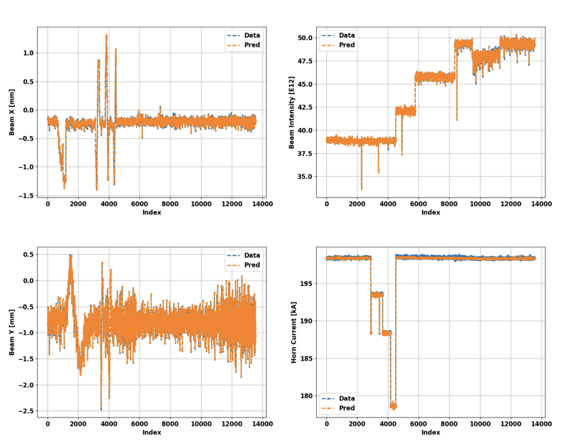 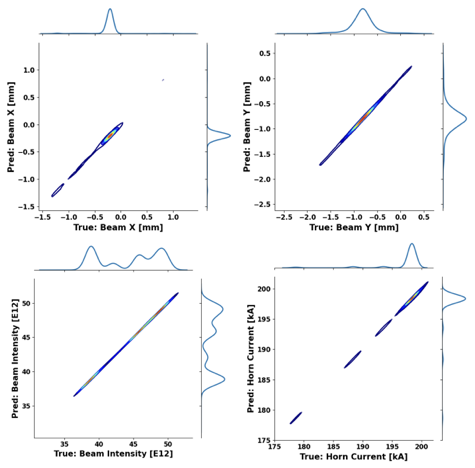 09/20/22
Yiding Yu | NBI2022
46
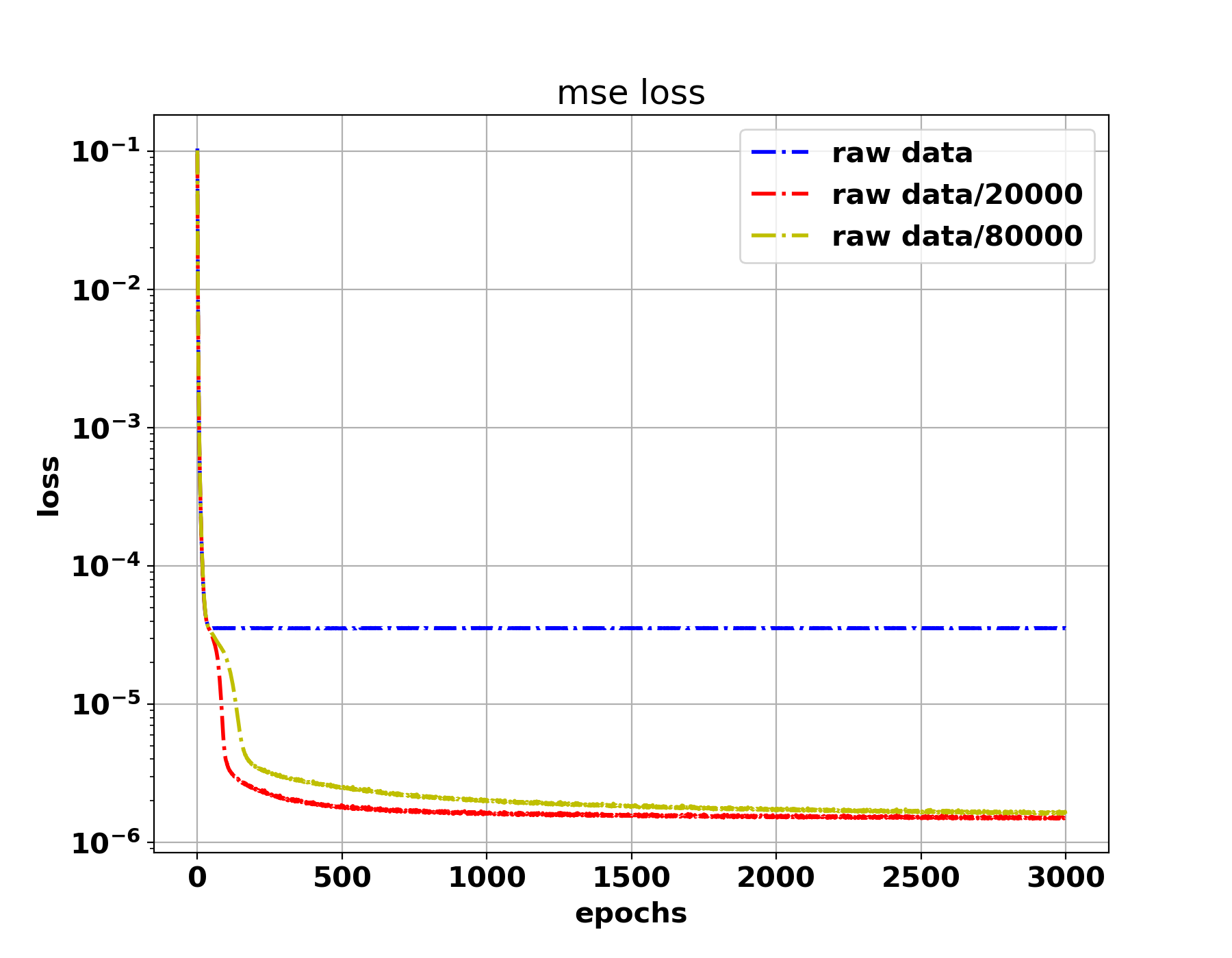 09/20/22
Yiding Yu | NBI2022
47